1
Comprendre les transidentités.
Transsexuels, transgenres …
Lutter contre les idées reçues dans ces domaines
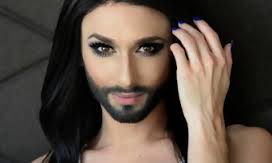 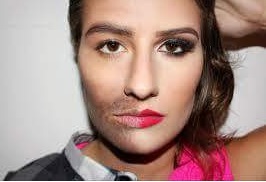 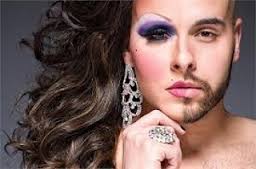 Conchita Wurst est une chanteuse et drag queen autrichienne interprétée par Gaspard (dit Gaspa) Neuwirth, faisant parti de la communauté gay. Source : https://fr.wikipedia.org/wiki/Conchita_Wurst
Source image : http://www.javatpoint.com/transgender-vs-transsexual
Source image : https://m.facebook.com/story.php?story_fbid=1482948295342949&id=100008833771357
Document inachevé en cours de rédaction.
Auteur : Benjamin LISAN
Date de création : 11/12/2015, date de mise à jour : 31/07/2016 à 04h00. 
Version V1.3
Comprendre les transidentités
2
0. Sommaire
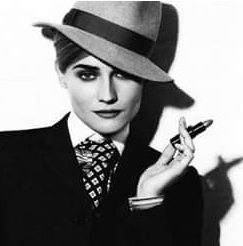 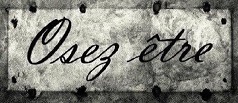 1. Avertissement
2. Introduction
3. Opinions courantes sur les transsexuels
4. Transphobie
5. La vie difficile des transsexuels
6. Un témoignage sur les tracas et humiliations subis, au quotidien, par les trans’ 
7. Les bons conseils et les « bons conseils »
8. Quelques statistiques au Canada, USA, France … 
9. Témoignages et ressentis de transsexuels
10. Les compagnons ou compagnes des transsexuels
11. Décrire le ressenti de se sentir femme ou homme
12. Définitions
13. Stéréotypes de genre
14. Polémiques sur l’emploi du terme « transsexuel »
15. Le 3ème sexe dans certaines sociétés traditionnelles
16. Histoire des transidentités
17. Echecs des thérapies d’aversion ou de conversion 
18. Causes possibles de la transsexualité
18.1. Les explications psychologiques de la transsexualité (M2F et F2M réunis)
18.1.1. L’identification au modèle projeté par le sexe opposé 
et rejet de l’anti-modèle projeté par son propre sexe
18.1.1bis. Le modèle de la mère « possessive » (ou C.B.I. « close binding intimate ») 
18.1.1ter. Angoisse ou Complexe de Castration
18.1.2. Des facteurs éducationnels
« Personne ne peut vous diminuer sans que vous y consentiez ».
Eleanor Roosevelt. 
www.citation-celebre.com
« Les gens ne te laisseront pas vivre à ta manière, mais si tu es suffisamment fort, tu ne devras au moins pas vivre comme ils le veulent ». Andrew Vachss.
« Il faut vivre comme on pense, sinon tôt ou tard on finit par penser comme on a vécu ». Paul Bourget.
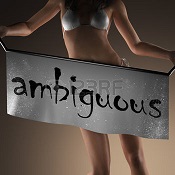 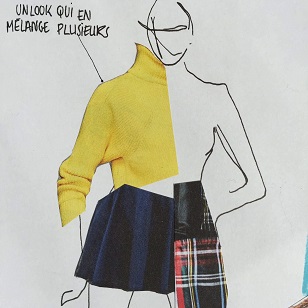 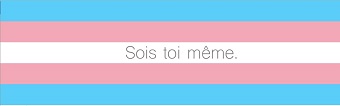 Sois toi-même.
Comprendre les transidentités
3
0. Sommaire (suite)
"Un homme démaquillé est ambigu, alors qu'une femme maquillée est confuse". Serge Gainsbourg.
18.1.3. Une forme de masochisme dans le cas des M2F ?
18.1.4. Une volonté de provocation (qui dérape) ou suicidaire ?
18.1.5. Le syndrome abandonnique
18.1.6. La contribution des blessures morales infectées dans la formation d’une conviction 
18.1.6bis. La vie dans l’autre genre fantasmé MtF
18.1.6ter. La vie dans l’autre genre fantasmé FtM
18.1.7. Une tendance à l’affabulation et mythomanie ?
18.1.7. La dissonance cognitive et une forme de rationalisation.
« Lorsqu'une âme de féminité
S'incarne dans un corps de masculinité,
Alors se manifeste la transidentité.
S'ensuit de longues souffrances,
Subies intensément avec impuissance,
Vécues souvent dans l'indifférence.
Puis vient le jour de notre délivrance,
Celui tant attendu de notre renaissance,
Où nous harmonisons enfin notre existence.
Osez sans crainte vous affirmer,
Soyez vous-même en toute sérénité,
Et vous vivrez votre bonheur en totale liberté ».
* Julie *
Source : https://m.facebook.com/photo.php?fbid=1565988330387279&id=100009283821784&set=a.1409494996036614.1073741828.100009283821784
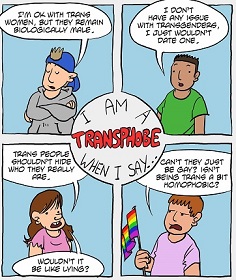 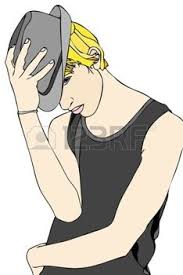 Homme ambigu
« Traiter les gens comme si elles étaient ce qu'ils devraient être et vous les aiderez à devenir ce qu'ils sont capables de devenir », Johann Wolfgang Von Goethe.
0. Sommaire (suite et fin)
Comprendre les transidentités
4
18.1.8. Maladies ou désordres mentaux
18.2. Les explications physiologiques de la transsexualité 
18.2.1. « Transsexualisation » artificielle du psychisme du fait de la prise d’hormones
18.2.1bis. Désir de travestissement artificiellement induit par la prise de médicament(s) 
18.2.2. Le cas de David Reimer
18.2.3. Causes possibles de la « bisexualité » animale 
18.2.4. La transsexualité dans le monde animal 
19. Défense des transsexuels, lutte contre la discrimination
19bis. La lutte contre les Stéréotypes de genre
20. Raison du traitement hormonal 
20bis. Les contrindications au changement de sexe
20ter. Risques médicaux du THS
20quarter. Effets de l'arrêt des hormones féminisantes
21. Risque de se tromper sur sa « transidentité »
21bis. Erreur de diagnostique psychiatrique 
22. Sur le futur : greffe d’utérus-vagin etc.
23. Changement d’état civil des trans’ 
(en France …)
24. Glossaire / Lexique
25. Personnalités connues
26. Conclusions
27. Bibliographie
28. Associations
A1. Annexe : Compléments sur l’identité de genre
A2. Annexe : ABCD de l'égalité.
A3. Mariage gay, PMA, « gender »... Dix liens pour tout comprendre
A3.1. La théorie du genre, c'est quoi ?
A3.2. Pourquoi dit-on qu'elle est « enseignée dans les écoles » ?
A3.3. Qu'est ce que les « ABCD de l'égalité » ?
A3.4. Et la « ligne Azur », de quoi s'agit-il ?
A3.5. Une sénatrice a-t-elle dit que les enfants appartenaient à l'Etat ?
A3.7. Les livres pour enfants font-il la promotion du « gender » ?
A3.8. Des initiatives qui datent
A3.9.Mais qui diffuse ces rumeurs ?
A4. Annexe : Le syndrome des habits de l'empereur
A5. Annexe : le parapluie des transidentités
A6. Annexe : drapeaux et symboles
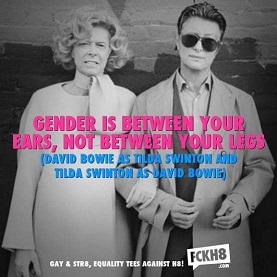 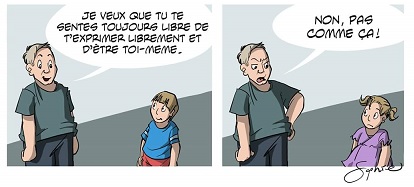 « Le genre (le sexe intérieur ressenti) est entre vos oreilles et non entre vos jambes » (David Bowie et Tilda Swinton, ayant changer de rôle et d’apparence sexuelles)
« Je vois des êtres humains, mais pas d’humanité », Klister-Peter – Stockholm, Suède.
Comprendre les transidentités
5
1. Avertissement
Ce diaporama a été rédigé et s’inscrit dans le cadre a) d’une série de diaporamas sur les discriminations (°), b) de sites de lutte contre les discriminations, dont je suis l’auteur.
Parmi ces sujets, celui des transidentités (transsexualité, transgendérisme …) est celui qui déclenche le plus de passions. Certaines personnes admettent bien le phénomène, sans aucun problème. Mais chez d’autres, le sujet leur suscite un fort malaise, voire un fort rejet ou dégoût. La tolérance d’une société aux transidentités est souvent l’argument phare pour justifier la thèse de la décadence ou déclin du monde occidental (c’est en tout cas la thèse soutenue par Vladimir Poutine, et, avant, par Hitler et la plupart des fascismes) et/ou la manifestation d’une grave déviance des mœurs. 
Le fait de vouloir vivre dans le genre ou rôle social du sexe opposé est le signe, pour certains, que la personne est mentalement perturbée ou souffre d’une maladie mentale (d’un état borderline, d’un état schizoïde …). 
Tout le monde apporte des arguments, mais sans jamais apporter le moindre début de preuve scientifique.
Il est très difficile d’aborder cette question, d’une façon sereine, objective et honnête, avec le recul scientifique nécessaire. 
Du côté de la communauté transsexuelle, l’on trouve aussi beaucoup de réactions intolérantes, paranoïaques, promptes aux procès d’intention, disproportionnées avec les faits, où le bon sens ne prévaut pas. A cause des préjugés, l’on s’attendrait que les transsexuels se serrent les coudes. Mais en fait, les associations trans’ et les trans’ sont loin d’être solidaires entre eux. Loin d’être des victimes, ils sont souvent les bourreaux de leur propre communauté, jetant condamnations et anathèmes contre ceux qui ne conforment pas à la ligne politique dictés par eux. Certains refusent toute étude scientifique de la transsexualité, par peur, a priori, que l’étude puisse être biaisée et entachée de préjugés ou parce qu’ils redoutent a priori le verdict. 
Par exemple, l’on m’a interdit a) d’entreprendre une étude scientifique de la transsexualité, au prétexte que je ne suis ni médecin, ni psy, b) de mettre en ligne mon « traité sur la transsexualité », au prétexte que les données de mon traité seraient obsolètes, mais sans m’en fournir la preuve. Malgré tout, je reste persuadé que ce sujet peut être étudié scientifiquement et rationnellement.
J’ai souvent aussi l’impression que ce sujet reste l’ultime territoire ou frontière dans le domaine des préjugés et des discriminations. 
(°) 1) Diaporamas déjà rédigés : homophobie, transphobie, Diaporamas à rédiger : racisme, sexisme.
2) Site : a) Traité sur les transidentités, http://benjamin.lisan.free.fr/jardin.secret/EcritsScientifiques/GuideTranssexuel/indexTranssex.htm
Comprendre les transidentités
6
2. Introduction
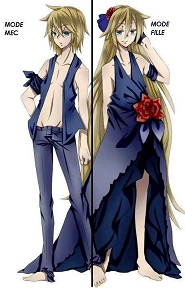 Le fait qu’une personne qui est un homme ou une femme, à l’origine, veut changer de sexe, alors que surtout l’opération de chirurgie sexuelle est, pour l’instant, une mutilation, suscite, chez beaucoup de personnes, des interrogations.  
Peut-on croire, sur parole, ces hommes qui se disent femmes intérieurement ou ces femmes qui se disent hommes intérieurement ? Leur ressenti intérieur constant n’est-il pas le fruit d’une psychose ou d’une maladie mentale, d’une illusion, d’une lubie ou d’une névrose obsessionnelle devenue grave, d’une blessure morale mal soignée et infectée ? 
Beaucoup de personnes pensent que les transsexuels sont des « détraqués », des « personnes perturbées ».
Dans le cas contraire, quel est donc l’origine de ce « problème » créant une contradiction entre le ressenti de son sexe psychique et son corps biologique ? 
Pourquoi, en 2015, la science n’a toujours pas trouvé sa ou ses cause(s)? 
En 2015, le fait qu’un homme biologique veut s’habiller en femme, voire veut avoir totalement le corps d’une femme (avec seins et un vagin), ou qu’une femme biologique veut devenir un homme avec un pénis, choque encore beaucoup de gens. 
La société française est-elle prête à accepter cette communauté assez minoritaire ? 
D’autant que  le transsexualisme a été, pendant longtemps, considéré comme maladie psychiatrique ou une perversion.  Encore actuellement, la majorité des gens pensent que les « trans’ » (transgenre, transsexuels …) sont des travestis.
Ce syndrome n’a été retiré de manuel de classification des maladies psychiatriques (DMS IV ou V), qu’en 2013.
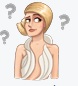 Comprendre les transidentités
7
2. Introduction (suite)
Certaines personnes, qu’on appelle « transgenres » ou « transsexuelles », affirment qu’elle se sentent psychiquement du sexe opposé et donc veulent « réassigner » leur corps à leur ressenti psychique (celui de se sentir intérieurement femme ou homme).
Ce texte va tenter de déterminer les causes des transidentités, si elles sont liées à une force biologique (transsexualité primaire, à l’origine du sentiment, à l’image de certaines intersexualités (à l’image de l’hermaphrodisme vrai, où l’hermaphrodisme physique / biologique conditionnerait un hermaphrodisme ou une ambigüité psychiques (?)  …)), ou bien à un conditionnement éducationnel (transsexualité secondaire) _ conditionnement de l’enfant à se travestir, ou bien conditionnement « masochiste » ou « sadique » .. , induits par des parents pervers, « amoraux » _, ou bien à une mauvaise identification des cause des causes d’un mal-être, que le malade mettra sur le compte d’un d’une « transsexualité » cachée et refoulée, alors que ses causes sont peut être autres et liées à un autre problème psychologique _ tels un sentiment abandonnique, une blessure morale non guérie et « infectée », une illusion ou aveuglement sur son identité de genre à cause d’une certaine désorientation psychique ou d’une psychose (paranoïa, schizophrénie … _, fragilités psychiques …). Nous verrons si certaines personnes « transgenres » ne sont pas, en fait, des personnes « enfermées » dans une attitude de provocation permanente et le rejet (ou la remise en cause) des valeurs profondes de notre société et de ses normes et codes sociaux.
Nous allons tenter de savoir si certaines personnes « trans’ » ne sont aussi pas des personnes fragiles ou influençables, se « déterminant », au niveau de leur identité de genre et faisant leur « coming-out » sous l’effet de la pression du groupe trans’. Ou bien cette crainte si n’est qu’un fantasme diffusé par les courants transphobes et homophobes ? (et Poutine). 
Connaissant déjà la complexité des structures cérébrales intervenant dans la sexualité humaine et la complexité intrinsèque, elle-même, de la sexualité humaine, nous nous pouvons nous douter que la réponse à la question des causes des transidentitéss ne sera pas simple.
Comprendre les transidentités
8
2. Introduction (suite et fin)
Sinon nous allons tenter de savoir quelle force conditionne et prime dans la formation de « l’identité de genre », entre une force biologique, un conditionnement éducationnel ou certains troubles psychiques.
Et dans le cas où il aurait une force biologique, dans quelle mesure le conditionnement éducationnel, les tabous ou codes sociétaux peuvent masquer et refouler cette force, par exemple, à cause de la honte ressentie, par la personne transsgenre, liée au fait, pour elle, de d’avoir à transgresser le tabou de la « barrière des sexes » _ un tabou puissant dans notre société _ et donc d’avoir à risquer d’être perçue comme une personne anormale, par le reste de la société. 
Nous verrons dans les pages qui souvent que les opinions souvent négatives sur les transsexuels les aident pas à se dévoiler, à être visibles socialement, à se sentir bien dans leur peau, et n’aident pas à l’épanouissement d’une recherche scientifique objective et dépassionnée sur le sujet (disposant du recul nécessaire). Tout cette « passion », « déployée » sur le sujet, nuit à la sérénité des débats.

Beaucoup d’autres questions pourraient être abordées comme celles-ci ci-dessous :
En plus la science nous a appris qu’il y a une certaine plasticité du cerveau humain, pourquoi ne pourrait-il pas y avoir une certaine plasticité (labilité) de l’identité de genre, au cours du temps et de la vie des transsexuels ?
Quel pourrait être le rôle des humiliations de l’enfance, puis celles survenant l’âge adulte, dans la genèse d’un comportement « fanatique », intolérant et dictatorial, fermé à toute remise en cause personnelle, observés chez certains transsexuels ?
Nous avons pu constaté à quel point la démarche scientifique rigoureuse est extrêmement peu diffusée dans le grand public (peut-être seulement 5% des Français connaissent réellement et en profondeur ce qu’est la démarche scientifique).
Et de fait, il y a très peu de transsexuels qui ont adopté, avec honnêteté, une démarche critique sur les causes de leur transsexualité et qui cherchent à mettre en perspective leur biographie, leur histoire personnelle, avec leur syndrome.
Comprendre les transidentités
9
3. Opinions courantes sur les transsexuels
3.1. Opinions négatives : 
« Je n’ai pas envie de supporter, un travesti, sur mon lieu de travail. Il n’a pas à m’imposer son travestissement. Qu’il se travestisse secrètement chez lui, dans des boîtes spécialisées, la nuit, mais pas au bureau Tu me fais rire avec ton idée de transsexuelles crédibles, qui passent (selon ton terme, le « passing » de la transsexuelle). Pour moi, une transsexuelle qu’elle soit « hormonnée » et opérée, même « crédible », reste un homme. Je n’ai pas envie de coucher avec une transsexuelle, cela serait, pour moi, comme une "tromperie sur la marchandise". ». Marc P.
« La nature nous a naturellement programmé pour être attirée par la personne du sexe opposé et, au contraire, de ressentir un sentiment de répulsion pour une personne du même sexe [par exemple, quand on envisage d’avoir une relation sexuelle avec elle]. Il est normal, par notre programmation et notre instinct, que l’on ressenti un malaise à la vision d’un couple d’homosexuels s’embrassant, parce que, sans le vouloir, l’on identifie à eux et immédiatement, l’on ressent du dégoût s’imaginer à faire la même chose qu’eux. L’homophobie est naturelle. Donc, si déjà, je ressens du dégoût à coucher avec un homme, … Alors avec un transsexuel, cela sera encore pire, surtout sachant qu’il a été un homme avant ». Marc P.
« Quel est l'homme normal qui voudrait tout de même partager une soirée avec un transsexuel féminin totalement transformé et qui trouverait une véritable satisfaction ? Quelle est la femme normale qui accepterait, qui trouverait agréable de participer à la vie intime d'une femme virilisée ? Non, il y a la satisfaction du transsexuel lui-même, généralement obtenu sur le plan de la conscience sexuelle, beaucoup moins sur celui de l'activité sexuelle, et il y a la satisfaction de son conjoint, qui ses solde habituellement sur un échec. [...] le sujet qui est choisi par le transsexuel, n'est jamais un être normal. Pour accepter de faire l'amour avec un transsexuel, ce n'est tout de même pas tout à fait normal. ». Source : Professeur Vague, p 71, in "Le transsexualisme, Droit et éthique médicale", vol1, sous la direction de. Dr. Odile Diamant-Berger, N°127, Masson, 1984 (cité aussi dans "Les transsexuel(le)s" de Jeanne Lagier et Jane Hervé, Jacques Bertouin, 1990, pages 99 & 111.
« Pour moi, il semble que la transsexualité est pire que l'homosexualité ». Source : Avis d'un ami de l'auteur, 1995.
« La nouvelle ... provoquait surtout un vague dégoût ». « .. un transsexuel avait réussi à allaiter ». A.D. Le quotidien de Paris, 3/3/80.
Comprendre les transidentités
3. Opinions sur les transsexuels (suite)
3.1. Opinions négatives  (suite) :  
« Le travesti se joue la comédie et ne l'ignore pas. Le transsexuel ne joue plus, il vit dans son rêve de schizophrène, n'arrivant plus à le dissocier de la réalité ». Source : 2ème partie de R. Gendreau du livre "Lady Boy", de Ph. Dalba et de R. Gendreau, Guy Authier éditeur.
«Cette pathologie ... n'a été que trop grossie par le sensationnalisme médiatique, au sein d'une opinion publique abusée par le prétendu possible "changement de sexe", qu'il s'agisse des billevesées de sophistes (¹) ou de la mutilation lucrative de prostitués du Tier Monde. (¹) Une copieuse littérature, et même des revues spécialisées, cultivent à plaisir la différence entre "sexe" et "genre". ». Source : Sexologie, Docteur Gérard Zwang, Masson, version de 1976, page 243.
« [Les transsexuels] relevaient du musée Dupuytren. […] C'est une légèreté de se marier quand on n'est pas sûr de son identité sexuelle car les enfants en souffriraient. […] La normalité c'est ce qui rend les homme heureux ». Source : Déclaration du Dr. G. Zwang. à Europe 1, lors le l'émission : « Radio libre aux transsexuels californiens", rapportée dans Libération, 17/4/82.
«Après l'"opération" certains vivent conjugalement plus ou moins longtemps, avec l'homme abusé ou informé ... _ et alors souvent perturbé lui même .... _ ou se confinent comme auparavant dans le narcissisme ... ». Source : Sexologie, Docteur Gérard Zwang, Masson, version de 1976, page 224.
«  transpsychose, ... psychose blanche, psychose impossible, ... sujet "suicidants", ... toxicomanes, anorexiques mentaux,  ... sujet à des comportement particuliers type Comte de Münschausen ... ou Lasthénique de Fergeol  ». Source : "En deçà et au-delà de la psychose", Actualité psychiatrique, 1979, 8, p.24, Gorceix A. (différentes explications possibles de la transsexualité, tels les états de « mythomanies limites », citées dans l'ouvrage du Pr. Breton « Transsexualisme, étude nosographique et médico-légale »).
«  C'est une affection mentale rare relevant de la psychiatrie ». Source : Sylvie Sesé-Léger, Article "Transsexualisme", Encyclopédie Universalis, 1986. 
« ... La différenciation des sexes, base fondamentale de toute vie et par conséquent aussi de toute organisation des groupes humains, c'est la nature qui l'a fait. C'est le doigt de Dieu qui a chaque instant, fait ce tri, qui crée cette summa divisio, et l'impose aux homme ;.. [de sorte qu'il est] formellement interdit de fausser par quelque moyen que ce soit le jeu naturel de la différenciation des sexes comme aussi l'interprétation qu'on doit en faire, pour les besoins de l'organisation sociale. ». Source : B. Schalscha, Libération n°1812 du 7/12/79.
10
Comprendre les transidentités
3. Opinions sur les transsexuels (suite)
11
3.1. Opinions négatives  (suite) : 
« le transsexualisme est un délire partiel, au même titre que l'érotomanie ou l'anorexie mentale. ... malgré la réalité de leur morphologie... ils présentent une revendication abusive de "rectification" chirurgicale ». Source : Dr.  Scherrer in « La réunion de la société médico-psychologique, TRANSSEXUALISME, les psychiatres veulent être entendus ». 27/3/80.
« Etat autant marginal que pathologique ». Source : Intégration des transsexuels, T.1., projet Ornicar, Pr.Gilbert-Dreyfus, p.20, juillet 1982.
«  Il faut bien reconnaître que, médicalement, et tout particulièrement du point de vue psychiatrique, elle est illogique. Si on admet [...] que prétendre être du sexe différent de celui dont on est naturellement porteur, est morbide, façonner chirurgicalement au sujet qui parle ainsi, un corps qui réponde en apparence à l'idée qu'il s'en fait ne peut que le confirmer dans son erreur. Il y a donc l'inverse d'une thérapie.  ». Source : J. Cl. Dubois, J.E. Marcel, 1980 ?.
« ... le cas des transsexuels est paradoxal : la névrose et la perversion dans une large mesure apparaissent comme des mécanismes qui permettent de lutter contre une angoisse de castration; or nos sujets demande cette castration ». Source : Alby, thèse de doctorat, cité p.98 in Le transsexualisme: étude nosographique et médico-légale : rapport de médecine légale, Jacques Breton, Charles Frohwirth et Serge Pottiez, Masson,‎ 1er janvier 1985.
« Les transsexualistes ... subissent la castration physique afin d'échapper à l'angoisse de castration ». Source : J. Mac Dougall, p.92, Scène primitive et scénarios pervers dans sexualité perverse, Payot, Paris.
«  Le transsexuel se présente en "cas" et en victime des préjugés sociaux... [...] Les mécanismes psychonévrotiques sont certainement importants [qu'ils soient] oedipiens, ... narcissiques [blessure narcissique]... ». Source : Vocabulaire de la psychopédagogie et de psychiatrie de l'enfant, Robert Lafon, PUF, 1963 (réédition en 1969).
"une greffe sexuelle, c'est contre nature". Source : Avis entendu par l'auteur, 1995.
« [Le transsexuel] a l'assurance tranquille d'être dans la vérité. […] C'est la dernière défense contre la psychose ». S. Daymas, cité dans Psychopathologie de l'adolescent, D. Marcelli et A. Braconnier, Masson, 1994, p. 205. 
« les femmes ont besoin de vrais hommes et pas de guimauve féminisée… ». Source : livre «  Les insolences de Christine Boutin » Christine Boutin, Jacques Marie Laffont Editeur, 2016. 
"[un vrai homme] C’est un homme [...] qui est puissant, qui a de la force !", Christine Boutin sur Sud Radio le 28 février 2016. Source : http://www.marianne.net/christine-boutin-les-femmes-ont-besoin-vrais-hommes-pas-guimauves-feminisees-100240675.html
Comprendre les transidentités
3. Opinions sur les transsexuels (suite)
12
3.1. Opinions négatives  (suite) : 
« Il y a un certain angélisme du transsexuel vrai qui finalement se moque en réalité du résultat mécanique proprement dit... [...] De toute manière, le partenaire [du transsexuel] est homosexuel. [...] Le partenaire antérieur [à la transformation], par définition n'était pas à mon avis un homme normal. Il était à mon avis, au minimum pédophile, c'était je pense un homosexuel. ... ». Source : Professeur Vague. p 94-95 et 99, in "Le transsexualisme, Droit et éthique médicale", vol1, sous la direction de. Dr. Odile Diamant-Berger, N°127, Masson, 1984.
« Les amants des transsexuelles sont souvent des personnes "angéliques" ». Source : Interview de Mme Rubellin-Devichi, directeur du centre de droit de la famille (CNRS, ERA 579), professeur de droit à l'université de Lyon 3. 1984.
« ... le droit offre au conjoint ou à l'amant dans l'ignorance (cette ignorance s'expliquant par un angélisme assez fréquent chez le partenaire du transsexuel, comme chez le transsexuel lui-même) un arsenal suffisant pour se libérer d'une union dont il ne veut plus ... ». Source : Droit de la famille. Mariage, concubinage, filiation. Jacqueline Rubellin-Devichi (Direction), Dalloz, 1984, page 20.
« les théories du genre n'existe pas... Si vous prétendez vouloir changer les choses, n'obligez pas et n'imposez pas votre lobby. Ce n'est pas comme cela que vous aurez plus de respect ». Source : http://www.desailessuruntracteur.com/Ca-deborde--Un-cahier-de-coloriage-sur-les-genres-et-les-sexes-par-Sophie-Labelle_a147.html 
« Il y a un terrorisme intellectuel à vouloir nous faire accepter les minorités sexuelles [homosexuels, transsexuels etc...]. ».
« "Fluide dans le genre". […] Continuez à nier la réalité, elle reviendra un jour très vite, et vous pétera au nez. ». Source : idem.
Commentaire concernant un cahier de coloriage sur les genres et les sexes : « pardon mais je ne ferai pas lire cela à mes enfants !! ni à mes neveux, ni à un mineur de moins de 18 ans, sous ma responsabilité ». Source : idem.
« Le transexualisme est le paradigme de la décadence occidentale ». Source : "L'intégration des transsexuels", T.1.,projet Ornicar, page 7.
« Tous les transsexuels sont condamnés à la chute [sociale], .. ôtez vous rapidement ces idées de la tête !!! », Dr. psychiatre K. (témoignage d’un transgenre, datant de 1985).
« Pensez-vous qu'il est approprié pour une jeune fille de 13 ans, d'être exposés à l'anatomie d'un garçon? », selon le Sénateur Brock Greenfield pour justifier l’adoption, le 27/01/2016, par le Sénat de l'État du Dakota du Sud, d’une loi, House Bill 1008, interdisant aux étudiants transgenres l'utilisation des toilettes scolaires correspondant à leur identité de genre. Source : http://www.buzzfeed.com/dominicholden/south-dakota-becomes-first-state-to-pass-anti-transgender-st
Pour beaucoup, s'habiller en femme ("mettre des cotillons") n'est qu'une mascarade, une lubie incompréhensive ...
13
Comprendre les transidentités
3. Opinions sur les transsexuels (suite)
3.1. Opinions négatives  (suite) : 
« [Beaucoup de gens sont persuadés que] c'est une mode comme l’homosexualité ; une sorte de snobisme ». Source : Témoignage de Marie-Laure, in "Elles ... les travestis", Colette Pia, Presse de la Cité, 1978, page 233.
« Les "changements de sexe" sont en réalité des destructions de sexe et des reconstructions artificielles de sexe constituent un risque pour la vie sociale et, s'il se développaient, pour l'espèce humaine ». Source : Cours de Cassation, procureur général, 30/11/83.
« Le transsexuel, bien qu'ayant perdu certains caractères de son sexe d'origine, n'a pas pour autant acquis ceux du sexe opposé. Le sexe psychologique ou psychosocial ne peut, à lui seul, primer le sexe biologique, anatomique ou génétique ». Source : 1ère chambre civile de la cour de cassation, 21/3/90, L'indépendant de Perpignan, 23/3/90. Figaro 23/3/90. Libération, 24/3/90.
« La barrière de changement de ses sexes étant un tabou absolu dans nos société, il faut être un détraqué ou très naïf pour vouloir enfreindre cet interdit ». Source : Déclaration d’un ami de l’auteur de ce document.
« J'ai toujours pensé transsexuel était quelqu'un qui aimait à se déguiser, […] que c’était lié à d'étranges obsessions perverses ». Source : commentaire trouvé dans un groupe Facebook consacré à la transsexualité «  Stéphie n’a jamais été un garçon ».
« Il suffit de considérer les transsexuels dans leur sexe biologique, comme tout le monde en somme, sans se convertir à ce que j'ai nommé plus haut leur hérésie ». Source : Patricia Mercader, ibid (1994).
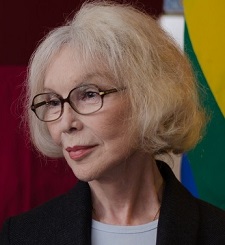 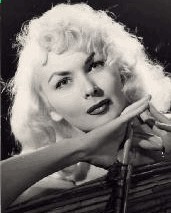 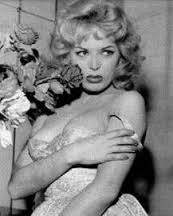 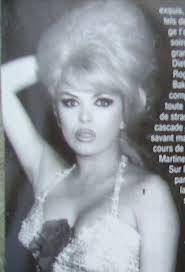 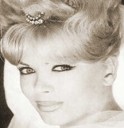 Bambi une des premières transsexuelles françaises médiatisée.
Coccinelle une des premières transsexuelles françaises médiatisée.
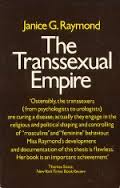 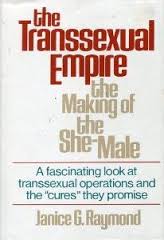 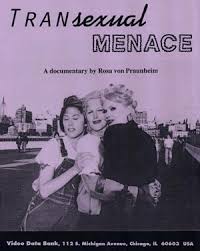 14
Comprendre les transidentités
3. Opinions sur les transsexuels (suite)
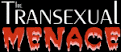 3.1. Opinions négatives  (suite) :
La transsexualité est perçue comme une menace contre la civilisation et est source de tous les fantasmes et de toutes les peurs irrationnelles 
Sur son blog ce 20 août, le député UMP Bernard Debré se dit effrayé par la "déconstruction sexuelle" des enfants entamée par le gouvernement : « Ces enfants seront des êtres hybrides, psychologiquement diminués, complexés et pour beaucoup en révolte contre la société quand la puberté agira sur leurs sens. Ils nous en voudront pour notre prétention, notre hégémonie culturelle dévoyée. Ce sera le côté mortifère de cette réforme inacceptable. Cette déconstruction psychologique pourrait aller, pourquoi pas, jusqu’à demander à la médecine d’intervenir pour s’assurer de la neutralité du genre. Elle utiliserait des antihormones (antihormone mâle, antihormone femelle). C’est le terme médical approprié, pour véritablement déconstruire la société. Les tenants du genre sont des castrateurs ».
« Pensons également à la manipulation génétique, à la manipulation de la vie, ou à la théorie du genre, qui ne reconnaît pas l’ordre de la création (…). En adoptant une telle attitude, l'Homme commet un nouveau péché contre Dieu le Créateur », déclare le Pape, le 19 février 2015. Ces déclarations transphobes sont entendues seulement quelques semaines après que le Pape a reçu un transsexuel d’Estrémadure (Espagne) au Vatican. Source : http://www.ragap.fr/actualite/actualite/le-pape-francois-compare-les-transsexuels-aux-armes-nucleaires/956159 
« Aujourd'hui, dans les écoles, ils enseignent cela aux enfants - aux enfants! - que tout le monde peut choisir leur sexe ».
« En Europe, l'Amérique, l'Amérique latine, en Afrique et dans certains pays d'Asie, il existe de véritables formes de colonisation idéologique qui se déroule. Et l'une celle-là - je vais appeler clairement par son nom - est [l'idéologie du] « genre ». Aujourd'hui, aux enfants - aux enfants ! -, est enseignée, à l'école, que tout le monde peut choisir son sexe. Pourquoi  enseignent-ils cela ? Parce que les livres sont fournis par les personnes et les institutions qui vous donnent de l'argent. Ces formes de colonisation idéologique sont également pris en charge par les pays influents. et c’est terrible ! […] C’est l'âge du péché contre Dieu le Créateur ». Pape François, 6 Août 2016. Source : http://planettransgender.com/pope-francis-condemns-transgender-people/
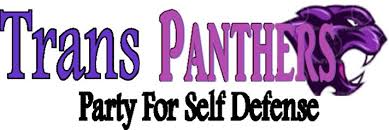 Comprendre les transidentités
15
3. Opinions sur les transsexuels (suite)
Groupe de transsexuel(le)s apprenant l’autodéfense 
3.2. Opinions compréhensives ou positives (suite) : 
« Après avoir étudié le transsexuel, je sais moins que jamais ce que veut dire le mot "pervers". J'ai une prévention contre [les techniques d'aversion] car je crains que la théorie de l'apprentissage soit dévoyée ... que ces formes de traitement ne deviennent  des techniques de cruauté entre les mains de gens peu scrupuleux. ... Tout le problème est de savoir ce qui est antisocial et dans quel mesure ce comportement met en danger la société ou ses membres. Quel quantité de souffrance devrait infliger à un patient pour le rendre conforme. Est-ce qu'un comportement sexuel et ... de genre déviant affaiblissent une société ? Que signifie l'expression « affaiblir une société » ... Si le traitement marche et si certains patients en font la demande, cela vaut peut être la peine de souffrir. Nous ne devons pas rejeter un traitement utilisable sur le simple prétexte que ce n'est pas celui que nous préférons pour des raisons théoriques, morales ... ». Source : Recherches sur l'identité sexuelle, Robert Stoller, Gallimard, 1968, page 281-282.
« Ces cas de transsexualisme, d'autre part, n'ont rien du délire systématisé : en dehors de leur conviction profonde d'appartenir au sexe opposé, ces sujet ne développent aucune action, aucune pensée qui pourraient exprimer un trouble psychiatrique. Mieux encore, il récusent toute composante perverse, et refuse l'expérience homosexuelle. C'est pour ces raisons que nous avions émis l'hypothèse d'une pathogénie hormonale : ce que les examens de laboratoire ont semblé confirmer dans certains cas. Ne peut-on imaginer, qu'en cette période critique néo-natale, l'érotisation du système nerveux se soit faite à contre courant. Le thérapeute est malheureusement désarmé. Il faudrait, pour guérir le transsexuel, comme l'a entrevu notre patient, "transformer radicalement son cerveau"; ce qui dépasse nos possibilités thérapeutiques actuelle ». Source : Clé pour la sexologie, Gilbert Tordjman, Seghers, 1972.p.106.
« [l'histoire de Mario Martino] éliminera certainement de nombreuses idées fausses _ principalement la notion que ces gens "peuvent changer s'ils le veulent" et que la psychothérapie peut les soigner et les "guérir" ». Source : Emergence, autobiographie d'un transsexuel, Mario Martino, 1977, Préface de Harry Benjamin, trad.fr., Edition de Trévise, 1981. Emergence: a Transsexual Autobiography, Mario Martino with harriett, New York: A Signet Book 1979. Note : Harry Benjamin, créateur de l'entité nosographique « transsexualisme », a été le spécialiste de la question  transsexuelle. Mario Martino (1937 - 2011) était un transsexuel F2M, infirmière devenu infirmier, militant de la cause transsexuel. Source : http://zagria.blogspot.fr/2013/08/mario-martino-1938-usa.html
Comprendre les transidentités
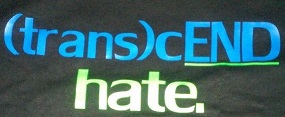 16
Mon enfant est fier d’être transgenre 
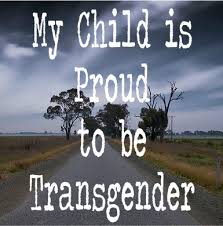 3. Opinions sur les transsexuels (suite)
Jeux de mot entre « tanscend hate » [transcender la haine] et « trans end hate » [les trans’ font cesser la haine].
3.2. Opinions compréhensives ou positives (suite) :

« Le courageux jugement du tribunal de Saint-Etienne affirme que le transsexualisme n'est pas un caprice ... [reconnaissant que le sexe psychique puisse primer sur le sexe biologique]. Je me suis attaché à tous les transsexuels qui me font confiance, leur situation pathétique m'a toujours profondément et affectueusement touché. J'ai donc applaudi des mains au jugement de Saint-Etienne ». Source : Transsexuels : mon dossier personnel, Pr. Gilbert-Dreyfus [Membre de l'académie de médecine], Quotidien des médecins, 18/3/80. 
« le respect dû à la vie privée" s'applique "à une personne (qui) ne possède plus tous les caractères de son sexe d'origine et a pris l'apparence physique la rapprochant de l'autre sexe, auquel correspond son comportement social" justifiant "que son état civil indique désormais le sexe dont elle a l'apparence ». Source : Pierre Drai, président Cours de cassation, in Libération, 12/12/92 (°).
« Les conséquences extrêmement pénibles pour la requérante du refus des autorités françaises de tenir compte de la situation particulière sont disproportionnées par rapport à une conception figée de l'intérêt général. ... Rien n'empêche, après jugement, d'insérer dans l'acte de naissance une mention reflétant sa situation présente. ... quotidiennement placés dans une situation globale incompatible avec le respect dû à [leur] vie privée. […] il y a rupture du juste équilibre à ménager entre l'intérêt général et les intérêts de l'individu donc infraction à l'article 8 des DDH ». Source : 25/11/90 Commission européenne,  25/3/92, Suite au refus de changement d'état civil pour le tribunal de Libourne (Gironde) en 79, la cours d'appel de Bordeaux en 85, puis la cours de cassation en 87, pour Lyne-Antoinette B. Libération, 25/11/90, Francesco Cerri. Quotidien du médecin, 30/3/92. Libération, 26/3/92, Michel Sousse (°).

(°) « Le droit au respect de la vie privée est conçu comme un faisceau de droits multiples dont la portée n’est jamais identique et varie en fonction du temps, du lieu et de la personne concernée. Il concerne de très nombreux aspects de la personnalité : droit à l’image, état des personnes (actes de l’état civil, mariage, nom et prénom, sexe « apparent » - on trouve ici la question du transsexualisme), vie affective et sexuelle […] ». Sources : a) Le respect de la vie privée et la protection des données personnelles dans le rapport de Simone Veil, 21 décembre 2008, http://ldh-toulon.net/le-respect-de-la-vie-privee-et-la.html, b) Lutte contre les discriminations : les mots sont démentis par les actes, 17 décembre 2008, http://ldh-toulon.net/lutte-contre-les-discriminations.html
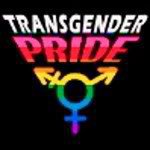 Comprendre les transidentités
17
3. Opinions sur les transsexuels (suite)
3.2. Opinions compréhensives ou positives (suite) :

« Simone Veil (en 76) avait déclaré que la société était intolérante envers les transsexuels ». Source : Libération, 15/12/87, Hélène Hazera, sur le témoignage de Maud Marin. 
« Les identités transgenres ne sont ni un vice, ni un caprice cosmétique, ni une maladie : il s'agit d'une authentique contrainte intérieure à la métamorphose de soi ». Source : Psychologie(s) des transsexuels et des transgenres, Françoise Sironi (maître de conférences en psychologie clinique et en psychopathologie à l’université Paris-VIII), Odile Jacob, 2011.

(°) « Le droit au respect de la vie privée est conçu comme un faisceau de droits multiples dont la portée n’est jamais identique et varie en fonction du temps, du lieu et de la personne concernée. Il concerne de très nombreux aspects de la personnalité : droit à l’image, état des personnes (actes de l’état civil, mariage, nom et prénom, sexe « apparent » - on trouve ici la question du transsexualisme), vie affective et sexuelle […] ». Sources : a) Le respect de la vie privée et la protection des données personnelles dans le rapport de Simone Veil, 21 décembre 2008, http://ldh-toulon.net/le-respect-de-la-vie-privee-et-la.html, b) Lutte contre les discriminations : les mots sont démentis par les actes, 17 décembre 2008, http://ldh-toulon.net/lutte-contre-les-discriminations.html
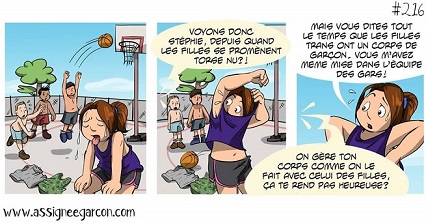 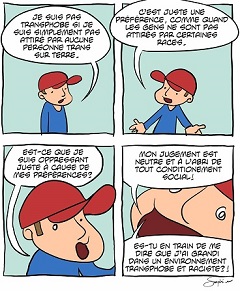 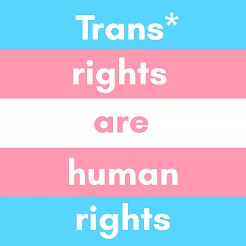 Comprendre les transidentités
4. Transphobie
18
La transsexualité est souvent rejetée par beaucoup d’individus dans notre société, peut-être perçue comme « sexuelle » ou comme une « perversion sexuelle » par ces derniers. Ce rejet s’exprime par une aversion «irrationnelle » appelée transphobie.

La transphobie est l'aversion envers le transsexualisme ou la transidentité et envers les personnes transsexuelles ou transgenres relativement à leur identité de genre. La transphobie peut se manifester sous forme de violences physiques (agressions, crime de haine, viols, ou meurtres), ou par un comportement discriminatoire ou intolérant (discrimination à l'embauche, au logement, ou encore à l'accès aux traitements médicaux). Source : https://fr.wikipedia.org/wiki/Transphobie 
Dans leur appréhension de la transidentité, certains psychiatres qualifient la transidentité de psychose, une généralisation souvent vue comme insultante et pathologisante (dans le passé, la psychiatrisation des transsexuels a conduit à des maltraitances médicales y compris l'électroconvulsivothérapie). Des personnes transidentitaires peuvent aussi se voir refuser un traitement hormonal lorsque leur demande ne correspond pas à la vision que leur médecin a de la transidentité (par exemple, à cause de son apparence physique peu « crédible » pour pouvoir jouer un rôle crédible dans l’autre sexe).
Source : https://fr.wikipedia.org/wiki/Transphobie 

Exemples de déclarations transphobes :
« Désolé mais vous êtes juste malade, on a un sexe à la naissance quoi qu'il arrive et si l’on veut en changer ..... Une femme ne deviendra jamais un homme et un homme ne deviendra jamais une femme », Thierry F. Source : dans un groupe Facebook consacré aux transsexuels.
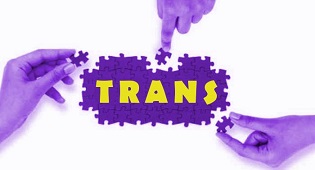 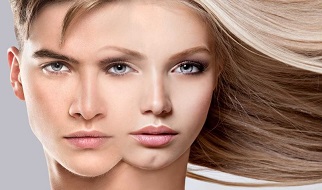 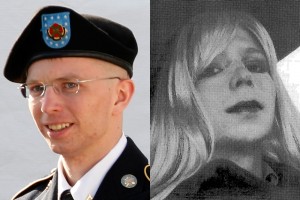 L’ancien soldat et lanceur d’alerte, Chelsea Manning, condamné à 35 années de prison et ayant subi l’isolement durant plusieurs années. 
Comprendre les transidentités
4. Transphobie (suite)
19
« le psy ma dit de m'adresser à quelqu'un d'autre … encore une grosse attente ». Témoignage d’un transs, sur le rejet de certains psy face aux trans.

Exemples de phrases assassines, dites par leur parents, à leurs enfants transidentitaires :
Tu es un raté, un taré, un dégénéré, une erreur génétique, tu ne réussiras jamais rien [tu serais éternellement un raté], tu nous fait honte, qu’est qu’on a fait au ciel pour avoir un enfant comme toi.  …
Tu ne vaux pas plus que la serpillère avec laquelle je nettoie ce sol.
Ça aurait été plus simple si tu étais mort(e) à la naissance.
Je préférerais que tu meurs sur la table d’opération.

Phrases dites à des M2F :
Tu n’es pas une femme, mais un homme dégradé, une femme au rabais, un monstre de foire, une personne pathétique.
Tu seras une femme de second plan, de second ordre. Tu seras dévalorisée, infériorisée.
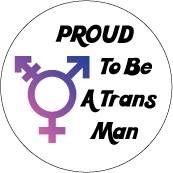 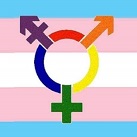 Types de réactions face aux personnes TG ou TS: 
Répulsion
Pitié
Tolérance
Acceptation
Soutien
Appréciation
Admiration
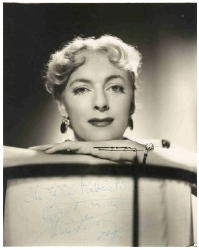 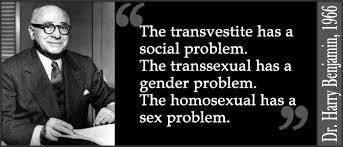 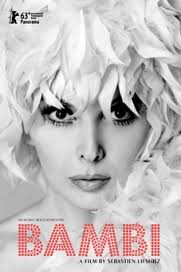 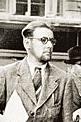 « Les travestis ont un problème social.
Les transsexuels ont un problème de genre [sexe social].
Les homosexuels ont un problème sexuel [d’orientation sexuelle] ».
Dr. Harry Benjamin (1966).
Michael Dillon
Christine Jorgensen
Comprendre les transidentités
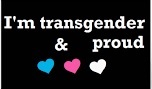 4. Transphobie (suite)
20
Exclusion féministe des personnes transgenres et transsexuelles

Le féminisme Trans-exclusion radicale (ou TERF ; aussi les femmes trans féminisme d' exclusion , ou TWEF ) est un sous groupe du féminisme radical caractérisé par sa transphobie, en particulier, par une forme de transmisogynie, et de l' hostilité à la troisième vague du féminisme. Il croit que les seules vraies femmes sont celles qui sont nées avec un vagin et chromosomes XX.
Des groupes comme la Lesbian Organization of Toronto  ont voté pour exclure les lesbiennes trans. Une demande formelle à se joindre à l'organisation a été faite par une lesbienne trans en 1978; en réponse, l'organisation a voté pour exclure les femmes trans. Au cours des discussions informelles, les membres de LOOT ont exprimé leur indignation au fait qu’une « créature mâle (IL) ayant changé de sexe... ose s'identifier comme une femme et lesbienne ». Dans leur réponse publique LOOT a écrit :

« La voix d'une femme a été presque jamais entendu comme la voix d'une femme – car elle a toujours été filtrée par la voix des hommes. Voici donc un gars (un homme) qui arrive en disant: « Je vais être une fille maintenant et parler pour les filles ». Et nous avons pensé « Non, vous ne l'êtes pas ». Une personne ne peut pas simplement rejoindre les opprimés, par décret ».

Source : a) https://en.wikipedia.org/wiki/Feminist_views_on_transgender_and_transsexual_people, b) http://rationalwiki.org/wiki/Trans-exclusionary_radical_feminism 

« Beaucoup de femmes et d’hommes se sentent presque outrés lorsqu’une transsexuelle tente de faire du militantisme féminin. Il suffit de lire les commentaires souvent haineux qu’a provoquées Michelle Blanc en se joignant à la cause des Jeanettes. Certains la taxèrent « d’imposteure », d’opportuniste. Comment peut-elle ce prétendre féministe alors qu’elle est transsexuelle ? « Après tout ce n’est pas une vraie femme, elle », peut-on lire sur certains blogs ». Source : http://patriciapaquette.ca/la-transsexualite-demontre-la-vigueur-du-feminisme-le-feminisme-nest-pas-mort/
4. Transphobie (suite)
Comprendre les transidentités
21
La violence, un des multiples visages de la transphobie
En 2000, la Commission contre les crimes de haine par homophobie recensait à peu près quinze assassinats de transsexuels par mois au Mexique. 
Des transsexuelles sont arrêtées arbitrairement au Venezuela en 2002, alors que par ailleurs d'autres transsexuels sont assassinés.
Amnesty International dénonce en 2005 des violences policières exercées sur des transsexuels aux États-Unis.
Au Portugal en 2006, une transsexuelle brésilienne fut torturée et violée, puis abandonnée dans un puits, où elle mourut. La non-incrimination de meurtre a provoqué plusieurs réactions de la part des organisations homosexuelles, relayées par les médias.
Et au Danemark en 2012, une femme transsexuelle d'origine guatémaltèque venue pour trouver l'asile fut placée en centre de retention réservé aux hommes et violée. Les autorités danoises n’admettent pas le droit d'asile en raison de l'identité sexuelle et elle est maintenant en danger de déportation.
Les violences sont souvent liées aux discriminations dont sont victimes les transsexuels : sans emploi ou en situation précaire, invisibles, vulnérables, travailleurs du sexe contre leur volonté, leur vulnérabilité en fait des cibles faciles pour les actes de violence. Cela est particulièrement vrai dans les prisons.
Sources : a)
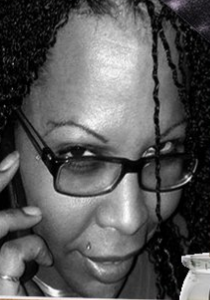 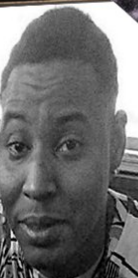 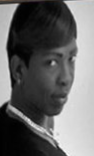 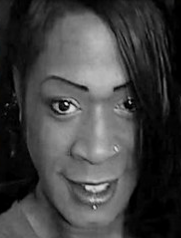 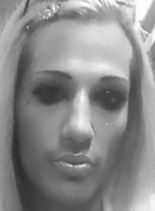 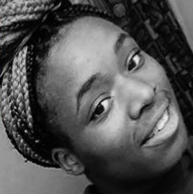 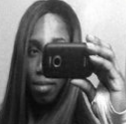 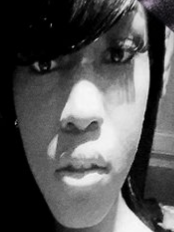 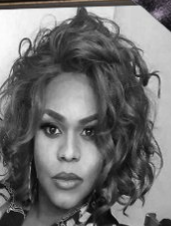 Quartney Davia Dawsonn-Yochum, 32 ans, 23 mars 2016.
Veronica Banks Cano, 19 février 2016.
Kedarie/Kandicee Johnson, 16 ans, 2 mars 2016.
Tyreece "Reecey" Walker, 32 ans, 1 mai 2016.
Maya Young, 24 ans, 20 février 2016.
Shante Issac, 34ans, 19 avril 2016.
Demarkis Stansberry, 30 ans, 27 février 2016.
Keyonna Blakeney, 22 ans, 16 avril 2016.
Mercedes Successful, 32 ans, 15 mai 2016.
Source : Personnes trans’ tuées en 2016,  aux USA, http://www.advocate.com/transgender/2016/5/16/these-are-trans-people-killed-2016
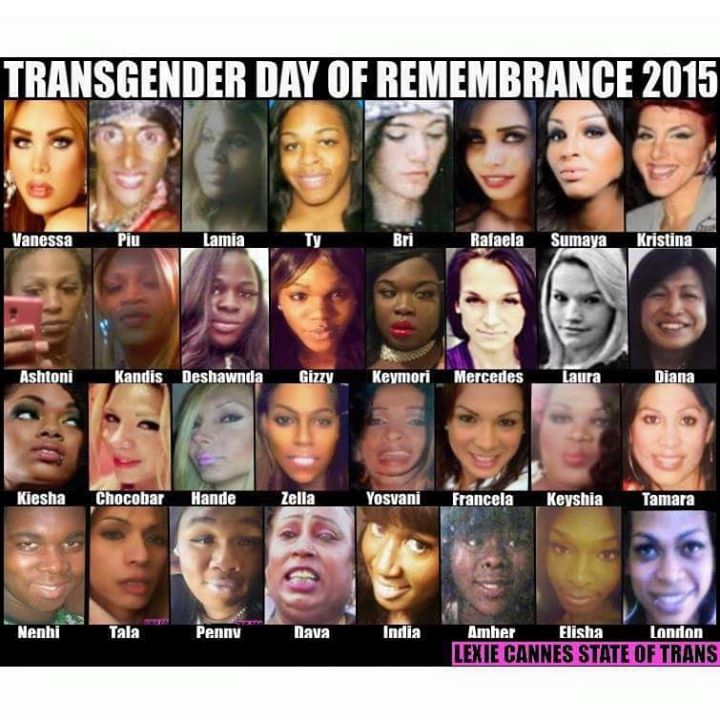 4. Transphobie (suite)
Comprendre les transidentités
Les meurtres, un des multiples visages de la transphobie
22
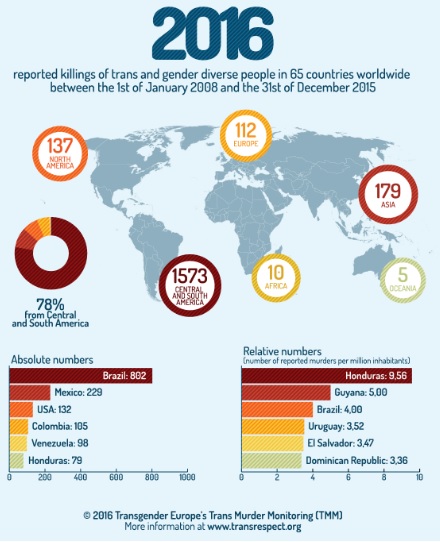 Nombre de meurtres de trans’ dans le monde, entre le 1 janvier 2008 et le 31 décembre 2015. Source :  http://tgeu.org/transgender-day-of-visibility-2016-trans-murder-monitoring-update/
Source : a) http://the-orbit.net/entequilaesverdad/2015/11/20/say-their-names-murders-of-trans-people-skyrocket-in-2015/
b) http://gawker.com/22-trans-gender-non-conforming-people-were-found-murder-1749497964
4. Transphobie (suite)
Comprendre les transidentités
23
Les meurtres, un des multiples visages de la transphobie
Les meurtres de haine surviennent partout dans le monde.
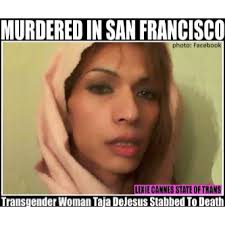 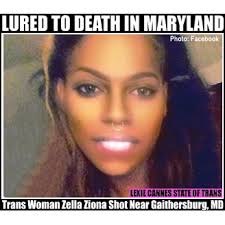 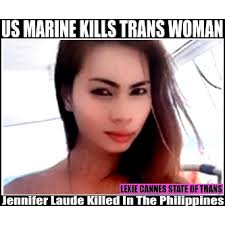 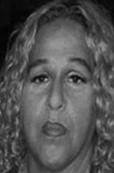 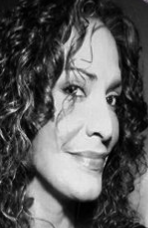 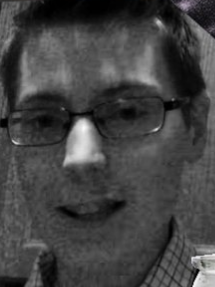 Kayden Clarke, 24 ans, 4 février 2016.
Jasmine Sierra, 22 janvier 2016.
Monica Loera, 22 janvier 2016.
Sources : Personnes trans’ tuées en 2016,  aux USA, http://www.advocate.com/transgender/2016/5/16/these-are-trans-people-killed-2016
https://lexiecannes.com/2014/10/14/update-3-philippines-trans-woman-murdered-by-a-u-s-soldier/ 
https://lexiecannes.com/2015/10/19/dc-area-trans-woman-likely-lured-to-her-death-suspect-arrested/ 
https://lexiecannes.com/2015/02/06/sf-trans-woman-stabbed-to-death-ecuadorian-trans-woman-murdered-in-december/
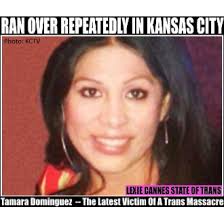 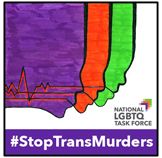 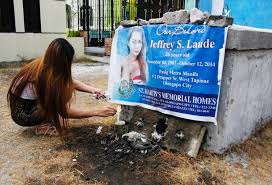 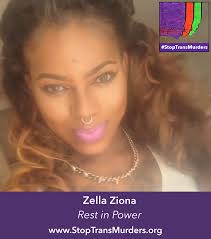 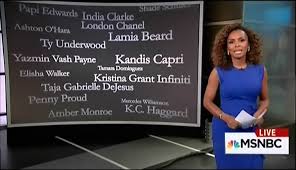 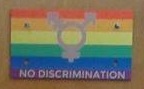 Sources : https://lexiecannes.com/2015/08/17/transgender-massacre-continues-next-stop-kansas-city/ 
http://www.thetaskforce.org/stop-trans-murders/ 
Cable News ignore largement Spike dans les meurtres de femmes transgenres De Couleur, 
http://mediamatters.org/blog/2015/08/25/cable-news-largely-ignores-spike-in-murders-of/205128 
http://www.stripes.com/news/what-role-did-transgender-and-military-cultures-play-in-philippines-death-1.339491
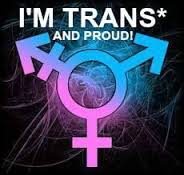 Comprendre les transidentités
24
4. Transphobie (suite)
Suicide des transsexuels
Alan, un jeu adolescent trans de 17 ans s'est donné la mort en 2015, à la veille de Noël. Son suicide a été médiatisé parce qu'il avait été le premier homme trans mineur à bénéficier d'un changement d'état civil en Catalogne (Espagne). En cause, le harcèlement qu'il subissait au sein de son institution éducative, selon sa mère.
La  fin d'année 2014 a été endeuillée par le suicide de Leelah Alcorn – une transsexuelle de 17 ans qui a fini sous les roues d'un camion poussée par l'intolérance de la société.
Source : http://leplus.nouvelobs.com/contribution/1466097-alan-leelah-combien-faudra-t-il-de-suicides-pour-que-les-trans-aient-enfin-des-droits.html
Récupérer un colis à la Poste, se rendre chez un médecin, sans être pris pour un "phénomène de foire", passer la douane à l’aéroport, prendre l’avion, porter plainte auprès de la police après une agression, se faire embaucher … relèvent du parcours du combattant pour les transsexuels. Source : http://www.francetvinfo.fr/societe/on-ma-clairement-dit-que-le-probleme-cetait-que-j-etais-une-personne-trans_891931.html
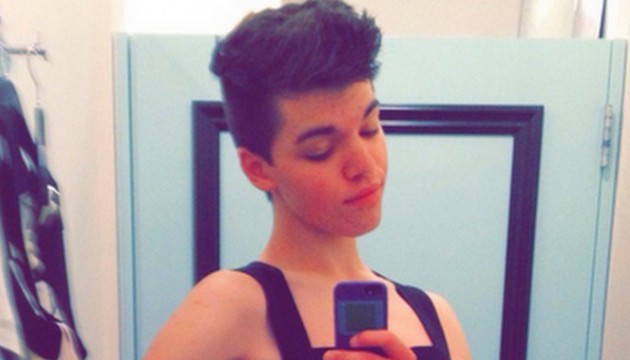 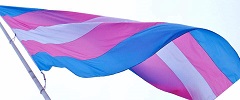 Leelah Alcorn, une ado transgenre de 17 ans, s'est donnée la mort le 28 décembre 2014 (TUMBLR).
Comprendre les transidentités
25
4. Transphobie (suite)
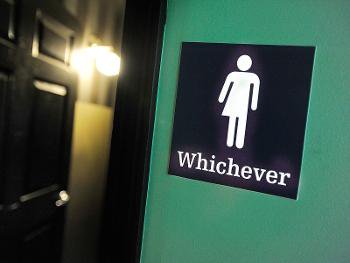 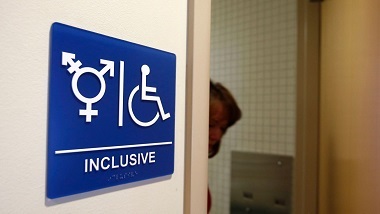 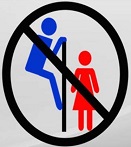 Rejet des transsexuels
Controverse sur les toilettes neutres aux USA
Oxford (Alabama) bannit les toilettes transgenres ↑
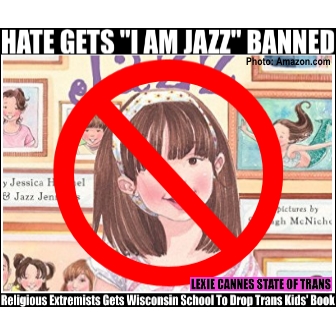 ↑ La ville de New York a de son côté promulgué un décret pour assurer que l'accès aux toilettes publiques de la ville serait accessible selon l'identité de genre, et la chaîne de supermarchés Target a publié un communiqué allant dans le même sens.
Des toilettes "neutres" à l'université de Californie en 2014. La Californie a été pionnière dans la question des toilettes transgenres qui fait rage aux Etats-Unis depuis quelques mois.  Reuters/Lucy Nicholso. Le Texas et dix autres Etats américains, les plus conservateurs, ont décidé de poursuivre en justice le gouvernement de Barack Obama pour ses mesures contre la discrimination des personnes transgenres. Une circulaire, envoyée le 13 mai 2016 par le gouvernement US à tous les établissements de l'enseignement public, leur demande d'accorder l'accès aux toilettes et aux vestiaires selon le sexe auquel un élève s'identifie, et non selon son sexe de naissance. 
Au contraire, une mesure adoptée par l'Etat de Caroline du Nord, en mars obligent les personnes transgenres à utiliser les toilettes correspondant à leur sexe de naissance dans les lieux publics.  Les partisans de ces mesures prétendent qu'elles sont nécessaires pour protéger les femmes des prédateurs sexuels. Argument rejeté par les groupes de protection des droits civiques qui les qualifient d'irrationnelles et de dangereuses pour les transgenres.  Source : http://www.lexpress.fr/actualite/monde/amerique-nord/etats-unis-la-bataille-des-toilettes-transgenres-s-etend_1795793.html
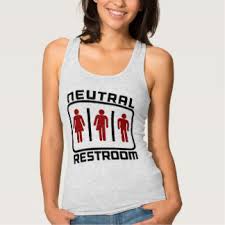 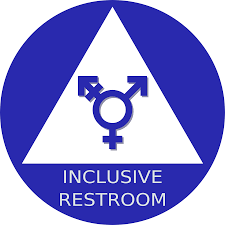 Les extrémistes religieux de Liberty Counsel obtiennent que le livre pour enfant, écrit par l’enfant trans’ Jennings Jazz, « I Am Jazz »  soit interdit dans un district scolaire du Wisconsin. Source : https://lexiecannes.com/2015/11/28/religious-extremists-get-trans-kid-jazz-jennings-book-i-am-jazz-banned/
Activiste pour les toilettes neutres.
26
Comprendre les transidentités
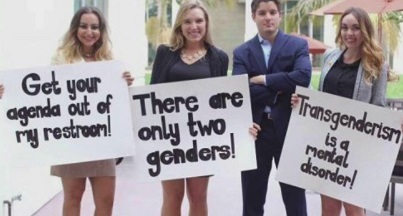 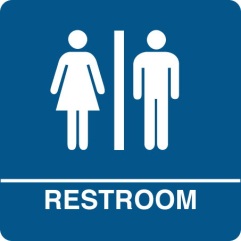 4. Transphobie (suite)
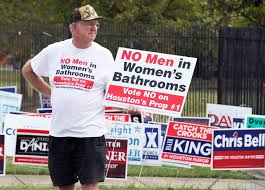 Rejet des transsexuels (suite)
Controverse sur les toilettes neutres aux USA
(suite)
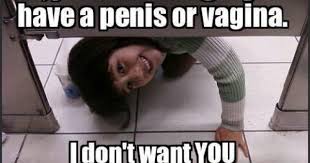 « Sortez de ma de ma toilette. Il n’y a que deux sexes. Le Transgendérisme est une maladie mentale ». Source : http://www.foxla.com/news/local-news/140331145-story
« Pas d’homme dans les toilettes des femmes ». Source : http://www.theatlantic.com/politics/archive/2016/03/north-carolina-lgbt-discrimination-transgender-bathrooms/475125/
 L’opposition aux toilettes neutres aux USA 
« Salut, je veux tout simplement vérifier s’il y a un pénis ou un vagin. Je ne veux pas que tu me mettes mal à l'aise » ↑. Source : https://fr.pinterest.com/thesocycinema/gender-bathroom-politics/
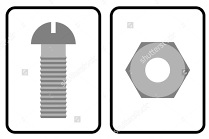 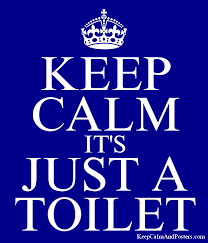 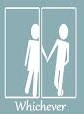 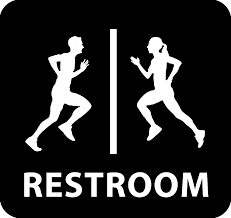 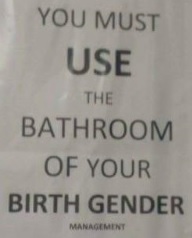 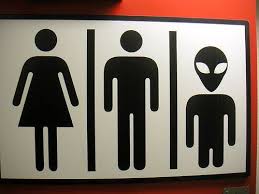 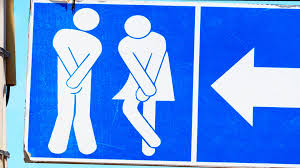 Gardez votre calme, ce ne sont que des toilettes.
↖  La réponse humoristique des TG et alliés aux conservateurs US 
↑  « L’état exige que les élèves dans les écoles de l'État utilisent les salles de bains correspondant au sexe sur leur certificat de naissance ».
Comprendre les transidentités
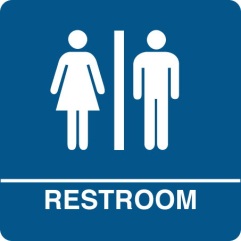 27
4. Transphobie (suite)
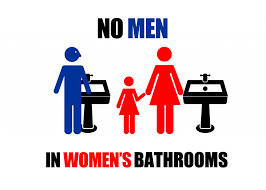 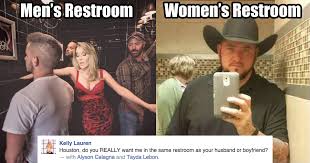 Rejet des transsexuels (suite)
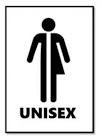 Controverse sur les toilettes neutres aux USA (suite)
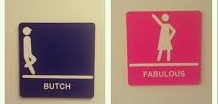 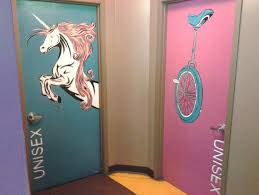  L’opposition aux toilettes neutres aux USA 
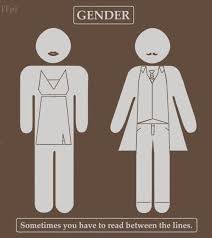 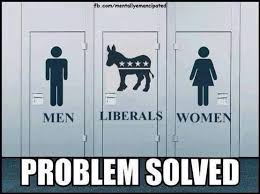 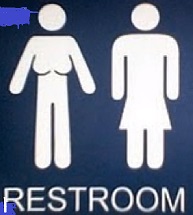  Hommasse et fabuleuse 
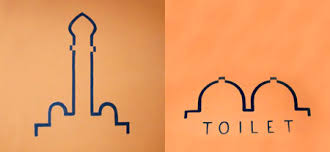 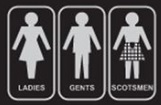 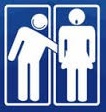 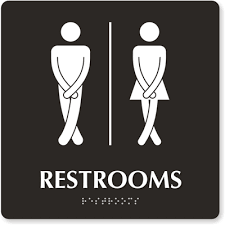 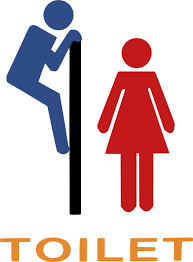 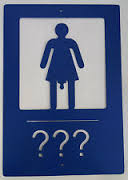 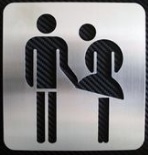 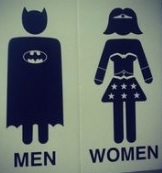 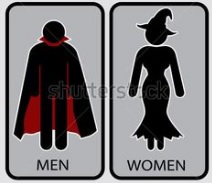 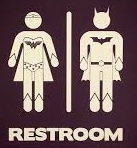  La réponse humoristique des TG et alliés aux conservateurs US 
4. Transphobie (suite)
Comprendre les transidentités
28
Les droits des personnes transgenres.
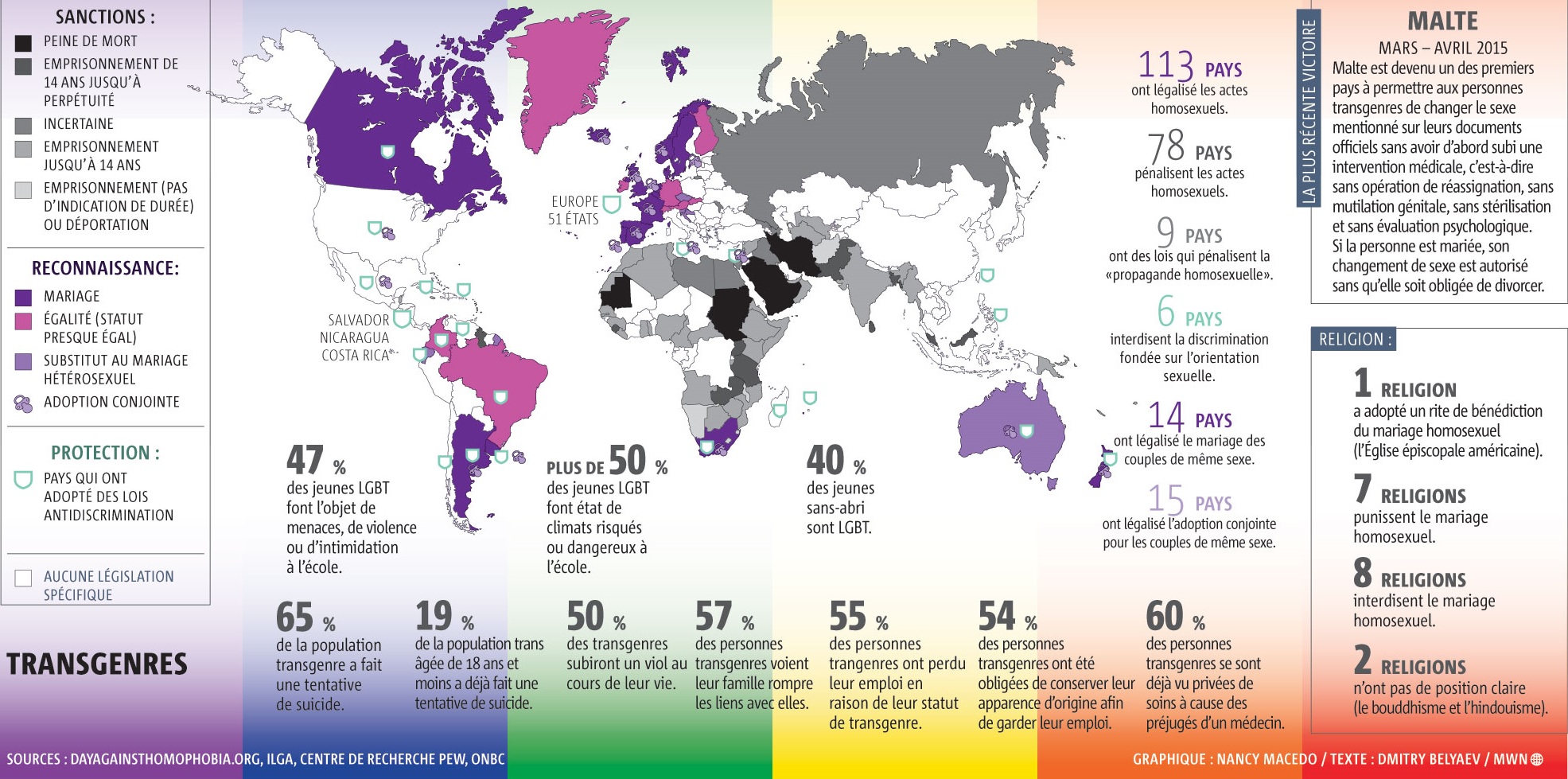 Source : L’homophobie et la transphobie en quelques chiffres, Dmitry Belyaev, Metro World News, 14/05/2015. Source : https://journalmetrocom.files.wordpress.com/2015/05/transphobie.jpg
Comprendre les transidentités
29
4. Transphobie (suite)
Les droits des personnes transgenres.
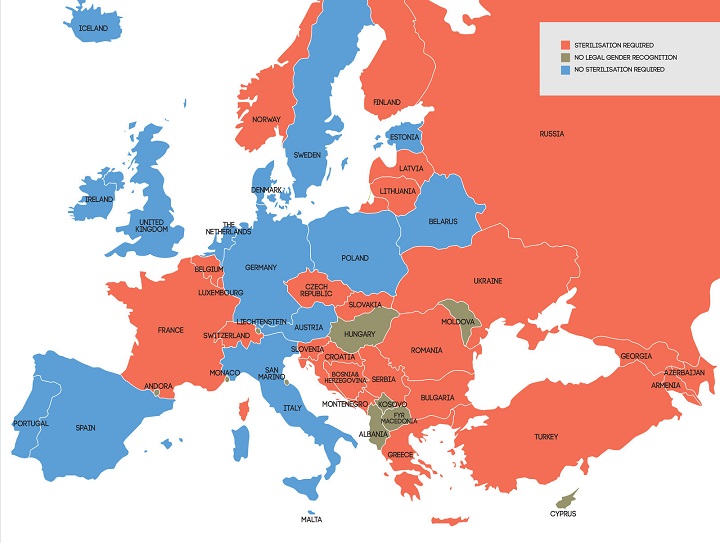 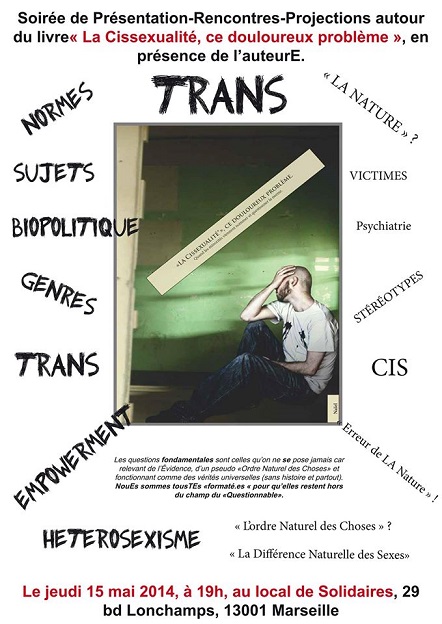 Carte droits des trans’ en Europe
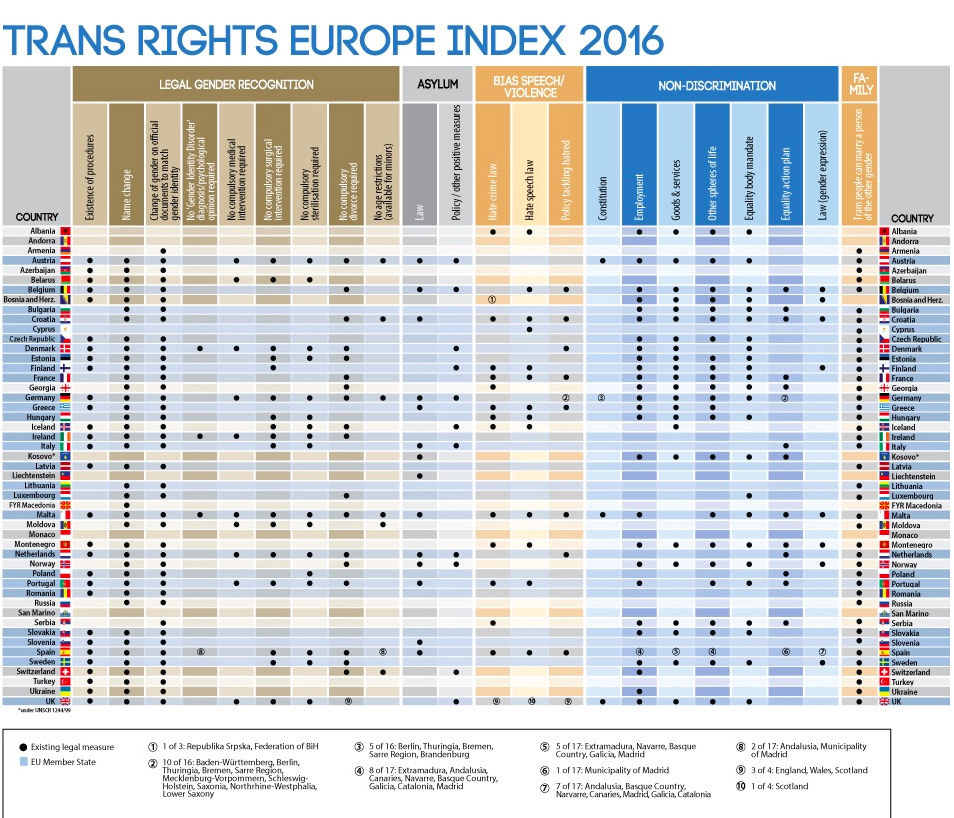 Comprendre les transidentités
4. Transphobie (suite)
30
Les droits des personnes transgenres.
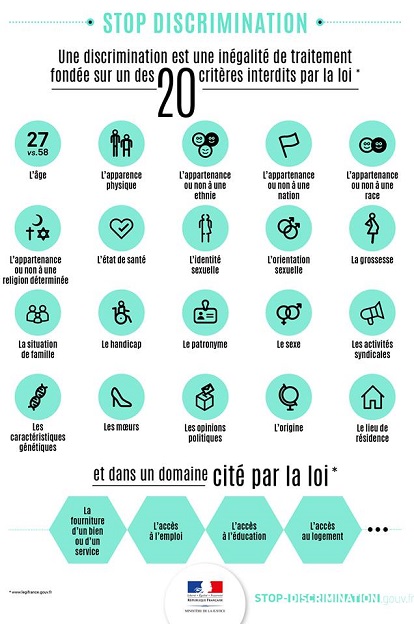 Comprendre les transidentités
4. Transphobie (suite)
31
Les droits des personnes transgenres (suite)
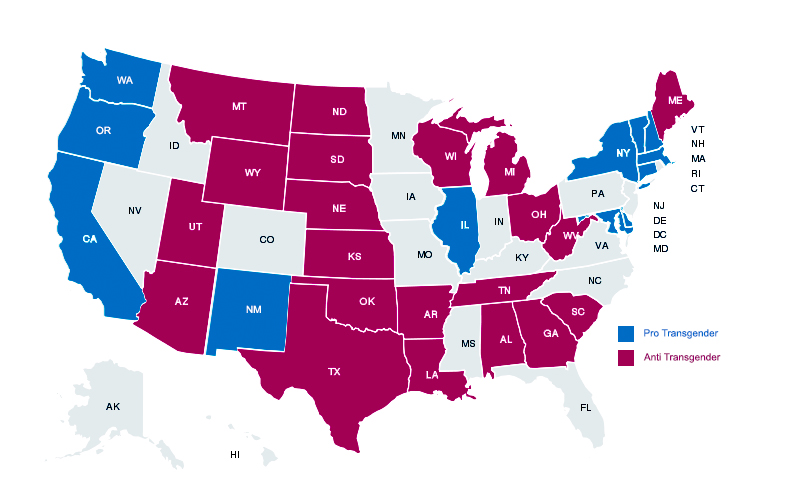 Le 13 mai 2016, l'administration Obama a publié des directives fédérales donnant des directions pour les établissements d'enseignement pour permettre, aux étudiants transgenres, l'utilisation des installations qui sont en harmonie avec leur identité de genre, y compris des toilettes, des dortoirs et des salles de sport. L'administration a affirmé que l'identité de genre est protégée en vertu du titre VII de la Civil Rights Act de 1964 et le titre IX de l'enseignement amendements de 1972 sur la base de la discrimination fondée sur le sexe.
21 États ont penché du côté « des droits anti-transgenres», tandis que 12 Etats rejoignent le côté « des droits pro-transgenres », après avoir déposé un mémoire d'amicus, le mercredi 18 mai, auprès de la  Cour suprême.
Carte de états avec des lois pro-transgenres (en bleu) [Washington State, Californie, Connecticut, Delaware, Illinois, Maryland, Massachusetts, New Hampshire, Nouveau-Mexique, New York, Oregon, Vermont, Washington, DC] et des états avec des lois anti-transgenre (en rouge) [Texas, Alabama, Arizona, Géorgie, Louisiane, Maine, Oklahoma, Tennessee, Utah, Virginie-Occidentale, Wisconsin, Arkansas, le Kansas, le Michigan, le Montana, le Dakota du Nord, Ohio, Caroline du Sud, Dakota du Sud, Wyoming], aux USA. En juin-juillet 2016. Source : http://transgenderuniverse.com/2016/07/29/33-states-in-civil-rights-battle-over-transgender-students/
Comprendre les transidentités
32
4. Transphobie (suite)
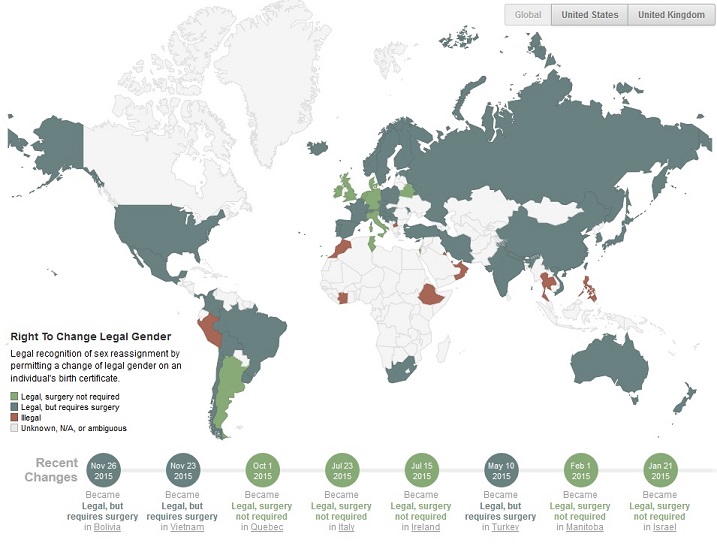 Les droits des personnes transgenres.
Changer de sexe dans le monde
Changer de sexe peut être une procédure compliquée et difficile pour les personnes transgenres. Alors que de nombreux pays reconnaissent maintenant le droit de changer légalement de sexe, … dans la plupart des pays du monde, c'est seulement après avoir subi une intervention chirurgicale [mutilante]. 
Source : https://www.weforum.org/agenda/2016/03/everything-you-ever-wanted-to-know-about-lgbt-rights-in-11-maps/
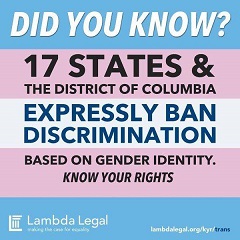 Comprendre les transidentités
4. Transphobie (suite)
33
Discrimination dans l’armée
Un nombre surprenant de pays conviennent que vous n'avez pas besoin d'être hétérosexuel [straight] pour « tirer droit ». Alors que les États-Unis ont officiellement retiré leur politique du "ne demandez pas, ne dites pas" pour les conscrits homosexuels, il est toujours mentionné, dans cette carte, que quelque chose de similaire [au bannissement] s’applique toujours aux personnes transgenres.
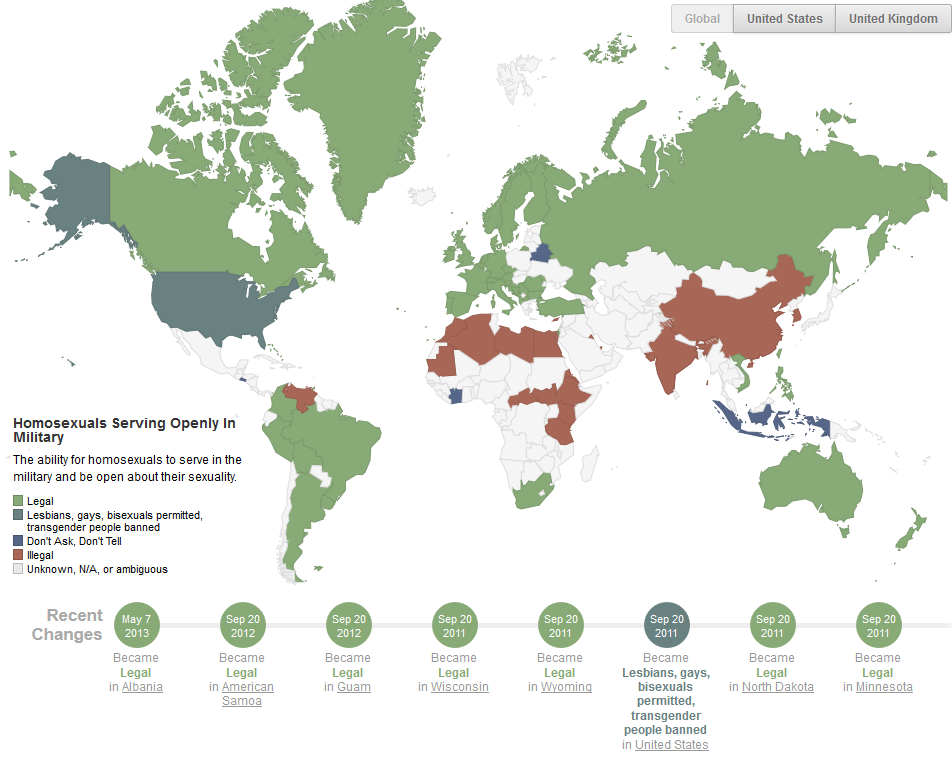 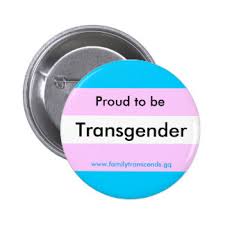 Fier d’être transgenre
Comprendre les transidentités
34
34
4. Transphobie (suite)
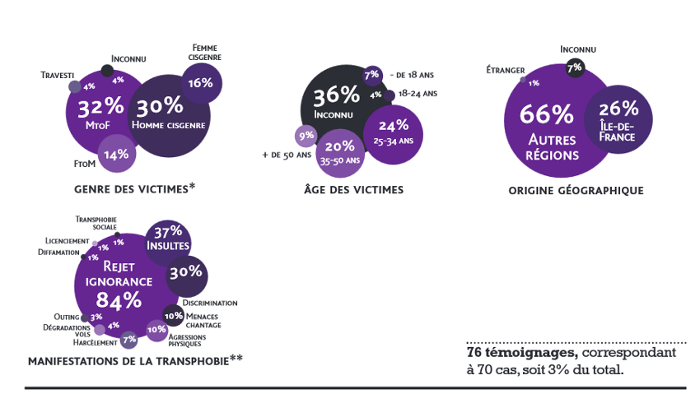 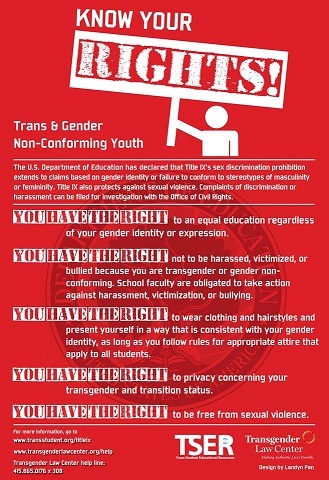 « Dans le débat public, les personnes trans ont été touchées par ces polémiques alimentées par les franges les plus réactionnaires de la société, particulièrement autour de la prétendue « théorie du genre » à l’école.  Films censurés,  journées de retrait de l’école, abandon des ABCD de l’égalité… autant de faits qui crispent totalement les discussions sur la question du genre et empêchent du même coup toute avancée législative. Car face à l’accumulation de contre-vérités, bien peu osent proposer des améliorations concrètes de la vie des personnes trans ».  Sources : a) http://www.sos-homophobie.org/definitions/transphobie?, 
b)  https://doublegenre.wordpress.com/2016/02/12/transphobie-et-identite-de-genre/
35
Comprendre les transidentités
4. Transphobie (suite et fin)
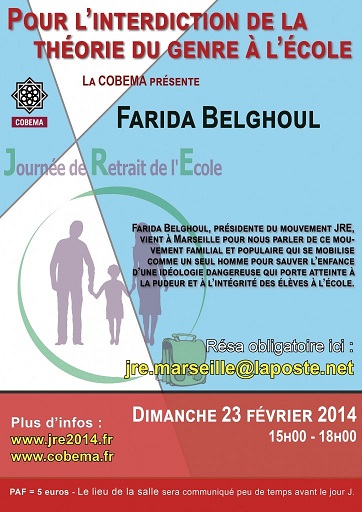 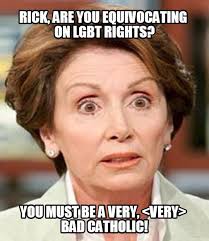 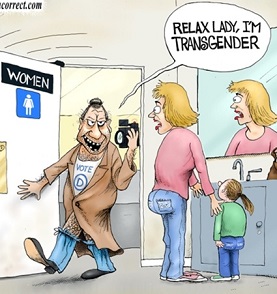 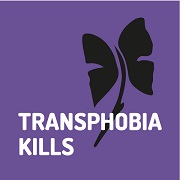 Meurtres transphobes
« Rick, êtes-vous en train d’évoquer les droits LGBT ? Vous devez être un très, « très » mauvais catholique ! »
↗ Affiche transphobe : « Restez calme Madame, je suis transgenre » lors d’une campagne anti Hillary Clinton.  Affiche du « Conservative Group Looking to Restore Common Sense Values in America” (Groupe conservateur cherchant à restaurer les valeurs de bon sens en Amérique), proche du parti républicain aux USA.  Source : https://twitter.com/pc_gonewild/status/718876861686812672
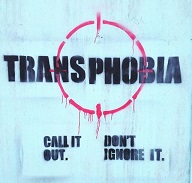 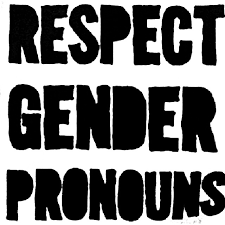 Respectez les pronoms du genre [auquel nous nous identifions].
La transphobie.
Désignez-la. 
Ne l’ignorez pas →
Affiche transphobe : POUR L'INTERDICTION DE LA THÉORIE DU GENRE À L'ÉCOLE. Farida Belghoul, présidente du mouvement JRE, vient à Marseille pour nous parler de ce mouvement familial et populaire qui se mobilise comme un seul homme pour sauver l'enfance d'une idéologie dangereuse qui porte atteinte à la pudeur et à l'intégrité des élèves à l'école. 
35
Comprendre les transidentités
36
5. La vie difficile des transsexuels
Beaucoup transsexuel(le)s continuent toujours à subir régulièrement des humiliations, surtout ceux à vocation féminine, traités de travelos, de fiottes, de dégénérés … 
Dans la société française, le doute sur leur « santé mentale » continue à être propagé. 
Tous les préjugés _ a) l’idée qu’elles sont majoritairement des prostituées, des « travelos », des personnes perturbées, … … _, conduisent à la légitimation de leur marginalisation sociale, professionnelle et des agressions transphobes. 
Le pole emploi, les commissariats et la plupart des services administratifs continuent à ne pas les accepter et/ou ne les aident pas. 
Beaucoup de transsexuels sont blessés par les vexations répétitives, le manque de compréhension, qu’ils subissent, y compris dans leur famille.
A la longue, ils deviennent soit dépressifs ou suicidaires, soit paranoïaques, agressifs et sur-réagissent. Plus de 30% des transsexuels font des tentatives de suicides.
A cause des préjugés de la société, le vécu transsexuel se caractérise souvent une souffrance psychologique, un besoin plus fort de changer physiquement de sexe, pour être l’homme ou la femme crédible, correspondant au sexe désiré par eux, pour pouvoir se fondre dans la société (être invisible) et ne plus avoir à subir les moqueries et quolibets.
Le parcourt de changement de sexe (la « transition »), du transsexuel, sera souvent douloureux, sur le plan moral, médical et social, et parsemé d’embuches. Le « bout du tunnel » _ l’intégration sociale des transsexuel(le)s _ dépendra, souvent, de leur crédibilité dans leur nouvelle apparence ainsi que de leur changement d’état-civil (pour rester incognito).
« […] une partie de la population trans est sans emploi, sans logement et dans une situation de précarité. Mais ce n’est plus 100% des cas [en 2015] ». Source : Transsexualité, transidentité : un tabou français ?, Propos de Karine Espineira recueillis par Louis Boy, 17/05/2015, http://www.francetvinfo.fr/societe/transsexualite-transidentite-un-tabou-francais_891103.html
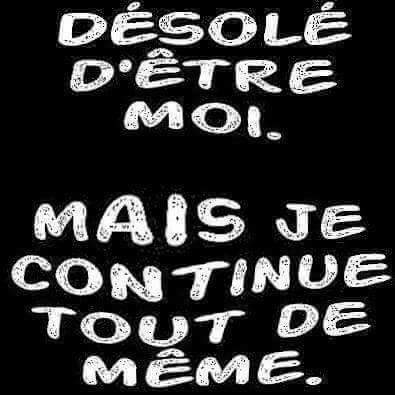 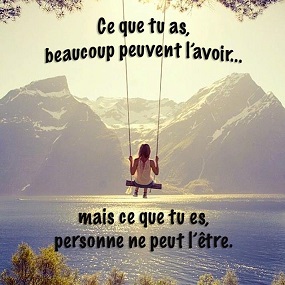 « Ce que tu es, personne le peut l’être ».
Comprendre les transidentités
37
6. Un témoignage sur les tracas et humiliations subis, au quotidien, par les trans’
J’aurais dû demander aide juridictionnelle ...... oui sauf que tous les avocats contactés ne sont pas intéressés, d'être payé 300 euros, il préfère 1500 2000 ou 3000 euros .....
 On m’a même demandé de faire des recherches de doc, de jurisprudences , témoignages  etc. ...... de faire une partie du travail et de payer 2500  euros !!
je n’ai plus 20 ans depuis très longtemps, mais j’ai toujours été obligée de composer entre mon genre et la vie de famille, au travail où j’ai eu quelques désagréments (questions incessantes, rendez-vous d'entretien d’embauche annulés); des gens qui conseillent aux amis de pas me recevoir,
Je suis obligée d'aller en justice pour avoir le droit d’embrasser mes enfants, 
Problème pour être auscultée, suivie médicalement, soignée par certains médecins,
Problème pour retirer un recommandé, pour payer par chèque _ on ne peut accepter les chèques de mon mari.
Problèmes pour parler à pôle emploi, aux impôts à tous les services administratifs, 
Problèmes pour aller à la piscine _ cabine pour homme et seins à l’air interdits, cabine pour femme interdite pour une personne à l’état civil masculin _, 
Insultes dans la rue, presque  toujours par certains type de personnes, sauf quand on veut mon trou du cul, coups, crachats, menaces .... 
Et je ne suis pas la seule ....
Source : Flora
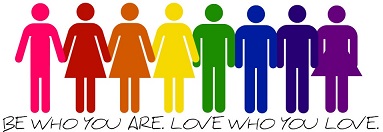 « Soyez ce que vous êtes. Aimez qui vous aimez » 
Comprendre les transidentités
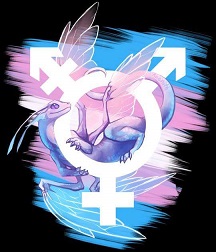 7. Les bons conseils et les « bons conseils »
« Arrête tes conneries, E…. Ta tronche passe en tant que mec, mais si tu pars en mode femme, même des années de chirurgie reconstructrice n'y suffiront pas ! T'as vraiment envie de passer de normal à "freak" ?! 😨En plus, je te connais, ça te mettrait la tête à l'envers et tu décompenserais grave ! Je ne suis pas ta mère, mais je te déconseille fortement de faire cette connerie. (T'en a assez fait comme ça, dans ta life 😒). Apparemment, le vieil adage qui dit que "c'est la mère de tous les vices", ne se trompe pas 😝. Si au moins tu utilisais tes grandes capacités intellectuelles pour philosopher, ou ta sensibilité artistique pour peindre, faire de la zique... au lieu de "te mordre la queue" autour de ces questions oiseuses et vaseuses de sexualité qui n'ont, en fait, qu'un intérêt secondaire pour les esprits supérieurs comme nous 😋 . Les fringues, ça va, ça vient... Maintenant, la castration et les mutilations devraient être punies par la loi. Et ceux qui poussent au crime, sanctionné très sévèrement 😠. Heureusement que S… et moi sommes là pour te recadrer ! Les autres, c'est des guignols. Ils ne te kiffent pas comme nous ».

« Ma réflexion là-dessus [sur le fait que tu te sens « transgenre »] est :
- Ne surtout pas culpabiliser.
- Eviter les psys, stages, et autres initiatives, qui n'auront pour résultat que de te soutirer de l'argent.
- Ne pas en parler à n'importe qui.
- Rechercher la compagnie d'autres personnes comme toi, mieux à même de te comprendre que celles citées à la ligne ci-dessus (sur Paris, ça doit se trouver avec plus de facilité) ». Source : Conseils de Michel à un de ses amis transgenre.
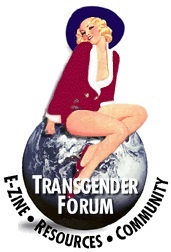 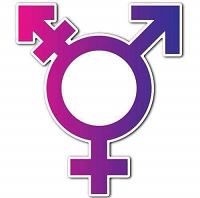 38
Comprendre les transidentités
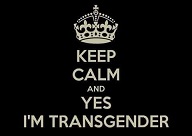 39
8. Quelques statistiques au Canada, USA, France …
96.1% rapportent avoir entendu des commentaires négatif au sujet de l‘expression de genre.
78% rapportent avoir été victimes de harcèlement verbal.
74% se déclarent victime de harcèlement sexuel.
85.1% rapportent avoir été victimes de harcèlement verbal à propos de leur orientation sexuelle ou leur identité.
Entre 22% et 31% de personne « trans » ont été victime de harcèlement verbal ou physique au travail.
Entre 13% et 56% de personne « trans » on perdu leurs emploi pour des raison d’identité de genre.
Entre 13% et 47% de personne « trans » se sont vu refusé un emploi pour des raison d’identité de genre.
48% ont même été victime d’agressions (armées ou sexuelles).
De façon générale, 10% des crimes contre la personne au Canada ont des motivations reliées à l’orientation sexuelle! 
Ce nombre atteint 17% au États-Unis!
8.3% (1/12) des personnes MTF aux États-Unis  courent la chance de se faire tuer alors que le taux normal est de 0.005% (1/18000). C’est 1500 fois plus élevé.
70% ont déjà pensé au suicide et entre 33% y ont déjà eu recours.
Le taux de suicide est 20 fois moins élevé une fois que les personnes trans « traité » pour leur trouble de l’identité que chez les « non-traité »
33.3% ont déjà attentés à leur vie
34% à 55% déclarent avoir déjà été victime de violence physique.
Au moins 38% déclarent ne pas se sentir en sécurité à l’école due à leur expression de genre. Alors que cette statistique atteint 20% chez les répondant hétéro.
Près de 25% des personnes trans affirment avoir déjà été hospitalisé pour des problèmes de santé mentale.
Près de 33% des personnes trans affirment avoir déjà fait au moins une tentative de suicide.
Source : http://www.atq1980.org/archives/articles/statistiques-sur-les-personnes-transsexuelles/
39
39
Comprendre les transidentités
40
8. Quelques statistiques au Canada, USA, France … (suite)
Dans le monde en 2014, il y a eu 226 cas documentés de meurtres de personnes trans* lors de crimes de haine.
16% des gens croient qu’être trans c’est mal.
31% des personnes trans rapportent avoir été victimes de harcèlement de la part de leurs professeurs.
15% des personnes trans abandonnent leurs études pour cette raison.
30% des gens n’ont jamais entendu le mot transsexuel.
Seulement 56% croient qu’il y a une différence entre l’orientation sexuelle et l’identité de genre.
34% des personnes trans obtiendront un diplôme d’étude supérieure contrairement à 27% dans la population générale.
Généralement, 1% de la population ressent un inconfort de quelques ordre vis-à-vis leur genre (se sentent transgenres).
Généralement, 1 personne sur 4000, aura recours à un traitement médical vis-à-vis cet inconfort de genre.
Et généralement, 1 personne sur 6000 effectuera une transition pour vivre complètement dans le genre de son choix.
24% utilisent des hormones du marché noir.
40% des patients suivis en clinique d’identité du genre en Alberta entre 1996 et 2008, ont eut recours à une chirurgie de réassignation sexuelle.
La prévalence du transsexualisme (MTF et FTM) serait située entre 1/10 000 et 1/50 000 (HAS 2009 P.19).
Entre 12% et 28% des trans* MTF sont infectée par le VIH vs 2 à 3 % des FTM
Sources : a) http://www.atq1980.org/archives/articles/statistiques-sur-les-personnes-transsexuelles/, b) https://arfcollectiffeministe.files.wordpress.com/2015/10/existrans_recto.pdf, 
c) http://chrysalidelyon.free.fr, d) National Transgender Discrimination Survey, http://endtransdiscrimination.org/, e) http://transrespect-transphobia.org, 
f) http://williamsinstitute.law.ucla.edu
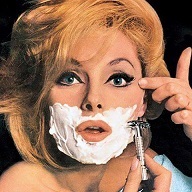 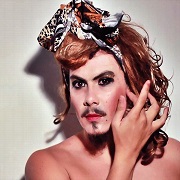 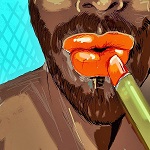 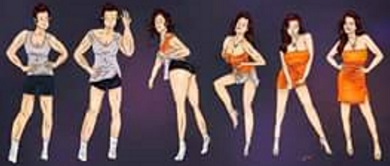 22% des personnes se sont vu refuser l'accès à des toilettes, et une autre étude que 68% y ont subi des violences physiques ou verbales
40
Comprendre les transidentités
41
8. Quelques statistiques au Canada, USA, France … (suite)
« [En France, ] il est très difficile de chiffrer le nombre de personnes trans. Chacun a plus ou moins ses sources. Les derniers chiffres sont ceux d'un rapport de la Haute autorité de santé, datant de 2009, qui situe leur part dans la population entre une personne sur 10 000 et une personne sur 50 000 ». Sources : a) http://www.francetvinfo.fr/societe/transsexualite-transidentite-un-tabou-francais_891103.html , b) http://www.has-sante.fr/portail/upload/docs/application/pdf/2009-12/rapport_transsexualisme.pdf 
Discrimination fondée sur le logement : Aux États-Unis, une personne transgenre sur cinq  est devenue sans-abri, à un moment donné de sa vie. Source : https://www.weforum.org/agenda/2016/03/everything-you-ever-wanted-to-know-about-lgbt-rights-in-11-maps/
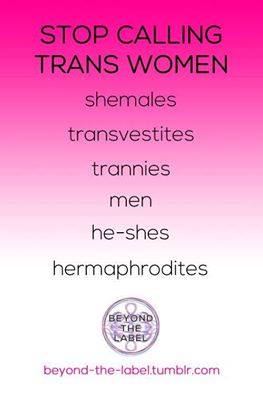 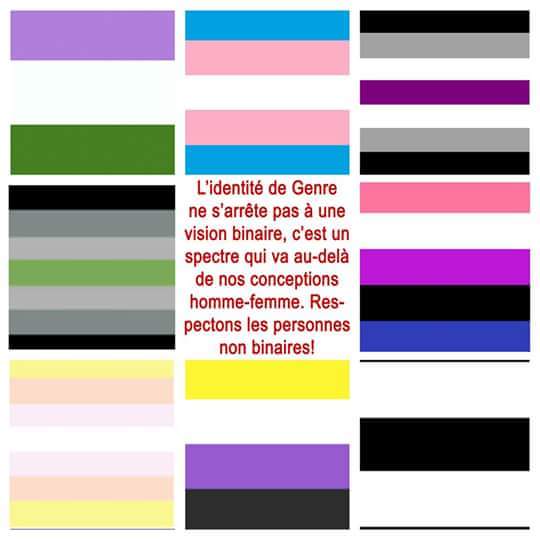 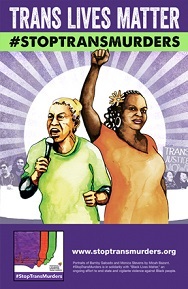 Arrêtez d’appeler les femmes trans’ : « shemale » (homme-elle ou garçon-lady, garçon demoiselle/dame), travesties, hommes, il-elle, hermaphrodites.
Comprendre les transidentités
42
9. Témoignages et ressentis de transsexuels
A causes des préjugés existants, dans nos sociétés, sur la transsexualité, les transsexuels souvent se rendent invisibles, témoignent rarement, ne se confient pas, craignant que leurs témoignages puissent être réutilisés, retournés et instrumentalisés, contre eux. Ce silence (blackout) lui-même entretenant encore plus les préjugés sur les transsexuels.

Donc, difficile de recueillir des témoignages, qui puissent être diffusées librement avec le consentement de leurs auteurs.

Contrairement à certains préjugés, les transsexuels ont une sexualité, ont des relations sexuels y compris après l’opération.

Témoignage d’une transsexuel M2F : « Quand je suis amoureuse, je veux me faire toute petite face à celle que j’aime. J’ai envie qu’elle s’intéresse à moi, me flirte, qu’elle me conquière. Dès que mon désir est fort, j’ai terriblement envie d’avoir un vagin et d’être pénétrée par cette que j’aime ». Source : Ben.
Témoignage d’une transsexuel F2M : «Quand je suis amoureuse, j’ai envie de conquérir l’objet de mes pensées. J’ai envie d’avoir un pénis et de pénétrer la femme que j’aime. A défaut, j’ai envie de la pénétrer avec mes doigts ou un god ». Source : Simina.
« La France pays des droits de l'Homme**sauf si vous êtes une femme, trans*, homo, et toute autre exception... ». Source : ibid.
« "Tes copains trans"… quel [femme] irrespectueuse », réaction d’une femme trans M2F, au sujet d’une femme qui désigne 2 femmes M2F, comme les « copains » de l’auteur, en employant le genre masculin pour désigner ces 2 personnes.
« [...] dans le travestissement les organes génitaux sont sources de plaisir, alors que dans le cas de la transsexualité ils sont sources de dégout ». Source : STRYKER Susan, WHITTLE Stephen, The Transgender Studies Reader, N.Y., Routledge, 2006, p. 46.
Comprendre les transidentités
43
9. Témoignages et ressentis de transsexuels
Témoignage de Chloé du 10 avril 2012 : 
« […] il y a plein de mauvaises raisons d'entamer ces démarches [de changement de sexe]. Je citerais le fétichisme, le fantasme sexuel, l'envie de tout recommencer à zéro, la démarche esthétique. Il y en a à mon sens une seule qui soit bonne : la dysphorie de genre.[…] J'ai essayé inconsciemment de transcender [mon corps] pour m'échapper de mon corps et entrer dans mon esprit. […] Mais ce mal-être était toujours présent [à 12 ou 13 ans …] je suis une vraie trans et pas autre chose, je me suis jamais "déguisée en fille" pour le trip ou le fun ou le sexe, j'ai jamais supporté l'idée de pénétrer quelqu'un … […]
je suis en faveur d'un suivi médical réel [pour le changement de sexe], qui ne place pas le médecin en position d'imperator, mais plutôt de conseiller et de guide. Le médecin doit être au service de la personne humaine et non pas maître de la vie de cette dernière. Il se doit de protéger les personnes en situation de faiblesse ou d'incapacité mentale, qui feraient n'importe quoi à cause d'une impulsion fantasmatique issue d'un trauma ou que sais-je. "Changer de sexe" [… est] une nécessité pour les personnes inversées [pas pour les autres. Elle n’est pas une « solution thérapeutique » pour les personnes qui auraient des problèmes psychologiques] » 
Commentaires de Chloé, l’auteur de ce témoignage, sur son témoignage, 4 ans après, le 10 avril 2016 : 
« Je remets pas mal de trucs en question dans ma lecture des faits de l'époque. [J’étais dans ma phase binaire. Je crois que c'est à cause de ma dépression de l'époque. Maintenant que je suis mieux posée et moins dans le jugement]. Il y a une seule raison pour transiter, elle n'est ni bonne ni mauvaise : se sentir mieux dans sa vie, entrer dans sa zone de confort et la suivre. Il ne s'agit pas que de genre […] On change et c'est heureux. On change parfois profondément, en remettant beaucoup de choses en question, et c'est une bonne façon de faire. "The past is in the past". Il en reste des souvenirs, des amis, des blessures, plein de traces. ». Source : https://www.facebook.com/chloetigrerouge?fref=ts
Comprendre les transidentités
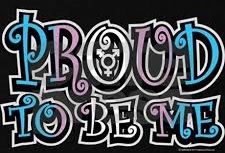 44
9. Témoignages et ressentis de transsexuels
Fier d’être moi 
Témoignage sur le plaisir du travestissement de C. :
« Contre la haine : porter de la lingerie féminine.
Rien n'est plus agréable que le fait d'endosser un soutien-gorge et passer ses jambes entre les ouïes d'un tanga, string ou slip féminin. La suite, l’assortiment seyant : un top, un tee-shirt blanc à manches longues et enfiler un blazer noir dessus revêt une volupté, absolument esquisse. Le plaisir maximum, étant, certainement d'enfiler un ensemble : tailleur vert pomme. Le masochisme ("mascarade féminine") passe par là. Plaisir singulier chez un homme mais ordinaire chez un femme, on ne s'en offusque pas ? Longtemps nous avons considéré les deux sexes chacun de leur côté. Alors, est arrivé le mot : genre. Rencontre du "troisième genre". Ce menu plaisir est unique. L’enserrement du vêtement féminin. La sidération est telle qu'il n'est possible de voir autre chose - dans la psychose- que la BRETELLE. La transparence sous un tee-shirt blanc, son onctuosité érotique, la fixation du rapport à la mère, à l'absence, au lien qui ne fait pas vraiment lien, la bretelle de soutien-gorge est un univers bizarre, à part, singulier. Anomal. La parure qu'elle constitue est l'image du passage d'un lieu à un autre: de la chair à l'objet. Du sujet à l'inanimé, le fétiche, la marchandise. Nous sommes toutes et tous les corps de nos grigris. Porter de la lingerie féminine apaise. Camisole, électrochoc. Structure féminine d'Amour. Kiss. Les poètes, les plasticiens, les artistes, les philosophes sont plus dans les dentelles psychiques et plus cultivés que toute une cohorte de psys... » Maéva.
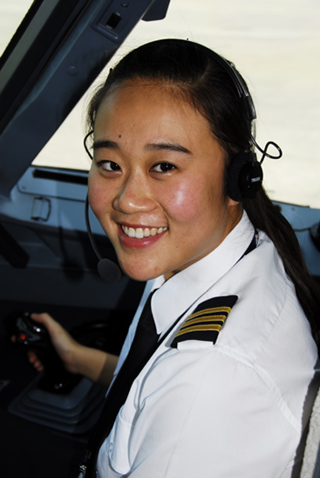 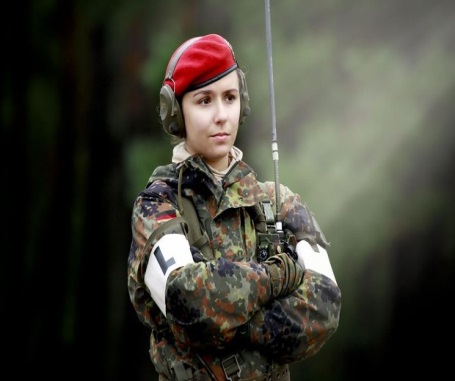 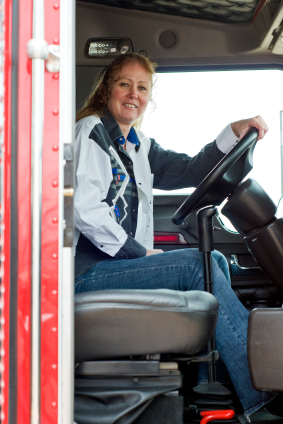 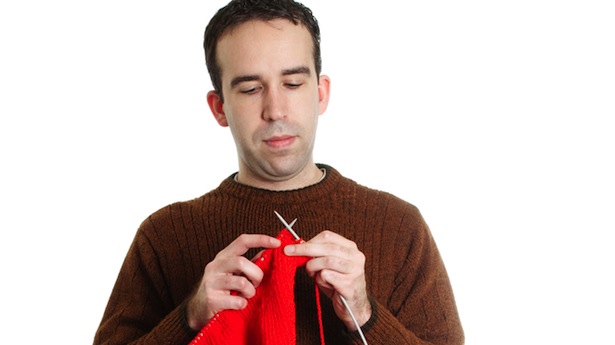 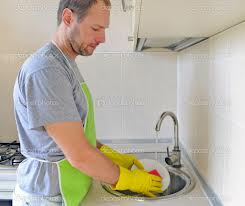 Images contraires aux stéréotypes de genre
Comprendre les transidentités
45
9. Témoignages et ressentis de transsexuels
Cas et témoignages de personnes ambiguës sexuellement, transsexuelles ou transgenres :
« HOMME OU FEMME ? ILS VIVENT DANS L'AMBIGUITE SEXUELLE... : Lolita a 26 ans, elle vit à Orléans. Androgyne, homosexuelle, elle est en couple avec Kimberley depuis 2 ans. Depuis sa plus tendre enfance, plus qu'un garçon manqué, Lolita se considère comme une fille ratée. Ironie du sort, elle s'appelle "LOLITA". Elle ne s'habille qu'avec des vêtements d'homme, ne met jamais de maquillage et elle exerce un métier d'homme. Même si elle s'assume complètement son côté mi-homme, mi-femme, sa famille souffre de son côté très masculin. Difficile de faire accepter à une maman, à une sœur, sa masculinité et son homosexualité ».
Source : http://www.nrj12.fr/programmes-4207/programmetv/episode/13416-homme-ou-femme-ils-vivent-dans-l-ambiguite-sexuelle-.html
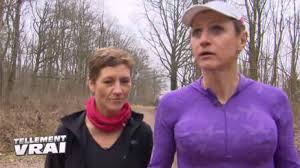 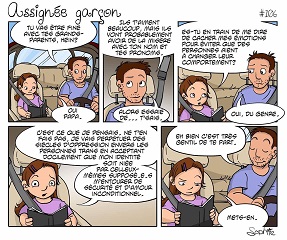 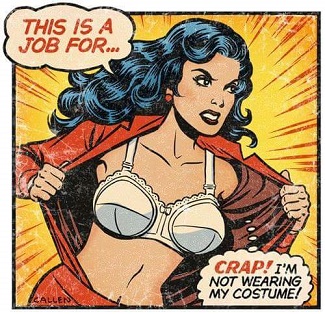 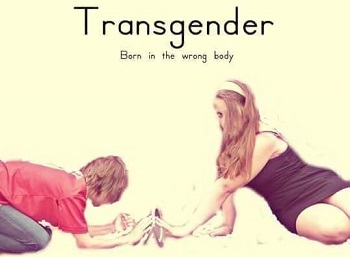 Comprendre les transidentités
46
10. Les compagnons ou compagnes des transsexuels
Temoignage de Carmelle, compagne d’une personne transgenre
Être la compagne d'un transsexuel, si ce n'est pas catastrophique, est néanmoins hors du commun. 
[...] je n'ai pas eu connaissance dès le départ de la transsexualité de mon petit-ami. Lorsque c'est devenu plus sérieux, il m'a appris et expliqué son « problème ».
 Ma première réaction n'a pas été un rejet, bien au contraire. J'ai été ébranlé et touché par ses confessions, et même si je n'ai pas tout compris, instinctivement je n'ai pas eu de doute sur son identité et j'ai voulu le protéger. La confiance dont il me faisait preuve en avouant qui il était, effaçait tout le reste.
Cependant, et ce rapidement, avec le recul une sorte de panique s'est envahie de moi.
Pendant quelques jours, dans de bref moments je me sentais perdue, sans savoir si je connaissais bien la personne que j'avais en face ou si c'était moi qui me montait la tête avec des questionnements stupides. Je crois que ce passage est obligatoire. Pour moi il a été très court, mais il m'a fallu tout de même prendre le recul nécessaire pour m'apercevoir que c'était toujours le même homme.
Toutefois, même si je considère les hommes FTM exactement de la même façon que les hommes bio, je me sentirais trahie si on me cachait sa transidentité alors que la relation devient sérieuse. Je trouve que c'est cacher une partie de soi-même, car qu'on le veuille ou non, être transsexuel n'est pas un détail.
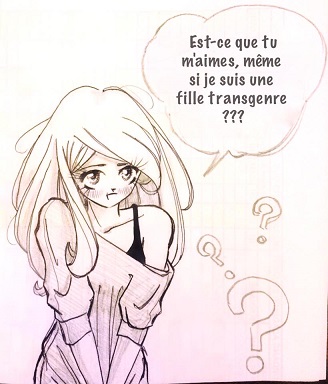 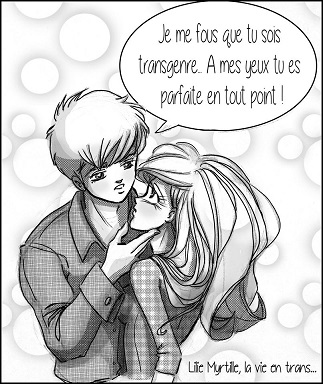 Comprendre les transidentités
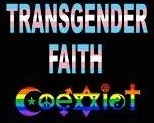 47
10. Les compagnons ou compagnes des transsexuels (suite)
Temoignage de Carmelle (suite)
[...] Parler, discuter et échanger permet d'apprivoiser la situation et de la démystifier, du moins ça à été le cas pour nous. Faire comme si de rien n'était n'est pas une solution non plus, être transsexuel n'est pas la fin du monde, alors il ne faut pas agir comme si c'était la cas et entretenir un cercle vicieux.
Je vois le sexe comme un partage fort entre deux êtres, mais le corps transsexuel impose ses limites. Avec ou sans phalloplastie/méta, on ne pourra jamais avoir des rapport sexuels "classiques". Je pense qu'il y a un deuil à faire pour les FTM, comme pour leurs compagnes/compagnons. Il y aura toujours des différences physiques comparé aux hommes de naissances, il n'y aura jamais d'éjaculation etc. S'en rendre compte fais mal sur le moment, mais une fois le deuil effectué, je crois qu'on peut repartir sur des bases saines et apprécier ce que l'on peut faire. On peut avoir une sexualité épanouie lorsqu'on vit avec un transsexuel, il suffit d'apprivoiser l'animal et d'en jouer Complice. Je suppose que tout le monde n'est pas capable de faire abstraction de certains traits physiques qui les bloquent totalement dans leurs rapports avec les autres, mais ce que j'ai pu observer, c'est que le temps et l'hormonothérapie fais bien évoluer les choses.
Pour moi, il était primordial que le sexe ne soit pas qu'un acte qu'il faut faire parce que c'est comme ça. Pour faire plus simple, je voulais que mon conjoint ressente aussi du plaisir. Les hormones engendrent une croissance du sexe qui aide bien, chaque personne réagit différemment, et si pour certains la pousse est très limité, pour d'autres elle est plus conséquente. Le gland se développe et les érections naturelles sont de plus en plus palpable. 
S'il n'est pas évident pour un FTM d'utiliser enfin son sexe, ce n'est pas non plus forcément facile pour les conjoints. Ce sexe ambiguë peut rendre mal à l'aise au début, mais il n'y a pas une façon de vivre sa sexualité, que l'on soit bio, hétéro, homo ou transsexuel. Chacun trouve son propre compromis avec son corps et ses envies. Le sexe ne fait pas l'homme, et je préfère de loin vivre une sexualité un peu atypique mais épanouissante, plutôt que de vouloir rester dans la caricature de l'hétérosexualité en dépit de son propre bien-être. Personnellement, donner du plaisir à mon partenaire m'a fait en prendre moi même. Il respecte mes envies et je respecte les siennes.
Comprendre les transidentités
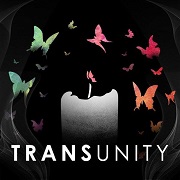 48
10. Les compagnons ou compagnes des transsexuels (suite)
Temoignage de Carmelle (suite)
Il y a une chose encore qui est assez difficile à gérer, c'est l'ambiguïté de son compagnon face au monde extérieur. Si pour moi il était bel et bien un homme, je me suis rendu compte qu'il était loin d'en être autant avec la plupart des personnes qu'on peut croiser dans une journée. J'étais dans une histoire fusionnelle, et lorsque monsieur tout le monde parlait à mon petit ami au féminin ça me faisait mal et me mettait en colère. Au début je n'osais rien dire, mais très vite j'ai fini par moi-même reprendre les gens ou par lui passer devant comme si le mademoiselle m'avait été adressé. Malgré tout, à force d'être pris trop souvent pour un couple hors-norme que l'on dévisage ou sur qui on se permet de lancer des réflexions sympathiques, sortir devenait plus pesant. Heureusement pour nous, les hormones sont vite arrivées et ont agis suffisamment vite sur son physique pour que le doute sur son identité ne persiste pas. Ces situations, qu'on ne peut pas toujours éviter, étaient irritantes au quotidien, mais je ne me suis jamais sentie honteuse d'être avec lui, et la pression extérieure ne m'a jamais fait douter de qui il était vraiment, malgré les apparences. […]
Une des grandes difficultés quand on accompagne quelqu'un durant sa transition, c'est aussi de gérer cette ambiguïté avec ses proches. Avec les amis, les chose ne sont peut être pas trop problématique. Pour les anciens, soit ils comprennent, soit ils passent leur chemin. Mais la plupart des gens, s'ils ne comprennent pas forcément, se montre au moins un minimum compréhensif. Bien sur il y aura toujours des personnes bien attentionnés pour rappeler le « f » de la carte d'identité ou faire des réflexions sur le physique de votre chéri. Tout le monde n'est pas capable de regarder autre chose que son nombril. […]
Comme je l'ai déjà souligné dans le paragraphe précédant, l'inconnu fait peur, et c'est valable pour nous aussi. Le plus effrayant pour ma part, à été d'apprendre et d'accepter tout le côté médical. Une opération c'est effrayant, mais quand en plus on vous parle d'une intervention de plus d'une dizaine d'heures dont les résultats sont plus qu'incertains, ça à tout d'un véritable cauchemar.
Comprendre les transidentités
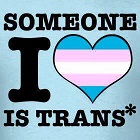 49
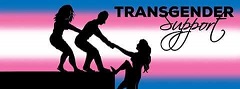 10. Les compagnons ou compagnes des transsexuels (suite et fin)
Temoignage de Carmelle (suite)
Je me souviens de mon anxiété lors de la première intervention, j'étais toute seule chez moi, car en plus il n'avait pas voulu que je l'accompagne, à attendre que le téléphone sonne, morte d'inquiétude, et à la fois en colère et désespérée. Il faut se rappeler que le jeu en vaut la chandelle, s'il en a besoin pour se sentir bien, sa vie n'en sera que meilleure. J'ai vu les changements radicaux qui se sont effectués les semaines qui ont suivis l'opération. Il était plus sûr de lui, moins triste et avec pleins de nouvelles envies. Il s'est trouvé, tout simplement.
Fonder une famille : C'est LE problème quand on vit avec un transsexuel, avoir des enfants est problématique. Déjà, il faut accepter qu'en avoir naturellement ne sera jamais possible. C'est un mot qui revient souvent dans cet article, mais c'est un vrai deuil à faire. Accepter aussi que sans la rectification de son acte de naissance, aucune démarche ne nous est ouverte en France. Tant que ce problème administratif n'est pas réglé, la seule exception est d'avoir recours à un insémination artificielle (IAD) en Belgique, sachant qu'une fois de retour en France, il sera impossible pour votre conjoint de reconnaître l'enfant. Pour parler de mon cas, je n'avais jamais songé à avoir des enfants avant d'être confronté à cette situation. Il m'a fallu un certain temps pour passer à autre chose et être capable d'apprécier les autres possibilités qui s'offriraient à nous, comme l'IAD ou l'adoption, malgré toutes les complications. En ce qui concerne le mariage, lui aussi est tout à fait possible et légale à condition que l'état-civil soit rectifié. Pour conclure, il faut s'armer de patience 
Conclusion : Pour conclure, mon sentiment sur tout ça, avec le recul, est qu'un homme qu'il soit ftm ou pas ce n'est pas le principal. J'aime une personne avant tout. Bien sur, ceci est mon témoignage et n'engage que moi. J'espère qu'il sera rejoint par d'autres très rapidement, je rappelle que tous les points de vue sont intéressant, tant qu'ils sont respectueux de chacun.  
Source : http://ftm-transsexuel.info/communaute/temoignages/nos-amours/21-temoignage-de-carmelle.html
Comprendre les transidentités ?
« On s'est toutes demandé un jour quel effet ça ferait d'être un garçon. Certaines ont une idée très précise de la "chose". [...] :
« Je ferais pipi debout, n'importe où, comme les hommes. [...] Je me ferais circoncire, juste pour voir comment ça fait. [...] Je l'accepterais à condition de le choisir. Surtout, je veux qu'il soit gros ! [...] Je harcèlerais sexuellement ma femme de ménage. ». 
INÈS DE LA FRESSANGE
« Mais j'en ai un ! Vous n'avez pas
remarqué ? Je suis un travelo ! »
CLAUDIE PIERLOT
« Une dépression ».
JANINE BOISSARD
« J'attendrais que ça passe ! »
KATHERINE PANCOL
Je me ferais tout de suite opérer pour ne plus en avoir ! » (Mag. Elle)
Gilles d'Ambra, Magazine Elle, n°2577, 22 mai 1995.
11. Décrire le ressenti de se sentir femme ou homme
Déclaration d’une M2F « Mon genre a toujours été le même et qu'il rien de particulier (c'est simplement « femme », au seņs binaire) […] Comment devons- nous être emballé et étiqueté par la société / les professionnels de la santé / et notre propre «communauté» ?! ». Source : commentaire trouvé dans un groupe Facebook consacré à la transsexualité «  Stéphie n’a jamais été un garçon ».
« [en me promenant dans Paris, soudainement] je me suis senti totalement femme, vraiment profondément, à un point incroyable (que je n’avais jamais ressenti jusqu’à maintenant). Je me suis senti hypersensible, vulnérable (plus « fragile »), plus humble, plus émotive, d’une grande douceur et délicatesse intérieures, très sage … Là je sentais qu’enfin, j’étais capable d’aimer, de ressentir des émotions … malgré le fait de me sentir plus « vulnérable », j’adorais ce sentiment d’être fragile, vulnérable (mais d’une grande sagesse et d’une grande paix intérieures) … C’était un sentiment délicieux (je dirais même « addictif »). Tous les engrenages mentaux semblaient s’emboiter d’un seul coup, dans ma tête (porter des bijoux, des boucles d’oreille, porter des parfums féminins, me maquiller … comme si tout avait été programmé dans ma tête). Je n’avais plus peur. Je voulais rester éternellement dans ce sentiment très humble, très doux, éternellement ».
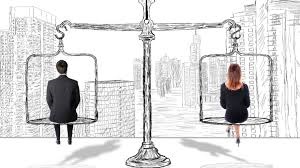 50
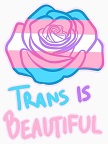 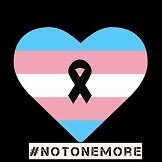 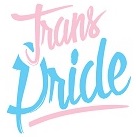 Comprendre les transidentités
11. Témoignages et ressentis de transsexuels (suite et fin)
Dialogue entre « trans’ »
W. W C'est oublier que le travestisme apparaît dans l' adolescence pour chacune d'entre nous. Rien n'est sexuel […].
G. M carrément et je partage que c'est à l’adolescence que je me suis habillée en fille.
A. D moi cela a commencer plus tôt a*/- 8 ans, mais aïe avec mes parents.
G. M  moi les collants, à l‘âge de 4 ans, et comme tu dis aie !!!!!!!!
W. W Ce fût pareil pour moi, premier essai vers mes huit ans, réaction catastrophée de ma mère.
G. M tu m’étonnes, moi j'ai eu le droit à un conseil de famille, parents, grands-parents paternels, et j'ai du expliquer pourquoi je mettais des collants. Et c'est là que l'on m'a expliquée les garçons jouent au foot et les filles font de la danse.
A. D c’est dommage, elles n'ont rien compris et moi mon père ne fut pas mieux. Je ne te dit pas ce que j'ai reçu quand il m‘a découvert […]
A. D merci mais j'ai la possibilité de le faire un peu avec ma compagne.
G. M pour faire court, c'est « les garçons mettent des pantalons et les filles des jupes » et « c'est comme ça et pas autrement ».
W. W Pour moi, les insultes sont venues plus tard vers mes 12 ans et jusqu'à mes 16 ans, où je suis partie pour ne plus subir cela […]
A. D je me suis cachée et je n‘ai pas pu faire grand-chose.
A. D oui mais c’est passé.
G. M aussi malheureusement et c'est notre propre famille.
A. D ma famille a appris pour le site et on me tourne le dos, mais quand les moyens sont là, on sort toutes les deux. […]
G. M oui je suis une fille, A., enfin un « trans », donc c'est mon quotidien, les remarques, les insultes, les sous-entendus, les « maquereaux », le fait d’avoir à se justifier.
Comprendre les transidentités
52
12. Définitions
Identité de genre ou Identité sexuelle : Sentiment profond d’être (de se sentir) un homme ou une femme.
Genre (psychique) : Fait référence à l’identité sexuelle (et non au sexe anatomique biologique / physiologique) d’un individu.
Sexe (biologique) : Fait référence à la réalité anatomique biologique / physiologique, mâle, femelle, d’un individu.
Transidentité : Terme générique désignant l'ensemble des situations que vivent les personnes dont l'identité de genre ne coïncide pas exactement avec le sexe anatomique. 
Trans  : On utilise également l'abréviation trans' (souvent avec une apostrophe) pour toute personne concernée par une situation transidentitaire. 
Transvestisme : Il consiste à éprouver le besoin ponctuel ou permanent de porter les vêtements et signes extérieurs habituellement attribués à l'autre genre.
Transgenre ou transgendérisme : dans son acception la plus étroite, il désigne le fait de vivre de manière plus ou moins constante dans le genre ne correspondant pas au sexe de naissance, sans pour autant opter pour une modification radicale de son corps. Le transgenre vit son genre, d'une autre façon, sans forcément faire appel à la médecine. 
Transsexualisme : Il consiste à s'acheminer vers un basculement tant social que corporel par une affirmation absolue du genre revendiqué et un changement chirurgical de sexe. 

Toutes ces situations sont susceptibles d'évolution en fonction de la personne et du contexte dans lequel elle vit et se vit : rien n'est figé, et l'identité n'est une donnée immuable que pour le code civil. 

Sources : a) Les réalités transgenre et transsexuelle, ça commence à l’école!, Françoise Susset, M. A., psychologue, Institut pour la santé des minorités sexuelles (ismh-isms.com), Montréal, http://www.lacsq.org/fileadmin/user_upload/microsites/homophobie2011/Ateliers/Atelier_16_Realites_Transgenre_transsexuelle.pdf 
b) La transidentité, un cheminement personnel et social, Camille BERNARD, 17/10/2009, http://www.transidentite.fr/fichiers/La%20transidentite,%20un%20cheminement%20personnel%20et%20social.pdf
52
53
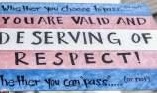 Comprendre les transidentités
12. Définitions (suite)
FtM ou F2M  : sigle désignant le cheminement de féminin vers masculin (de l'anglais female to male).
MtF ou M2F : sigle désignant le cheminement dans l’autre sens, de masculin vers féminin.
Transition : Processus de transformation physique (par chirurgie "corrective", hormonothérapie ...) et psychologique (suite à une psychothérapie …), visant l’épanouissement, aussi complet que possible, de l’individu transsexuel.
Conformité de genre : Fait référence au degré d’adhérence ou de « déviance », par rapport aux normes sociales, établies pour chacun des sexes.
Non conformité à leur genre : personnes dont le comportement, l’apparence et/ou la mentalité ne correspondent pas à ceux que nous attendons généralement d’une fille/femme ou d’un garçon/homme.
Expression de genre : La manière dont un individu exprime son identité sexuelle/de genre.
Rôle sociosexuel : Fait référence à la construction sociale de la masculinité et de la féminité, à l’ensemble des comportements « attendus» chez l’homme et chez la femme (°).
Intersexualité: Personne possédant des caractéristiques physiques, génétiques des deux sexes.
Intergenre : Cette notion (ou état) caractérise une situation en permanence mouvante, la personne refusant la binarité liée aux genres masculin/féminin. 
Orientation sexuelle: attirance affective et érotique pour une personne de son sexe, du sexe opposé, ou des deux sexes.

(°) A rapprocher de cette opinion : «  l’identité personnelle, avec ce que cela implique d’identité sexuée et sexuelle, n’est finalement qu’un bricolage […] ». Source : Entretien avec Pierre-Henri Castel (°) Propos recueillis par Nicolas Poirier et Lionel Fouré, http://www.cairn.info/revue-le-philosophoire-2003-3-page-17.htm 
Note : Pierre-Henri Castel est chargé de recherches au CNRS et psychanalyste, membre de l’Association Lacanienne Internationale.

Sources : a) Les réalités transgenre et transsexuelle, ça commence à l’école!, Françoise Susset, M. A., psychologue, Institut pour la santé des minorités sexuelles (ismh-isms.com), Montréal, http://www.lacsq.org/fileadmin/user_upload/microsites/homophobie2011/Ateliers/Atelier_16_Realites_Transgenre_transsexuelle.pdf 
b) La transidentité, un cheminement personnel et social, Camille BERNARD, 17/10/2009, http://www.transidentite.fr/fichiers/La%20transidentite,%20un%20cheminement%20personnel%20et%20social.pdf
53
Comprendre les transidentités
12. Définitions (suite)
54
Transsexualité
- Identification intense et persistante à l’autre sexe (ne concernant pas exclusivement le désir d’obtenir les bénéfices culturels dévolus à l’autre sexe) 
- Sentiment persistant d’inconfort par rapport à son sexe ou sentiment d’inadéquation par rapport à l’identité de rôle correspondante 
- L’affection n’est pas concomitante d’une affection responsable d’un phénotype hermaphrodite 
- L’affection est à l’origine d’une souffrance cliniquement significative ou d’une altération du fonctionnement social, professionnel ou dans d’autres domaines importants. Source : DSM IV-TR (code 302.6 et 302.85).

Dysphorie de genre
A - Une non concordance de genre marquée entre le genre assigné et les expériences de genre vécues d’au moins 6mois et qui se manifeste par au moins deux des indicateurs suivants : 
- Une non concordance de genre marquée entre les expériences de genre vécues et les caractéristiques sexuelles primaires ou secondaires. 
- Un désir fort de se débarrasser des caractéristiques sexuelles primaires ou secondaires d’un des deux sexes du fait d’une non concordance marquée entre l’expérience de genre vécue et le genre assigné. 
- Une attirance forte pour les caractéristiques de l’autre sexe. 
- Un désir fort d’appartenir à l’autre sexe ou à tout autre genre alternatif différent du genre assigné 
-Une volonté forte d’être reconnu comme appartenant à l’autre sexe ou à tout autre genre alternatif différent du genre assigné 
- La conviction d’avoir des réactions et des sentiments appartenant à l’autre genre ou à tout autre genre alternatif différent du genre assigné. Source : http://www.dsm5.org
Comprendre les transidentités
12. Définitions (suite)
55
Transsexualisme ou la transsexualité : a) fait chez un individu d'avoir une identité de genre, ou identité sexuelle, non conforme à son sexe de naissance. Source : https://fr.wikipedia.org/wiki/Transsexualisme 
Le transsexualisme se traduit souvent dès l'enfance par des comportements propres au sexe opposé dans les jeux, les manières, les goûts et les tendances. La prise de conscience de ne pas être une fille ou un garçon comme les autres, apparaît en général à la puberté ou peu avant. Les preuves anatomiques les plus évidentes du sexe biologique (appareil génital chez l'homme, seins chez la femme) sont alors l'objet de répulsion.
Par la suite, la conviction transsexuelle se manifeste par 3 signes importants : le travestissement, la demande de traitements hormonaux et chirurgicaux, et enfin la demande de changement d'état civil.
Quel que soit son sexe initial, le transsexuel n'est porteur, a priori, d'aucune anomalie : son anatomie et ses chromosomes sont normaux. Il ne présente pas non plus de maladie psychiatrique grave qui altérerait son jugement ou ses capacités. Dans l'état actuel des connaissances, on peut dire que le transsexualisme est considéré comme un phénomène purement psychique*, même si l'on ne peut exclure la possibilité de découvertes futures qui lui donneraient des bases plus biologiques. 
* C. Chiland, Changer de sexe, 1997, Paris, Odile Jacob.
Source : http://www.doctissimo.fr/html/sexualite/dossiers/transsexualite/4058-transsexualisme-definition.htm 
Transsexuel, elle adj. et a. (-> sexe) 1) (Personne) qui a le sentiment d’appartenir au sexe opposé (à son sexe biologique) et se conduit en conséquence. 2) (Personne) qui a changé de sexe. Abrév. Fam. Trans. Source : a) Le Robert, b) La Trans-encyclopédie, page 37.
Transsexuel, elle subst. et adj. Personne qui a le sentiment d'appartenir au sexe opposé à celui que marquent ses caractères sexuels primaires et secondaires. Le transsexuel (...) a le sentiment irrésistible d'appartenir à l'autre sexe, adapte son comportement, son habillement à cet autre sexe, et quête inlassablement une assistance médico-chirurgicale qui lui permettra de retrouver ce qu'il croit être sa vraie nature (Le Monde, 8 nov. 1978, p. 14, col. 1). [En parlant d'une pers.] Dont le sexe psychique est en désaccord avec le sexe anatomique. Source : http://www.cnrtl.fr/definition/transsexuelle
Comprendre les transidentités
12. Définitions (suite)
56
Transsexualité primaire ou Transsexualisme vrai : Le transsexualisme primaire est un état pathologique dont la description, par son invariabilité, rejoint celle d'une véritable entité nosographique. Les médecins spécialistes de  la transsexualité considèrent que la THC (thérapie hormonale et chirurgicale) réalise malgré tout la solution thérapeutique actuellement la plus appropriée à cet état, car elle soulage incontestablement la détresse psychologique et sociale qu'il induit. 
Source : http://syndromedebenjamin.free.fr/medical/protocoles/protocole_cordier.htm 
Pour Stoller, les FTM sont plutôt  le pôle extrême de « l'homosexualité homasse ». (Stoller, 1989 : 47)
Pour les MTF, les transsexuelles primaires se caractérisent par la présence depuis la plus tendre enfance d'une féminité débordante, de l'envie de changer de sexe, d'un rejet marqué pour leurs organes génitaux masculins, d'un mépris pour les relations sexuelles, d'une quasi absence de désir sexuel et surtout,  la constante envie d'appartenir au sexe opposé dont témoigne un comportement féminin précoce. Source : SUITE de la partie 2 : Les « scientifiques du genre », http://biosex.univ-paris1.fr/dossiers-thematiques/scientifiques-du-genre-3/ 

Transsexualisme secondaire ou pseudo-transsexualisme :
Les transsexuelles MTF secondaires, elles, n'auraient pas fait la preuve de ce comportement féminin précoce. Aussi, il y range des individus qu'il considère comme «homosexuel » avec une forte orientation pour le côté féminin s'étant accru au fil des années. Il y classe également ceux/celles qui pendant de nombreuses années ont plus ou moins bien accepté leur identité et leur rôle masculin, et présentent un comportement hétérosexuel. Des travesti-e-s ou des personnes ayant présentées toute au long de leur vie des doutes quant à leur identité de genre peuvent également être rangé-e-s dans cette catégorie. Source : Les « scientifiques du genre », http://biosex.univ-paris1.fr/dossiers-thematiques/scientifiques-du-genre-3/ 
On a parlé de transsexualisme primaire (c'est à dire profond, d'origine mystérieuse, peut-être d’origine biologique) opposé au transsexualisme secondaire, qui serait d'origine éducationnelle (selon Jacques Breton) ou causée par une féminisation psychique liée à la prise d’hormones contraires. 
Source : Le transsexualisme: étude nosographique et médico-légale : rapport de médecine légale, Jacques Breton, Charles Frohwirth et Serge Pottiez, Masson,‎ 1er janvier 1985, https://books.google.fr/books?id=XKcTAQAAMAAJ&redir_esc=y 

Pour Robert Stoller, la primauté psycho-sociale n'infirme pas l'hypothèse d'une force biologique. Cette dernière, selon lui, est simplement masquée ou plus faible que les effets de l'éducation.
Source : SUITE de la partie 2 : Les « scientifiques du genre », http://biosex.univ-paris1.fr/dossiers-thematiques/scientifiques-du-genre-3/ 
Les transsexuels préfèrent plutôt le clivage : transsexualisme refoulée ou non.
57
Comprendre les transidentités
12. Définitions (suite)
57
Source : Transgender Emergence. Arlene Istar Lev
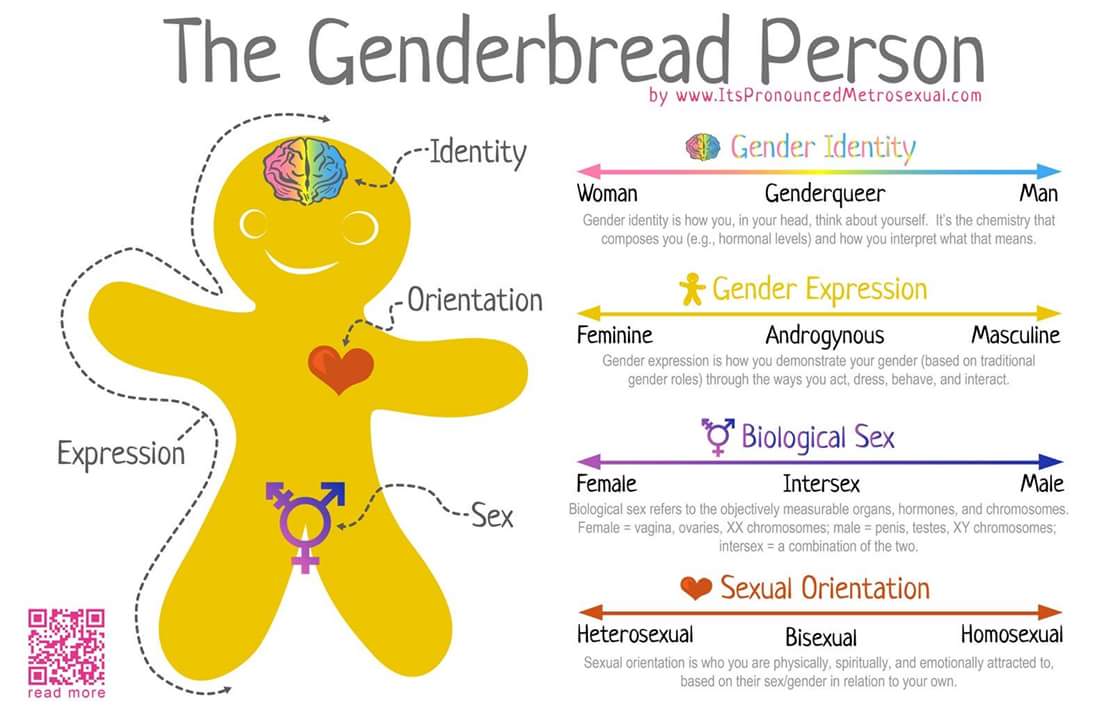 Comprendre les transidentités
12. Définitions (suite)
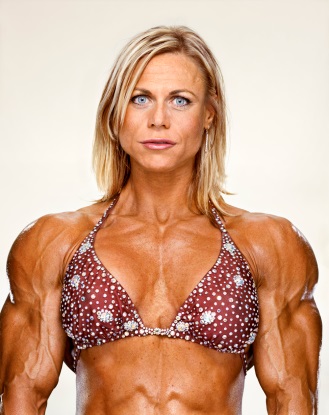 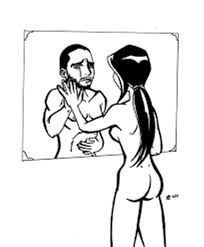 58
Comprendre les transidentités
59
12. Définitions (suite et fin)
Stéréotype : ensemble de croyances socialement partagées concernant des traits caractéristiques des membres d’une catégorie sociale.
Stéréotype de genre : Toute représentation (langage, attitude ou représentation) péjorative ou partiale de l’un ou l’autre sexe, tendant à associer des rôles, comportements, caractéristiques, attributs ou produits réducteurs et particuliers à des personnes en fonction de leur sexe, sans égard à leur individualité. Le stéréotype de genre déclenche une […] démarche par laquelle on réduit l’identité femme et l’identité homme à un certain nombre de rôles, de comportements, de caractéristiques, d’attributs ou de produits tout en imposant aux individus d’être un homme ou une femme en cadrant à ces seuls rôles, comportements, caractéristiques, etc. La partialité et le dénigrement peuvent être explicites ou implicites. 
Selon ces stéréotypes ou modèle-types, les femmes y sont belles, jeunes, minces, douces, maternelles et disponibles, tandis que les hommes sont beaux, musclés, dominants, protecteurs, rationnels et compétitifs.
Source : Qu’est-ce qu’un stéréotype appliqué au genre ?, Direction de l’Égalité des Chances de la Communauté française (Belgique), http://www.asblcefa.be/cefa/images/pdf/analyse09.pdf
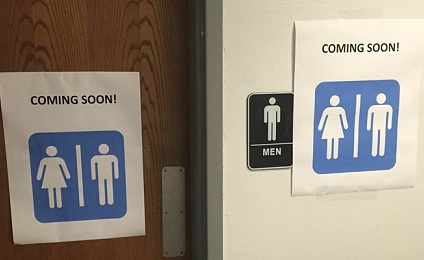 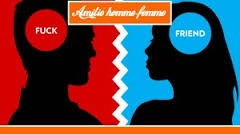 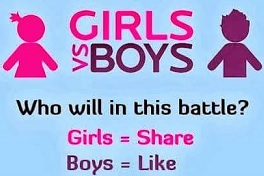 Comprendre les transidentités
13. Stéréotypes de genre
Le concept de construction des identités, avec la psychologie génétique et les travaux de Jean Piaget  se définit de la façon suivante: " la construction des identités, par la transmission des conduites sociales et l’organisation des représentations mentales, est un processus à la fois cognitif, affectif et expressif. Par l’intermédiaire du langage, l’individu assimile et s’approprie les systèmes de règles, de valeurs, de signes qui lui permettent de communiquer avec ses semblables, de s’identifier ou de se différencier, de marquer son appartenance à des groupes ou d’en rejeter d’autres. " Selon Piaget (1965), chaque comportement et pensée se produit pour permettre à un individu de s'adapter à l'environnement des manières de plus en plus satisfaisantes. Une composante clé de théorie développementale cognitive porte sur la façon dont les enfants comprennent et classent le monde par catégorie autour de lui (Hargreaves et Colley, 1986). Source : Stéréotypes de genre, http://www.psychologie-sociale.com/index.php?option=com_content&task=view&id=101&Itemid=1 
Selon, les stéréotypes de genre, la composante féminine de notre personnalité sera plus douce, non violente, plus émotive [ayant une plus grande capacité à pleurer], plus pacifique, plus sage, plus subtile, plus fine (au niveau de notre psychologie), plus humble (?).
La composante masculine de notre personnalité sera plus rationnelle, carrée, moins fine au niveau au niveau ressenti psychologique des autres, plus combatif, plus dans la confrontation [dans le combat des chefs ou des coqs].
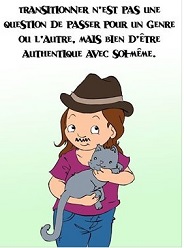 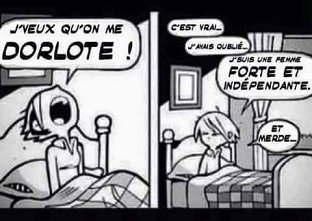 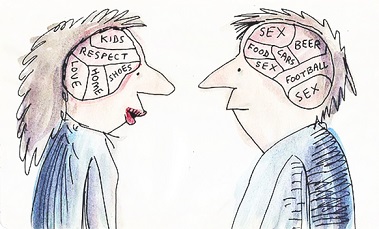 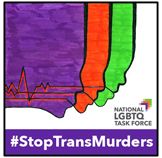 Comprendre les transidentités
61
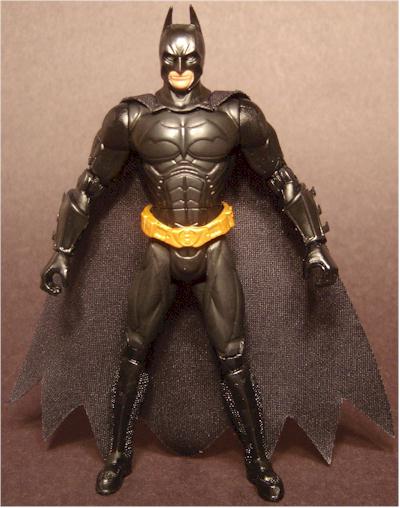 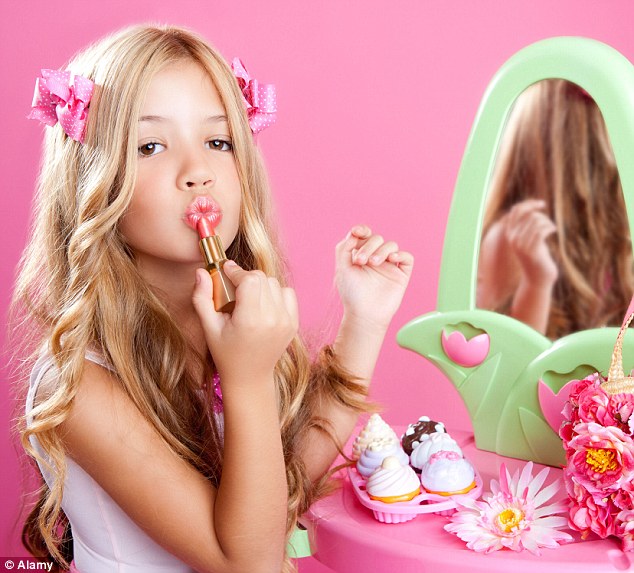 13. Stéréotypes de genre (suite)
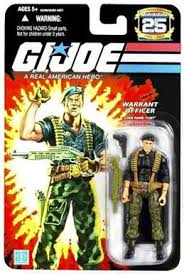 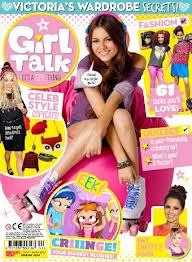 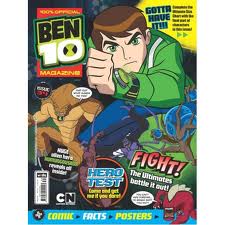 ↖ Correct ↗
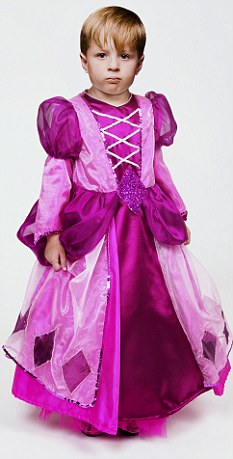 ↖ Correct ↗
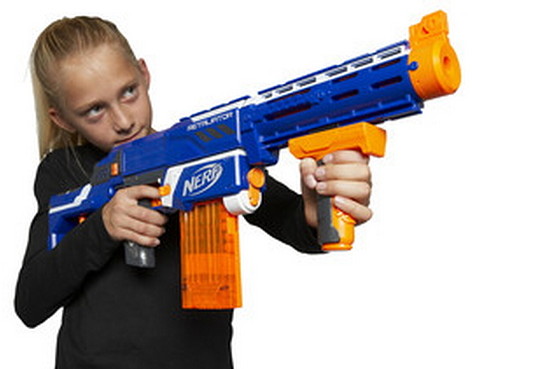 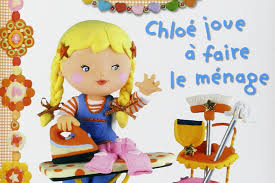 Cartes d'anniversaire et magazines des filles / garçons.
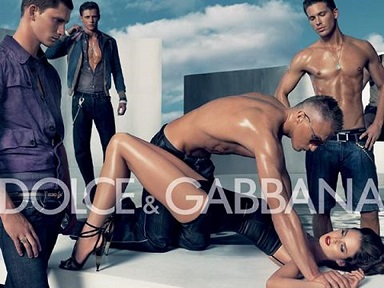 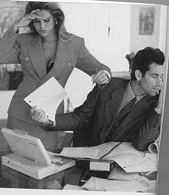 ↖ Pas correct ↗
↖ Correct ↗
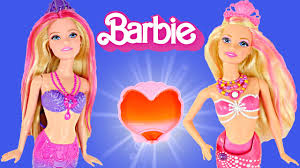 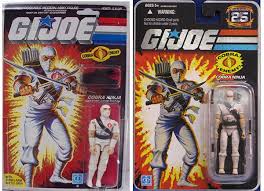 ↖ Correct ↗
Stéréotype de genre : L’homme dirige, domine et la femme est soumise, exécutante ↖
Comprendre les transidentités
13. Stéréotypes de genre (suite et fin)
62
Approche Droit et approche genre : quelle relation ?
L’approche droit considère tous les êtres humains, indépendamment de leur sexe, couleur, ethnie, dotés d’une personnalité juridique autonome et sujets de droits.
L’approche genre est une approche basée sur les droits de l’homme, généralement applicable à l’analyse des rapports hommes-femmes.
Ce concept opère une distinction entre la dimension biologique (le sexe) et la dimension culturelle (le genre) et produit ainsi une rupture dans le déterminisme biologique.
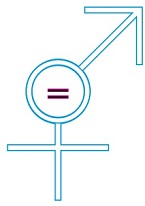 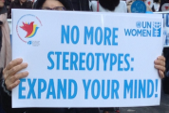 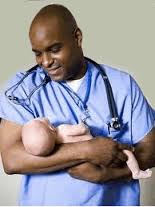 Source : Les stéréotypes, Amina Lemrini, HACA- MAROC, http://www.e-mediji.hr/repository_files/file/641/
Comprendre les transidentités
63
14. Polémiques sur l’emploi du terme « transsexuel »
Pour beaucoup de transsexuels, le transsexualisme est avant tout un sentiment et a très peu de connotation sexuelle.
Les transsexuels n'aiment pas ce terme _ car il a un côté trop sexuel et une connotation "scandaleuse" _ et préfère essayer de trouver d'autres appellations : discordance cérébro-génitale, dysphorie de genre, syndrome de Benjamin, transidentité.
« les personnes transsexuelles rejettent les termes les désignant parce qu’elles les jugent inadéquats : ils orientent sur la sexualité et non pas sur l’identité. Le terme « transsexuel » par exemple a été rejeté par Christine Jorgensen – consacrée première transsexuelle opérée de l’histoire, le 1er décembre 1952, par la une du New York Daily News (vol. 34, n° 136) : « Ex-GI Becomes Blonde Beauty ». Avec Jorgensen, c’est le récit d’un premier changement de sexe qui se trouve médiatisé dans le monde entier, notamment à l'occasion de sa célèbre descente d’avion en 1953 à New York, lors de laquelle son hétérosexualité avait largement été mise en avant (Meyerowitz, 2006). Presque trente ans plus tard, le 19 octobre 1979, dans le Winnipeg Free Press, Jorgensen explique s’identifier comme trans-gender, terme qui lui semble plus apte à décrire son parcours. En 1982, toujours dans une volonté affichée de dissocier identité et sexualité, elle illustre son propos : « le genre c’est ce que vous êtes » et la sexualité « ce qui regarde votre partenaire dans l’intimité5 ». Les personnes identifiées et/ou auto-identifiées comme transsexuelles s’efforcent souvent de mettre en avant cette distinction dans les médias, et ce depuis les premiers débats en télévision et les premières vulgarisations du sujet par des représentants du corps médical6 . Malgré cela, les intérêts croisés et divers pour la sexualité des personnes trans se lisent à travers la présomption/injonction d’hétérosexualité et les nombreuses spéculations sur la pratique de la sexualité des sujets non opérés ».
Source : La sexualité des sujets transgenres et transsexuels saisie, Karine Espineira, page 3, https://halshs.archives-ouvertes.fr/hal-01059100/document
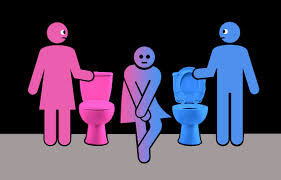 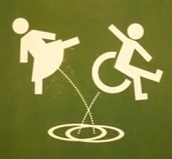 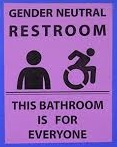 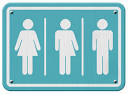 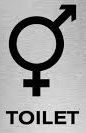 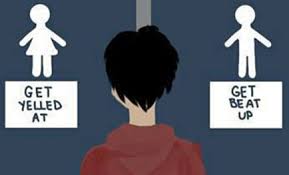 Comprendre les transidentités
64
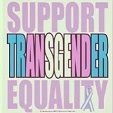 15. Le 3ème sexe dans certaines sociétés traditionnelles
Sociétés traditionnelles reconnaissants plus de 2 sexes :

 Culture des Premières nations nord-américaines : les « Bi-spirituel(s) » (selon la traduction de termes indigènes : « une personne qui est transformée » ou « qui change »).
 Culture sud-asiatique - « Hijras » (en Inde …) (hommes psychologiques ayant une identité sexuelle féminine et jouant des rôles féminins) _ Cf. https://fr.wikipedia.org/wiki/Hijra_(Inde) 
 Culture hawaïenne ou polynésienne – « Māhū » (homme biologique qui s’habille comme une femme et qui fait un travail de femme) _ Cf. https://en.wikipedia.org/wiki/M%C4%81h%C5%AB 

Source : http://www.porcupinehu.on.ca/Schools/French/Ressources/documents/SH-Gender_Identity_Sexual_Orientation_Presentation-FR.pdf
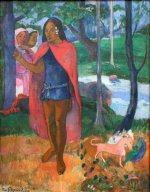 Dans la société polynésienne les mahus (prononcer mahou) sont considérés ni comme des hommes, ni comme des femmes, mais comme un troisième sexe. Historiquement ils devaient accomplir les tâches dévolues aux femmes (ménage, cuisine, s'occuper des enfants...) mais pas celles des hommes (pêche, guerre...). Ces garçons sont élevés comme des filles. Ils peuvent être en couple avec un homme ou une femme sans être considérés comme homosexuels. Aujourd'hui on les retrouve souvent dans le corps enseignant ainsi que dans les métiers de la gastronomie ou de l'hôtellerie, des métiers qu'ils peuvent parfois pratiquer travestis et sans discrimination.Image : commons.wikimedia.org
Source : http://raymond.rodriguez1.free.fr/Textes/es32.htm
Le sorcier d’Hiva Oa (ou Marquisien à la cape) représente un mahu (Paul Gauguin, 1902)
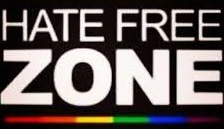 64
Zone libre de haine 
Comprendre les transidentités
65
15. Le 3ème sexe dans certaines sociétés traditionnelles (suite)
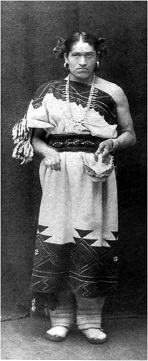 Termes pour désigner le 3ème sexe chez les amérindiens d’Amérique du Nord
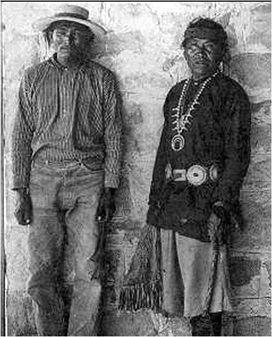 1.Nadle - Navajo 
 2.Bade' - Crow 
 3.Winkte - Lakota 
 4.Ihamana - Zuni
5.Mujerado - Laguna/Acoma 
6.Siange - Winnebago 
7.A-whock - Arapaho 
 8.Hemaneh - Cheyennes
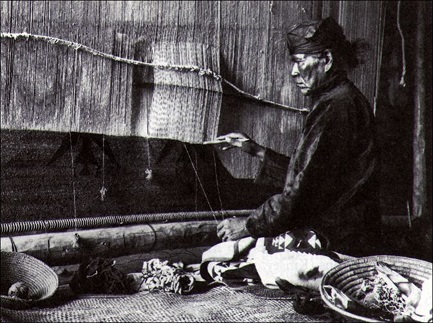 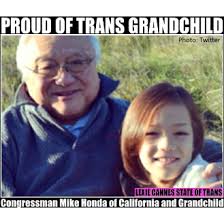 Les bi-spirituels berdaches portaient des vêtements qui les distinguaient des hommes et des femmes
Bi-spirituel, homme-femme berdache.
Fier de sa petite-fille trans’.
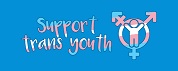  3ème sexe chez les amérindiens Navajos
Comprendre les transidentités
66
15. Le 3ème sexe dans certaines sociétés traditionnelles (suite et fin)
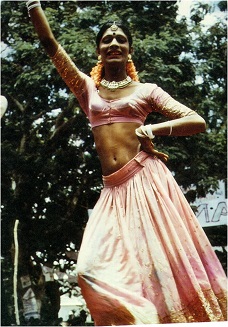 Il y a le culte hindou de(s) Hijra
Ces hommes qui amputent leur pénis
s'habillent et vivent comme les femmes
participent à des rituels de fertilité
vivent souvent en tant que prostituées
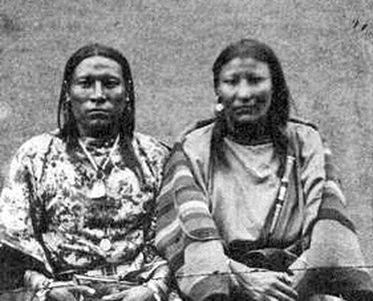 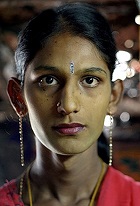 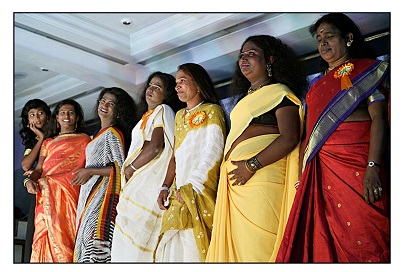 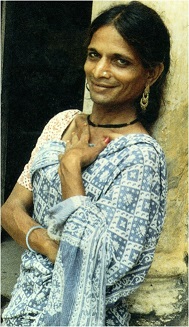 Les berdaches crow pouvaient momentanément s’habiller en hommes et alors participer aux guerres.
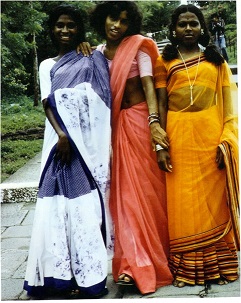 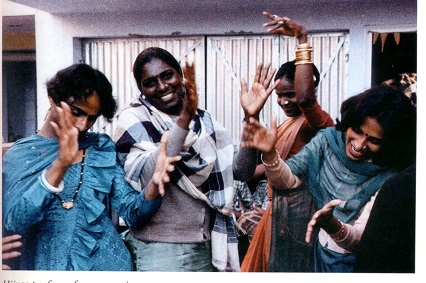 ←↖Hijra (s) ↗→
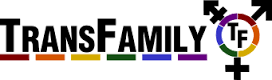 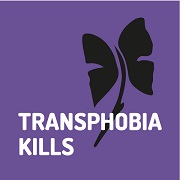 Comprendre les transidentités
67
16. Histoire des transidentités
La transphobie tue 
Comprendre les transidentités
68
16. Histoire des transidentités (suite)
Comprendre les transidentités
69
16. Histoire des transidentités (suite)
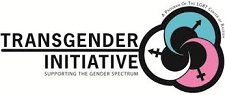 Comprendre les transidentités
70
16. Histoire des transidentités (suite)
Comprendre les transidentités
71
16. Histoire des transidentités (suite)
Comprendre les transidentités
72
16. Histoire des transidentités (suite et fin)
Source : Chronologie de l’Histoire Transgenre, 2500 avant JC à 2009 après JC, http://spooksrus.tripod.com/circle/tranhist-timeline.html
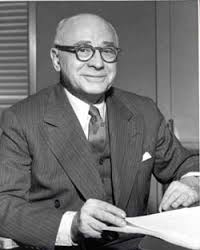 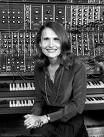 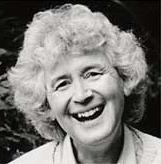 ← Le film « The Danish Girl » s’inspire de la vie d’Einar Mogens Wegener dite Lili Elbe, une des première trans’ M2F ayant subi une opération de réassignement sexuel (et qui en est morte).
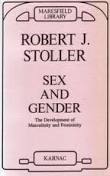 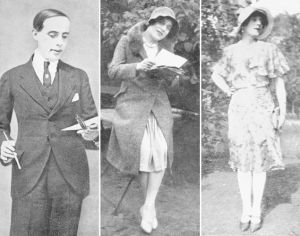 Le Musicien Walter Carlos a subi une opération de changement de sexe en 1972 et a changé son nom en Wendy Carlos.
La journaliste transsexuelle MTF Jan Morris (1926-) a publié son autobiographie, en 1974, Conondrum
Docteur Harry Benjamin 
Comprendre les transidentités
73
17. Echecs des thérapies d’aversion ou de conversion
Les « thérapies de conversion » sont des thérapies faites pour remettre les jeunes gays, lesbiennes, bisexuels et transsexuels « dans le droit chemin », conçues pour qu'une personne change d'orientation sexuelle ou de genre (ou, selon ses défenseurs, pour qu'elle redevienne « ce qu'elle est censée être »), régulièrement soutenues par des organisations conservatrices et des médecins religieux.  
Dans ces thérapies les "patients" peuvent être conditionnés (par des électrochocs par exemple) pour finir par être dégoûtés de leur homosexualité, transsexualité etc. Plusieurs formes de thérapies existent, comportementales, cognitives, psychanalytiques (par la culpabilisation …) ... 
Dans le communiqué de la Maison Blanche, Valerie Jarrett, conseillère du président, souligne que « les preuves scientifiques écrasantes démontrent que les thérapies de conversion, surtout pratiquées sur de jeunes gens, ne sont ni médicalement ni éthiquement appropriées et peuvent causer des torts considérables ». Elle ajoute que la Maison Blanche fait part de ses « inquiétudes à propos des potentiels effets dévastateurs sur les vies des personnes transgenres mais aussi des gays, lesbiennes, bisexuels et jeunes 'queer‘ ».
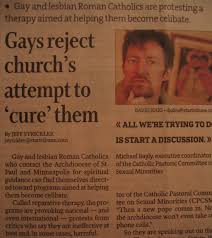 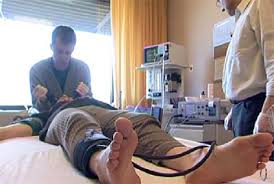 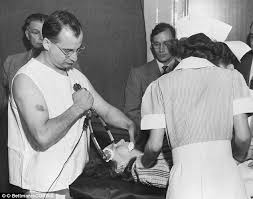 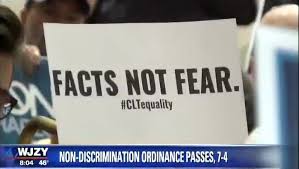 « Les faits pas la peur ». Adoption de l’ordonnance de non discrimination 7-4.
Sismothérapie ou électroconvulsivothérapie
Les gays rejettent les églises qui tentent de les soigner.
Thérapie d'aversion par Sismothérapie.
Comprendre les transidentités
74
17. Echecs des thérapies d’aversion ou de conversion (suite et fin)
Des exorcismes ont été aussi pratiqués par les parents sur leurs enfants transsexuels, sans résultat (sinon le rejet des parents par leur enfant, voire sa fuite). on ne peut que douter de l‘efficacité de ce genre de pratique ou de la prière ou des conversions religieuses miraculeuses qui auraient guéries la transsexualité ou l'homosexualité. 
Le 28 décembre 2014, une jeune adolescente transgenre de 17 ans, Leelah Alcorn, s'était suicidée après avoir posté sur Tumblr un message expliquant que ses parents l'avaient forcée à suivre une thérapie de conversion pour qu'elle "redevienne" un garçon. Elle aurait arrêté d'aller à l'école et été isolée dans cette perspective (°). 
Pour Human Rights Campaign, il s'agit sans aucun doute de « pratiques dangereuses et discréditées ». 
Elles ont été interdites dans certains Etats: la Californie, le New Jersey, Washington D.C. mais sont loin d'avoir disparues de la carte des USA. Selon le gouverneur de Californie « Les thérapies non-scientifiques, qui ont conduit des jeunes gens à la dépression et au suicide, n'ont aucun fondement scientifique ou médical, et elles seront désormais reléguées au statut d'actes de charlatans ».                                                                                                                                                                                   

(°) https://fr.wikipedia.org/wiki/Leelah_Alcorn 
Sources : a) "Thérapies de conversion" des homosexuels et transgenres : Obama appelle à l'interdiction, Le HuffPost, Marine Le Breton, 09/04/2015, http://www.huffingtonpost.fr/2015/04/09/obama-therapies-conversion-homosexuels_n_7031104.html; b) http://www.huffingtonpost.fr/2012/10/01/californie-interdit-therapies-conversion-jeunes-homosexuels_n_1930369.html, c) http://www.huffingtonpost.fr/2014/06/06/parti-republicain-texas-therapie-couvertir-homosexuels_n_5460251.html
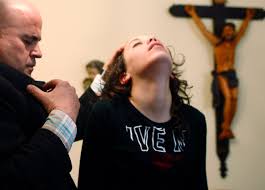 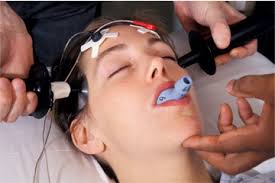 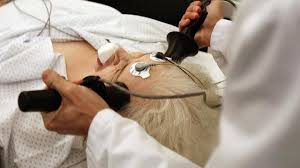 Sismothérapie ou électroconvulsivothérapie
Comprendre les transidentités
18. Causes possibles de la transsexualité
Les hypothèses actuelles sur les causes de la transsexualité (du transgendérisme) sont variées et il n’y a encore aucune certitude ou de consensus scientifiques définitifs, dans ce domaine, emportant définitivement l’adhésion de tous sur ses causes.

Il y a en général, deux groupes d’explications avancées :

Les explications psychologiques,
Les explications biologiques (organiques).
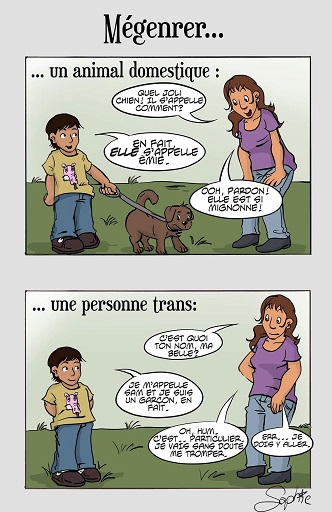 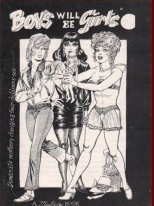 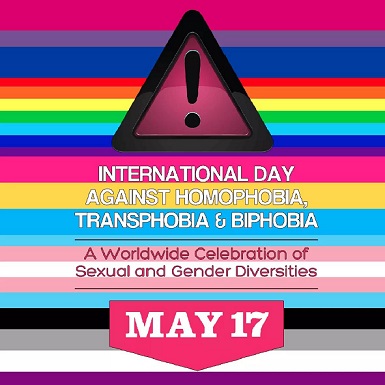 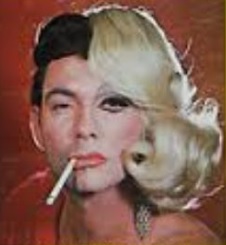 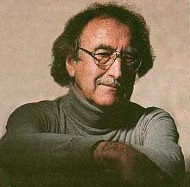 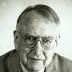 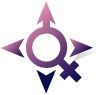 John Money, partisan de l’idée que le genre est une construction psychosociale.
Comprendre les transidentités
76
18. Causes possibles de la transsexualité
18.1. Les explications psychologiques de la transsexualité (M2F et F2M réunis)
18.1.1. L’identification au modèle projeté par le sexe opposé et rejet de l’anti-modèle projeté par son propre sexe :
«  [Selon Stoller] le transsexualisme [MtF] dépendrait d'une trop grande symbiose entre une mère masculine et son enfant, entre l'âge de 0 à 3 ans, doublé de l'absence d'un père passif ». « Ses recherches sur les transsexuels l'amenèrent à émettre l'hypothèse qu'une symbiose excessive entre la mère et son fils combinée à une absence ou une présence passive du père conduit à une extrême féminité chez le garçon ».
L’identité sexuée (« Gender identity ») se construit dans les interactions, et non pas seulement inscrite dans l’identité biologique.
« la masculinité, ou la féminité, est une croyance - plus précisément, une masse dense de croyance, une somme algébrique de si, de mais et de et - et non un fait indéniable. En plus d'une disposition biologique, on tire ces croyances des attitudes parentales, en particulier dans l'enfance, ces attitudes étant plus ou moins celles adoptées par la société en général, filtrées par les personnalités idiosyncrasiques des parents ».
« Pour Stoller, les travaux de Money et de Hampson ont permis de démontrer qu'il n'existe pas nécessairement une relation symétrique entre sexe et genre ». Robert J. Stoller est le premier à introduire la distinction entre sexe et genre.
Sources : a) https://fr.wikipedia.org/wiki/Robert_Stoller, b) Considérations actuelles sur le transsexualisme : corps et nomination, Sylvie SESÉ-LÉGER, http://www.cartels-constituants.fr/medias/documents/6532.pdf, c) https://en.wikipedia.org/wiki/Robert_Stoller, d) Introduction aux études sur le genre, Laure Béréni, Ed. De Boeck, coll. « Ouvertures politiques », 2e édition revue et augmentée (11 mai 2012) éd., page 25.
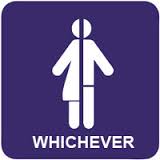 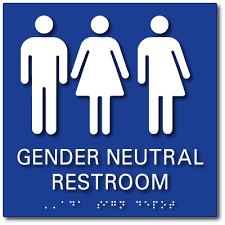 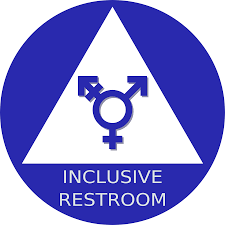 Comprendre les transidentités
77
18. Causes possibles de la transsexualité
18.1. Les explications psychologiques de la transsexualité (M2F et F2M réunis)
18.1.1. L’identification au modèle projeté par le sexe opposé et rejet de l’anti-modèle projeté par son propre sexe (suite) :
« Les transsexuels MtF ont décrit avoir entretenu une relation de proximité avec leur mère et ont précisé avoir été féminisés par celle-ci, dans l’enfance. Les sujets se sont souvenus qu’ils partageaient un certain nombre d’activités avec leur mère et ont indiqué qu’elle était souvent présente dans l’enfance. Le père a été décrit comme peu présent, distant et/ou autoritaire. Les transsexuels masculins ont qualifié leur rapport à celui-ci de pauvre.
Concernant les transsexuels féminins, nos résultats ont confirmé les suppositions de Stoller selon lesquelles la mère est représentée comme féminine et que la relation à celle-ci a été vécue comme pauvre dans l’enfance. La présence de traits dépressifs chez la mère, décrite par Stoller, a été retrouvée chez la moitié des transsexuels féminins. Cependant, alors que Stoller supposait un investissement important du père auprès de son enfant, nous avons observé dans le discours des transsexuels féminins qu’il avait été vécu comme défaillant dans l’enfance. Il semblerait, au contraire, qu’une absence réelle ou dynamique du père ait permis à l’enfant de combler la place libre afin de soutenir sa mère, elle-même encourageant la petite fille à occuper cette position masculine ». 
Source : Étude de la dynamique familiale dans l’enfance des transsexuels, M. CHÉRON, E. REYNIER, M. BONIERBALE, M. MAGAUD-VOULAND, A. CLÉMENT, V. AGHABABIAN, C. LANÇON, (2005) Rev. Europ. Sexol.; Sexologies (XIV), 52 : 17-24, http://www.aihus.fr/prod/data/publications/transexualisme/cheron52.pdf
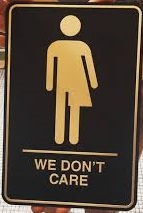 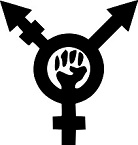 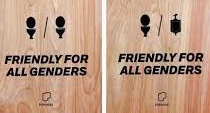 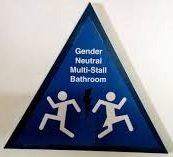 Logo du trans-féminisme.
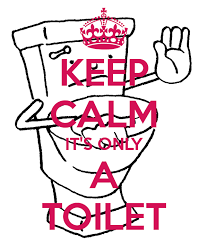 Comprendre les transidentités
78
18. Causes possibles de la transsexualité
18.1. Les explications psychologiques de la transsexualité (M2F et F2M réunis)
18.1.1bis. Le modèle de la mère « possessive » (ou C.B.I. « close binding intimate »)  :

On observe souvent avec les homosexuels masculins et les transsexuels à vocation féminine, la présence d'une mère forte, souvent très aimante, souvent masculine (plus ou moins homosexuelle, ayant eu de tels comportements dans leur jeunesse), souvent peu heureuse dans leur mariage hétérosexuel, qui font vivre et retiennent souvent leur fils dans la clôture de leur intimité. Cette relation mère-enfant est souvent symbiotique (fusionnelle).  Souvent elle ne mettent pas ou ne pensent pas mettre fin au processus de féminisation de leur fils. Souvent, en parallèle, le père est souvent absent ou passifs _ ne s'opposant pas ou jamais à leur femme _ (voir Bieber, R. Stoller). Ce schéma dit "Stolérien" n'est pas toujours vérifié, dans tous les cas (on peut être TS avec une éducation conforme à son sexe biologique), mais on admet qu'il est un puissant inducteur de l'orientation transsexuel d'une personne TS à vocation féminine.
On observe(rait) un schéma en sens inverse (mère effacée souvent dépressive, un père fort viril puissant très valorisé et aimant très fortement sa fille, la faisant participer à des activités virile) chez le transsexuel à vocation masculine (là encore ce dernier schéma n'est pas toujours vérifié). 
Nurture during the 'developmentally critical' early years. The psychoanalyst Irving Bieber (1965) notoriously proposed that male homosexuality was the product of a 'close-binding-intimate' mother and a 'detached and hostile' father. In Bieber's theory, homosexuality was viewed as a pathological reaction to poor parenting.
Couver / élever pendant les premières années « critiques » du développement de l’enfant : Le psychanalyste Irving Bieber (1965) a proposé notoirement que l'homosexualité masculine était le produit d'une mère proche avec la quelle l’on a une « liaison très intime » et un père « détaché et hostile ». Dans la théorie de Bieber, l'homosexualité a été considérée comme une réaction pathologique à une mauvaise parentalité.
Source : Lesbian, Gay, Bisexual, Trans and Queer Psychology: An Introduction, Victoria Clarke, ‎Sonja J. Ellis, ‎Elizabeth Peel,Cambridge University Press, 2010, page 27.
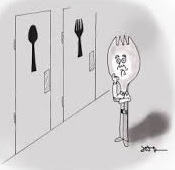 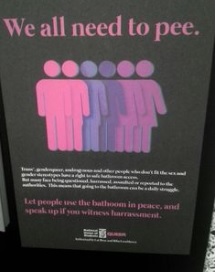 79
Comprendre les transidentités
Hypothèse d'une castration mentale de leur garçon par des mères qui "haissent" les hommes, ou par un père qui ne désire pas que son autorité puisse être remis en cause. Certains psychiatres avancent cette hypothèse _ d'une dévalorisation ou valorisation dans l'autre sexe, ou d'une traumatisme cause de névrose _ pour expliquer certaines forme de transsexualité à vocation féminine.
18. Causes possibles de la transsexualité
18.1. Les explications psychologiques de la transsexualité (M2F et F2M réunis)
18.1.1ter. Angoisse ou Complexe de Castration
Angoisse/complexe de castration masculine :
Peur profonde de certains hommes et garçon de perdre leur pénis, ou plus exactement peur d'être puni par mutilation de leur pénis (celui-ci étant ressenti comme un symbole de force et virilité. Avoir un vagin est ressenti par la majorité des hommes comme une horreur. Ce que ne ressent pas le transsexuel à vocation féminine. C'est la principale caractéristique des MTF).
Angoisse/complexe de castration féminine :
Chez les filles, impression d'avoir été privée de pénis, par une punition.
Cause et psychogenèse :
En général l'enfant découvre, la différence sexuelle, entre 2/3 et 5/6 ans qui peut provoquer chez lui une angoisse ou un sentiment de désir et de crainte, devant la différence des sexes, angoisse se résolvant normalement vers 5/6 ans. 
Une éducation trop rigide et puritaine peut accentuer l'angoisse, l'empêcher de se résoudre, et aggraver le sentiment de culpabilisation de l'enfant (pouvant le conduire dans certains cas à la névrose voire à la folie ou psychose). On le culpabilise en lui inculquant des préjugés, des interdits relatifs à la masturbation (qui rend sourd...). Il a la menace des parents ou des traumatismes graves lors de découverte chez l'enfant par les parents, de conduites très naturelles d'exploration des organes sexuels (style touche pipi entre fille et garçon, masturbation...). L'enfant devient très complexé, vit dans la crainte des relations sexuelle (peur de pêcher, de fauter...) etc...
C'est vers 5/6 ans, qu'il s'identifie sexuellement et qu'il accepte sa sexualité et que ce "complexe" se résout. Le garçon naturellement s'identifie au père et la fille à la mère. A la puberté il y a parfois résurgence de ce complexe.
La persistance du complexe à l'age adulte, peut conduite à la névrose ou la psychose, cause d'impuissance, de frigidité, dégoût pour la sexualité (anaphrodisie), d'agressivité ou de sadisme, de revendication virile chez la femme. On explique souvent l'homosexualité ou la transsexualité des sexes, par ce complexe.
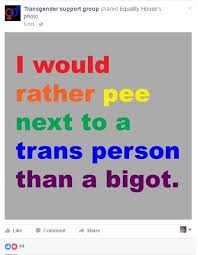 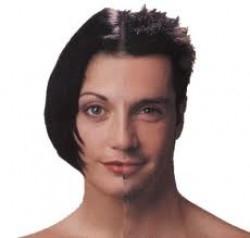 80
Comprendre les transidentités
18.1. Les explications psychologiques de la transsexualité M2F
Je préfère faire pipi à côté d’une personne trans’ que d’un bigot 
18.1.2. Des facteurs éducationnels
Le fétichisme de déguisement : 
« L'érotisme chasuble », également appelé pinaforing, est une sorte de féminisation utilisé dans BDSM qui oblige un homme à s'habiller comme une fille. Cette pratique a parfois été utilisée comme une sanction disciplinaire très humiliante appliquée à des enfants rebelles, par exemple, à l’époque victorienne, ou parce que certaines mères ont  éduqué leurs enfants ainsi, pour compenser leur désir frustré (et non rempli), lié au fait de ne pas avoir eu des filles. Il y a des témoignages qu'un tel type de sanction puisse développer à l'âge adulte un fétichisme de déguisement. 
Source : https://it.wikipedia.org/wiki/Petticoating 
Dans certaines cultures (Thaïlande …), les jeunes garçons sont élevés dans le respect des traditions familiales et à qui sont imposées les tâches ménagères. Attribuées dans la plupart des autres cultures à travers le monde aux femmes, ces activités, couplés au port de tenues réservées aux filles, tend à féminiser certains garçons, provocant même chez eux l’envie de devenir des filles, des ladyboys. Sources : a) https://en.wikipedia.org/wiki/Kathoey, b) http://www.urbandico.com/definition/ladyboy/ 

Le point de vue de la psychanalyse classique :
Le désir fétichiste de travestissement serait lié au désir de transgression d’un tabou. Seuls les objets interdits à un sexe seraient appropriés au travestissement. L'interdiction pour l'autre sexe de l'utiliser apporterait une satisfaction à travers le travestissement. Si ces objets sont devenus acceptables pour les deux sexes, le plaisir disparaît alors.
Une autre raison pouvant expliquer la pratique du travestissement serait le Syndrome d'Inversion Sexuelle, de Freud. Une personne atteinte de ce syndrome est convaincue (d’une façon délirante) qu'elle appartient à l'autre sexe, physiquement. 
Source : https://fr.wikipedia.org/wiki/Travestissement#Le_point_de_vue_psychanalytique_classique
80
Comprendre les transidentités
18.1. Les explications psychologiques de la transsexualité M2F
81
18.1.2. Des facteurs éducationnels (suite)
Suite sur le point de vue de la psychanalyse classique :
« Le désir de l'Autre est encore plus prégnant lorsqu'il s'agit d'une grand-mère ou d'une nourrice qui éduque l'enfant, travestissant le garçonnet en fille à l'insu des parents :..."il était si beau, ses cheveux étaient si longs, si bouclés...".
Comment ne pas saisir la violence faite à l'enfant auquel est imposa, par le jeu et pour la jouissance de l'Autre, le refus
de son être même, être sexué, anatomiquement différencié ?
Comme ce père qui réglait on ne sait quels comptes sur le dos de sa fille qui il achetait des carabines et des panoplies de cow-boy. Lorsque je me demande si je pense il ou elle dans un entretien, n'est-ce pas renvoyer sous forme inversée ce message-même, cette distorsion du destin ?
L'anamnèse révèle souvent la présence d'un mort dans la fratrie, avant ou juste après la naissance du sujet. Mort dont le deuil fut impossible pour la mère; mort qui, dans le désir maternel, impose au vivant la forme de la réincarnation. Cette enveloppe close, doublure du mort apparaît liée à la jouissance phallique maternelle.
F. Perrier écrit à propos du cas Gérard : « ce sujet portait en lui non seulement la question du corps libidinal de la mère mais également celui de la petite fille morte qui était sa sœur aînée, sœur dont personne n'avait voulu lui dire le prénom » ».
Source : Considérations actuelles sur le transsexualisme : corps et nomination, Sylvie SESÉ-LÉGER, http://www.cartels-constituants.fr/medias/documents/6532.pdf
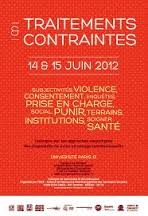 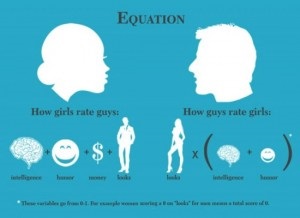 Le désir d'être de l'autre sexe chez le transsexuel est souvent puissant et pourrait être induit par l'éducation.  L’on pourrait mettre son sentiment (sa conviction) soit sur le compte d'une force biologique, soit d'un conditionnement (ou d'une programmation mentale) particulièrement fort.
Comprendre les transidentités
18.1. Les explications psychologiques de la transsexualité M2F
82
18.1.2. Des facteurs éducationnels (suite)
Empreinte psychologique, empreinte mentale ou imprégnation (hypotyhèse de l’) :  
Hypothèse sur la base de l'empreinte mentale de la mère, découverte par K. Lorentz. Les parents et leurs comportements seraient enregistré de façon indélébile par le cerveau de l’enfant, très tôt vers 12 mois (qui, selon certaines hypothèses, expliquerait l'apparence irréversibilité ou non de la transsexualité) (Réflexion de l’auteur Benjamin Lisan). 
Sources : a) https://fr.wikipedia.org/wiki/Empreinte_(psychologie), 
b) http://www.universalis.fr/encyclopedie/comportement-animal-developpement-du-comportement/2-empreinte/
L’enfant mort (hypothèse de l’) :
Deuil impossible d'un enfant mort de l'autre sexe (hypothèse de la psychanalyste Sesé-Léger). L’enfant est élevé comme l’enfant aimé de l’autre sexe, disparu trop tôt.
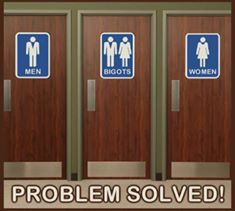 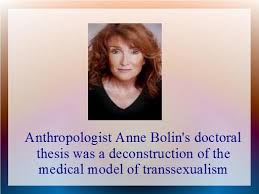 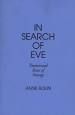 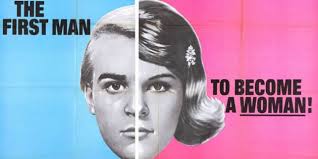 ↗ Dans son livre "In Search of Eve: Transsexuel Rites of Passage", cette anthropologue présente un point de vue anthropologique sur la transsexualité.
A g. homme. Au c. Bigots. A d. femmes.
Problème résolu !
83
Comprendre les transidentités
18.1. Les explications psychologiques de la transsexualité M2F
18.1.3. Une forme de masochisme dans le cas des M2F ?
Certaines personnes éprouve un plaisir « pervers » à être rabaissées, méprisées, infériorisées, mises en esclavage, car à leurs yeux être féminisées est aussi une façon de se faire humilier. Une composante sadique étant souvent l’autre volet de leur personnalité. Un de leur fantasme est celui de la « sissification » au travers duquel elles aiment être transformées en servantes obéissantes et soumises, au comportement souvent veule et vil, face à une personne dominante. Le masochisme comme le sadisme ont des causes éducationnelles. Enfants, ces personnes n’ont reçu aucun cadre moral leur apprenant le respect des autres. Elles ont été elles-mêmes victimes du sadisme de l’un de ses parents, ces enfants n’étant récompensé par ces derniers que si elles s’humilient, s’excuse devant ses parents. Le sentiment de récompense et de plaisir étant alors associé à l’adoption d’un comportement perpétuel d’humiliation. Le volet sadique de leur personnalité s’exprime lors du trop-plein de leurs frustrations accumulées. Après qu’on se soit « prise » à elles, c’est à leur tour à s’en prendre aux autres, et de soumises, de devenir, à leur tour, dominatrices. Ces personnes savent que leur fantasme n’est pas « normal ».
Comme ces « perversions » sont puissantes (°), la personne masochiste n’a pas envie de s’en débarrasser.
(°) et addictives.
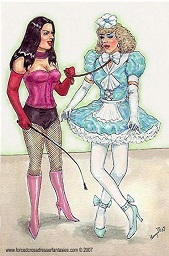 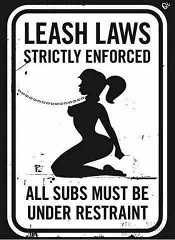 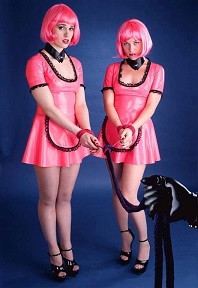 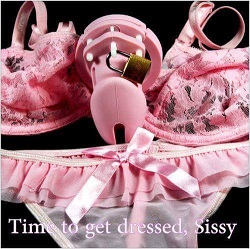 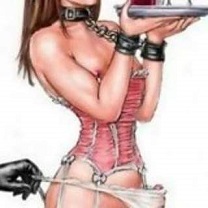 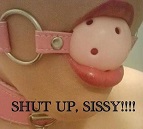 Source : www.forcedcrossdresserfantaisies.com ©  2007
84
Comprendre les transidentités
18.1. Les explications psychologiques de la transsexualité M2F
18.1.3. Une forme de masochisme dans le cas des M2F ? (suite)
 Validant une perversion, voici le témoignage d’une personne accro au fantasme de « sissification » et dirigeant un groupe Facebook lié à ce fantasme (°) : « il y a des membres qui le vivent de manière bizarre, et d'autre plus "normale". J'entends par là, que chez certains il y a une grande part de folie et chez d'autre non. Quand j'entends folie, je parle de perversités. [En ce qui me concerne] je ne suis moins certaine [qu’il y ait une puissance biologique dans mon aspiration, que, dans cette dernière, il n’y ait pas une composante « masochiste » et] que mon désir d’être féminisée soit vraiment naturel et pur, en moi (+) ».
 Pour certaines « Sissys », leur fantasme peut être simplement le désir d'être forcées à se coiffer d'une manière féminine, tandis que d'autres peuvent exiger une tenue féminine complète, des seins, et les menaces d'hormones.
 Autre explication : Vouloir être une femme ne serait pas une forme de masochisme. Mais à cause des préjugés sociaux, les personnes transgenres, qui ont ce désir ou fantasme, peuvent en éprouver une honte, un embarras ou un blocage mental. Le fait d’avoir été « forcée » à le faire peut « légitimer », à leur yeux, la transgression (franchissement) de la « barrière des sexes », qu’elles ont commis. Une façon souvent ambiguë de ruser avec ses propres tabous ou codes moraux. 
(°) voir la définition de ce mot dans le lexique situé à la fin de ce diaporama. (+) Cette personne sous-entend qu’il y a une composante masochiste dans son désir d’être féminisée.
Masochisme : a) Pratique sexuelle utilisant la douleur, la domination ou l'humiliation, reçue d'autrui ou de soi-même, dans la recherche du plaisir. b) plaisir érotique dérivant de la douleur.
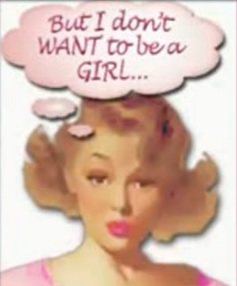 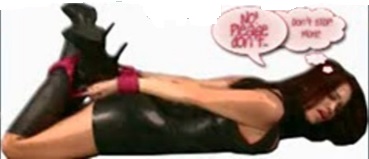 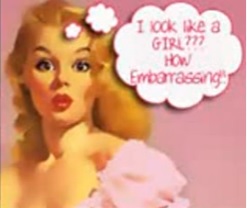 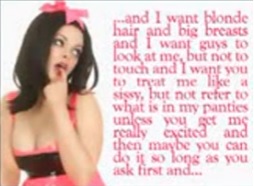 Source : https://lockedinlace.com
Comprendre les transidentités
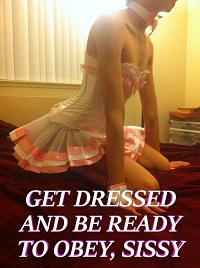 85
18.1. Les explications psychologiques de la transsexualité M2F
18.1.3. Une forme de masochisme dans le cas des M2F ? (suite)
Un transgenre écrivait « Ce qui m' intrigue toujours sont les fantasmes transidentitaires [MTF] lies à la soumission […] ».
Hypothèses sur l’origine du masochisme de certains TG : Il y a peut-être un profil masochisme chez certains transidentitaires (?), à rapprocher de ceux qui confondent désir d'être humilié, d'être dévalorisé (comme être traité de "sous-merde" ...) avec celui d'être « sissifié »  ou « féminisé » (de force non). Il serait aussi possible que ce désir d’être « féminisé » soit aussi lié à une homosexualité refoulée (?)). Selon les psychanalystes, il y a aussi tout les rapports à l'autorité, au manque de père, à la loi.  Dans la genèse ou la création d'une « psychologie masochisme », il y aurait souvent une autorité abusive, qui ne récompense que quand l'enfant se soumet, se dévalorise, s'accuse d'une faute imaginaire qu'il n'a pas commis. Il peut exister au moins un parent pervers (narcissique), sadique qui, dans son désir de (toute) puissance, peut conditionner son enfant à devenir masochiste (ou à adopter une structure mentale et une attitude masochistes).Ce parent peut, par ailleurs, avoir une structure mentale paranoïaque, psychorigide, voire sadique, obligeant _ pour rassurer face à une forte angoisse paranoïaque en lui _ son enfant à lui faire des aveux de fautes souvent imaginaires voire délirantes, ou des confessions journalières, l'enfant le faisant juste pour éviter de se faire punir. Sachant que s'il n'avoue pas cette faute imaginaire, attendue par ce père paranoïaque (qui lui croit, dur comme du fer, à sa "réalité"), il se fera punir.
« Habillez-vous et soyez prête à obéir, Sissy »
Chez certaines personnes désirant être « féminisées », il y a souvent le fantasme de vouloir être esclave [d’une personne dominante aimée]. 
Esclave : Une personne qui est la propriété juridique d'une autre et forcée de lui obéir. Une personne qui est excessivement dépendante ou contrôlée par quelque chose ou quelqu’un.
86
Comprendre les transidentités
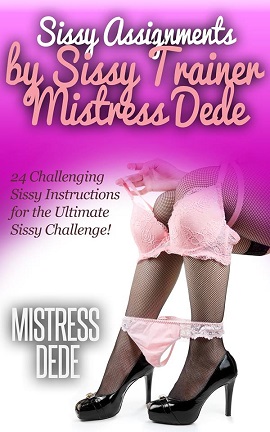 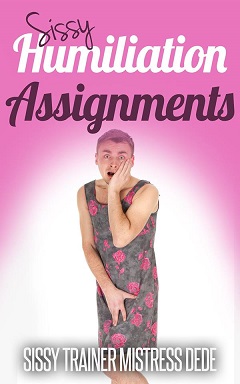 18.1. Les explications psychologiques de la transsexualité M2F
18.1.3. Une forme de masochisme dans le cas des M2F ? (suite et fin)
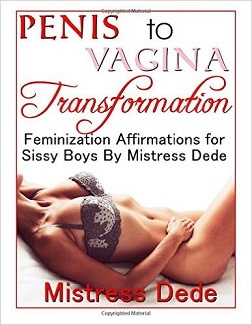 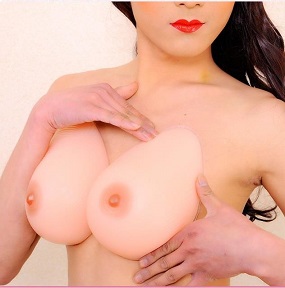 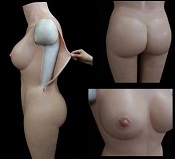 Combinaison (en silicone ?) destinée à apparaître comme une femme, utilisée par certains travestis.
Seins postiches portés par certains travestis.
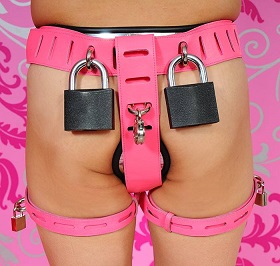 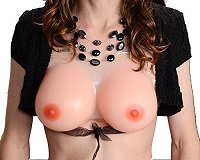 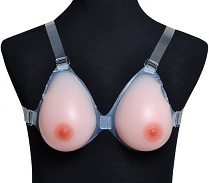 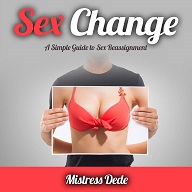 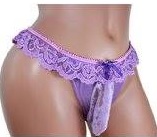 Pantie pour homme travesti
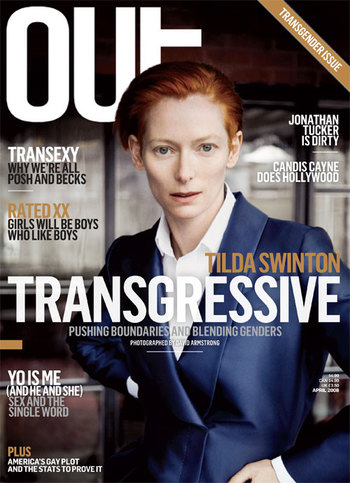 87
Comprendre les transidentités
18.1. Les explications psychologiques de la transsexualité M2F
18.1.4. Une volonté de provocation (qui dérape) ou suicidaire ?
Attrait de l'interdit (hyp.) : Hypothèse avancée, par ceux qui ne connaissent pas les transsexuels, pour expliquer le désir de travestissement et de changement de sexe.
Voir aussi l’hypothèses a) de la fuite en avant et de l’appel au secours via l’automutilation, b) d’un comportement autodestructeur et suicidaire, plus loin. Partie à compléter.
Une hypothèse pour expliquer certaines transsexualité a été d'avancer l'idée d'un jeu (dangereux), où l'on se prend au jeux (où l'on se fait piéger par ce jeu), comme un processus "infernal" qui aurait mal "tourné", à la longue.
Mais généralement, la transsexualité n’est pas un jeu (ni un jeu BDSM).
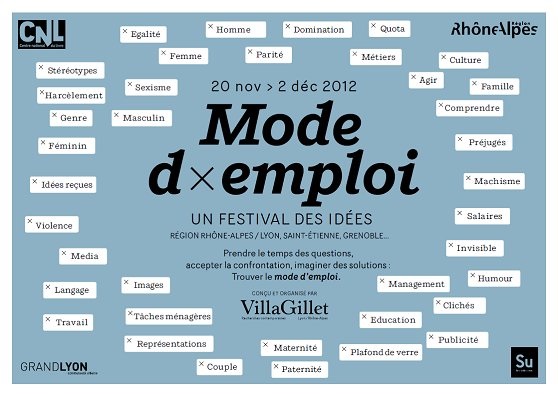 Peu de transsexuels ou de travestis s'amusent à faire de la provocations (en tout cas pour les cas authentiques), sauf lors de la gay pride ... En général, ces derniers recherchent plutôt à se fondre dans la société.
Comprendre les transidentités
88
18.1. Les explications psychologiques de la transsexualité M2F
18.1.5. Le syndrome abandonnique
Le syndrome ou névrose d’abandon s’explique par une rupture, totale ou non, progressive ou brutale, des liens affectifs et/ou matériels d'un être avec ses proches (parents ...) ou la société. Les déficits (ou carences) affectifs _ défauts de soins, décès d'un ou des 2 parents, dissociation du foyer, remariage, froideur affective de la mère, naissance d'un enfant pour lequel on délaisse le premier né _ peuvent être ressenti comme douloureux, traumatisants, angoissant et provoquer une névrose d'abandon, la personne "abandonique" vivant dans la peur ou crainte de l'abandon ou la préoccupation perpétuelle de la sécurité affective. Source : Germaine Guex, Le syndrome d'abandon, Paris, PUF, 1973, rééd. de l'ouvrage paru en 1950 sous le titre La névrose d'abandon, https://fr.wikipedia.org/wiki/Germaine_Guex 
... Pour certains psychologues le désir de travestissement ou le sentiment d'être femme pourrait être lié à ce sentiment d'abandon (et au désir d'être protégé associé) et au déséquilibre psychique de l‘enfant abandonique. Le désir d'être de l'autre sexe pourrait être la « folie douce » de cette personne. 
Pour certains psychologue ce désir d'être fille dans la prime enfance, pourrait par un effet de fixation, et une fragilité psychique se transformer, à longue, progressivement, en un sentiment « délirant » ou obsessionnel d'être femme, qui devient comme une seconde nature (mais qui n'est pas en fait la personnalité réelle de cette personne abandonnique)...
La thérapeutique est une psychothérapie, où l'on tente de faire retrouver au patient la chaleur affective qu'il lui a manqué, par la conduite d’entretiens avec le milieu familial (quand cela est possible), pour tenter d'améliorer l'ambiance et le contact familial (l’usage de la parole est important). On incite sinon le patient quand cela est possible à toujours essayer de s'en sortir, de s'intégrer à des communautés chaleureuses, bienveillantes, à avoir des amis, à cultiver l’amitié, à éviter l'isolement source de pensées obsessionnelles.  
Note : Il existerait des enfants de type abandonique (anxieux ...) dont le fond anxieux ne pourrait être expliqué par un abandon traumatique (syndrome d’abandon), mais s'expliqueraient plutôt par une cause constitutionnelle ou/et génétique.
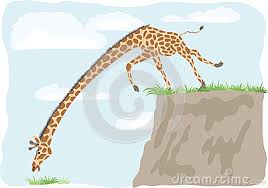 89
Comprendre les transidentités
18.1. Les explications psychologiques de la transsexualité F2M
18.1.6. La contribution des blessures morales infectées dans la formation d’une conviction
 Les blessures morales peuvent jouer un rôle important dans le renforcement dans un sens « fanatique » ou « obsessionnelle » d’une conviction, si, par exemple, la personne a été blessée par des agressions psychiques ou physiques à « cause » de  son comportement, parce que ne correspondant pas à la norme que la société souhaite ou impose pour chaque identité de genre (mésaventures survenues aux personnes à l’identité de genre ambigüe). 
 On connaît à quel point le fait d’avoir été victime de racisme à cause de sa couleur de peau, du fait d’avoir un type magrébin prononcé, peut renforcer la conviction chez la personne blessée sa conviction de ne pas être pas français, de faire parti de la communauté musulmane, d’avoir la nationalité du pays fantasmé, Algérie etc. pays situé de l’autre côté de la Méditerranée.
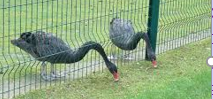 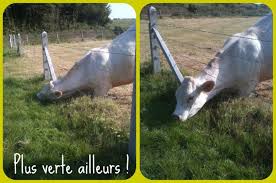 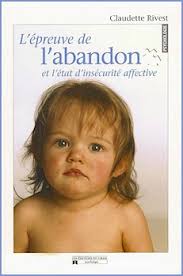 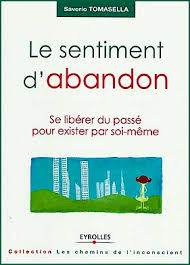  l’herbe est toujours plus verte ailleurs.
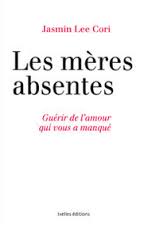 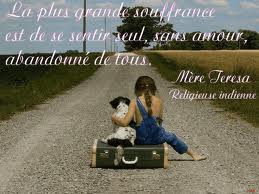 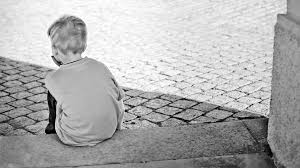 90
Comprendre les transidentités
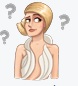 18.1. Les explications psychologiques de la transsexualité F2M (suite)
18.1.6. La contribution des blessures morales infectées dans la formation d’une conviction (suite)
 « Le malade s'abuse »  : hypothèse faisant intervenir une impossibilité momentanée ou durable, d'avoir un jugement sain, suite à des problèmes douloureux ou des blessures morales survenus durant la vie courante du transsexuel, expliquant la conviction du transsexuel. Cette conviction serait liée à une « explication » pouvant le mettre hors de cause, dans la genèse de ses problèmes, et visant par là le rassurer. Certains psychologues considère la revendication du transsexuel comme abusive et non fondée, l'estimant liée à une manœuvre d'évitement psychologique, pour éviter ainsi de se poser des questions insoutenables sur soi-même, pour se sortir d’un état dépressif (dépression cachée …) ou pour fuir des problèmes difficiles ou insoutenables (sa quête du changement de se sexe est alors sorte de dérivatif le détournant de ses vrais problèmes).  La vie dans l’autre genre est alors fantasmé.  Car chacun sait que « l’herbe est toujours plus verte ailleurs ».
 Une personne qui vit dans un mal-être depuis longtemps et qui, éventuellement, de plus, a une personnalité ou une apparence ne correspondant pas aux stéréotypes pour son genre, peut vouloir changer radicalement de vie, recommencer totalement sa vie à zéro, et surtout se « fanatiser » dans sa conviction, refusant alors tout approche critique de son mal-être ou malaise ou toute psychothérapie analytique. Donc toute personne qui tentera la pousser à adopter un certain esprit critique par rapport à ses convictions serait considérée comme une ennemie, une transphobe, à l’image des « équipes officielles » considérées, comme a priori, hostiles à son cas. 
 En plus, il semblerait qu’il y ait, d’une façon innée, une certaine bisexualité cérébrale potentielle.
Bisexualité cérébrale potentielle et identité de genre floue
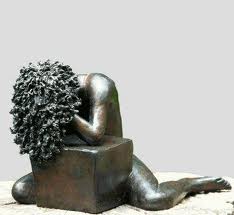 « il est possible de tous les épisodes de dévalorisations continuelles, de carences affectives et d’abandon, de rejet, un énorme besoin à me faire protéger, le contre-exemple donné par le parent de mon sexe, m’ayant donné la vie, ont pu contribuer à mes pulsions et désirs de changement de sexe ». B. L.
91
Comprendre les transidentités
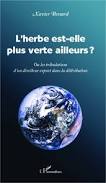 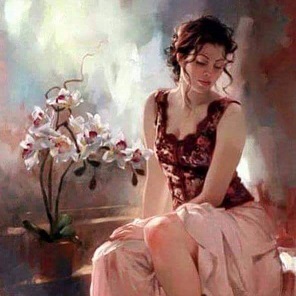 18.1. Les explications psychologiques de la transsexualité F2M
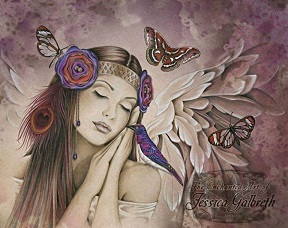 18.1.6bis. La vie dans l’autre genre fantasmé MtF
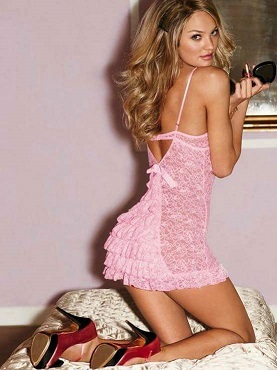 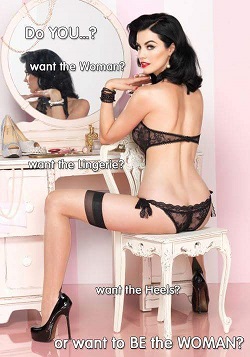 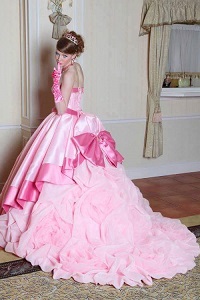 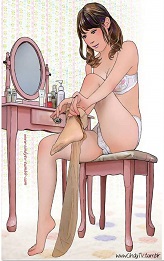 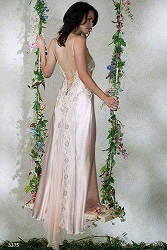 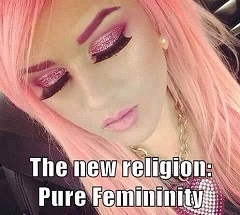 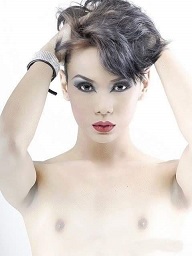 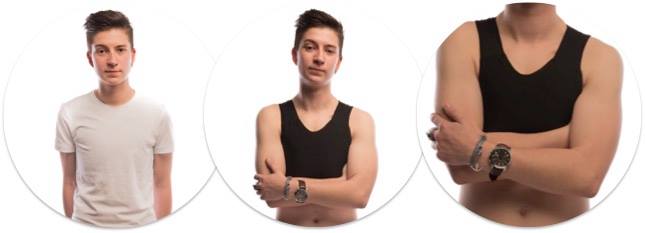 92
Comprendre les transidentités
18.1. Les explications psychologiques de la transsexualité F2M
18.1.6ter. La vie dans l’autre genre fantasmé FtM
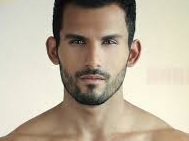 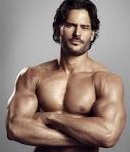 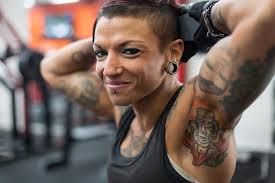 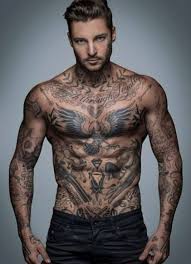 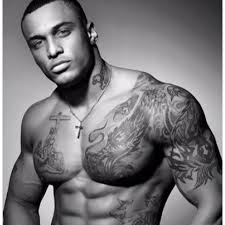 Jessica, 30 ans, pierceuse et culturiste, championne de France de body fitness (Colmar, France). Source : http://www.forumpsg.com/index.php?/topic/1673-tattoo-oeuvre-dart/page-22
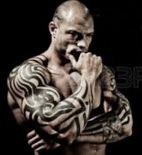 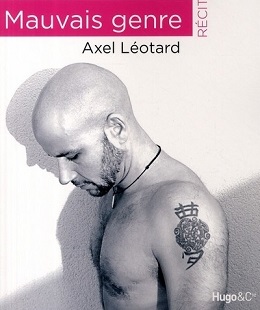 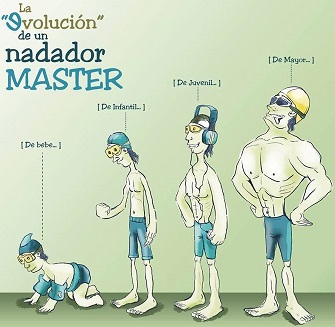 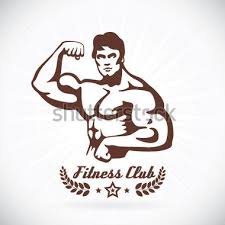 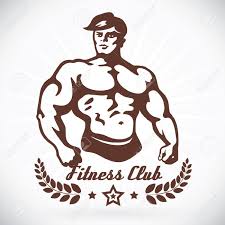 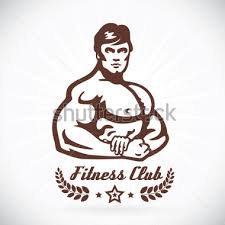 Axel Léotard, photographe. Source : http://www.gibertjoseph.com/mauvais-genre-450058.html
Evolution d’un maitre nageur
93
Comprendre les transidentités
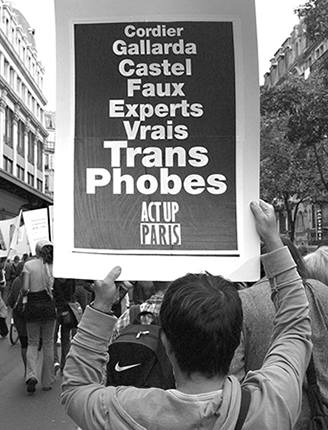 18.1. Les explications psychologiques de la transsexualité M2F et F2M
18.1.7. Une tendance à l’affabulation et mythomanie ?
 « En 1966, sept ans après sa chirurgie, Agnes a avoué. Elle a dit à Stoller que son corps avait changé pendant la puberté, car elle avait pris des comprimés d'oestrogènes, depuis l'âge de douze ans. Elle avait volé l'hormone de sa mère, qu’elle prenait après son hystérectomie. Comme Stoller rapporté plus tard, « L'enfant a commencé à remplir l’ordonnance de son propre chef, payé les comprimés, avec de l'argent tiré de la bourse de sa mère ». Se présentant comme un exemple unique d'un état intersexué, Agnes avait convaincu ses médecins de lui offrir la chirurgie refusée systématiquement aux hommes-femmes transsexuelles. […] Stoller embarrassé devait admettre que l’exemple d’Agnes « a pourri l’idée de « la force biologique » » (Source : « Sex and Gender », Robert Stoller, page 94). La leçon n'a pas été perdue sur les médecins.  Divers chercheurs avaient déjà conclu que les transsexuels étaient « des historiens peu fiables ... incapable de très bien se rappeler ou enclins à déformer… ». Source : The Transgender Studies Reader, Susan Stryker, Stephen Whittle, Routledge Taylor & Francis Group, 2006, page 379, https://forlackofsomegoodwriting.files.wordpress.com/2013/12/susan-stryker-and-stephen-whittle-eds-the-transgender-studies-reader.pdf
 La défiance ou l’hostilité, affichées par certaines associations transsexuelles envers les « équipes officielles », ne facilitent pas le dialogue entre les transsexuels, ces associations et ces équipes.
 Certaines associations trans’, estimant que les médecins des « équipes officielles » de traitement des transsexualité, en France, sont transphobes, conseillent alors aux transsexuels de tenir un discours « langue de bois », destiné à aller dans le sens des attentes et du discours supposés de ces équipes. Or les médecins de ces équipes sont parfaitement conscients qu’un bon nombre de leurs patients transsexuels déguisent ou déforment leur biographie et que tous ne sont pas honnêtes sur leur biographie. Ce qui contribuer à rallonger la procédure de changement de sexe.
Suite page suivante 
94
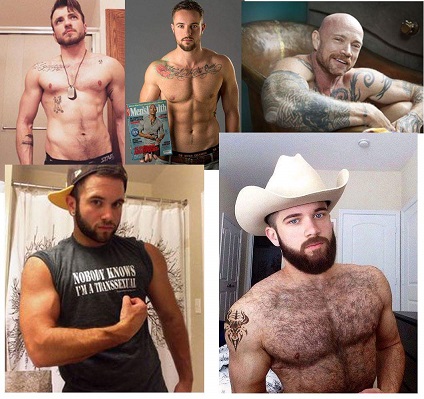 Comprendre les transidentités
18.1. Les explications psychologiques de la transsexualité M2F et F2M
18.1.7. Une tendance à l’affabulation et mythomanie ? (suite et fin)
Quelle est la vraie « force biologique » derrière la transsexualité ? Où se situe-t-elle entre la jouissance du travesti à jouer le rôle de femme (mais cette jouissance est-elle dans le sentiment de féminité ou bien dans la transgression d’un tabou) ou celle affirmée au travers du témoignage suivant « avant mon changement de sexe, je ne vivais pas, je survivais » d’un transsexuel ?
L’auteur lui-même a observé que l’affirmation forte d’une identité genre du sexe opposé, d’une personne qui se déclare transsexuelle, avant son changement de sexe, peut évoluer dans le temps, après le changement de sexe, la personne se déclarant ensuite transgenre ou plutôt de genre flou (cas de Jessica). Donc, tout n’est pas toujours clair dans ce domaine.
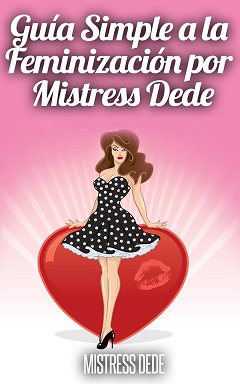  Trans’ F2M
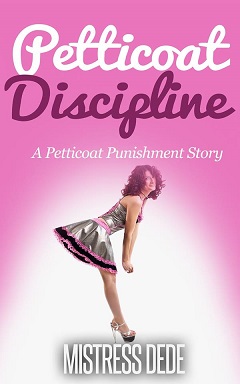 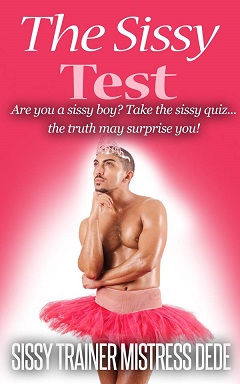 Selon certaines médecins, le désir de changement de sexe serait en fait une fuite en avant face à une souffrance intérieure insoutenable, et alors le changement de sexe, serait perçu comme une automutilation, la traduction d’un appel au secours.
Pour d’autres, c’est une déviance (dans le sens péjoratif), une perversion, une déviation sexuelle ou morale, dans l'acceptation "diplomatique" courante.
95
Comprendre les transidentités
95
18.1. Les explications psychologiques de la transsexualité M2F et F2M
Partie à compléter.
18.1.8. La dissonance cognitive et une forme de rationalisation.
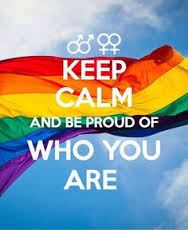 Certaines personnes peuvent mal interpréter, par exemple, la cause de leur impuissance sexuelle, et la mettre sur une transsexualité primaire (supposée congénitale) cachée [raisonnement biaisé utilisant une forme de rationalisation]. 
Une blessure intérieure peut renforcer cette conviction et empêcher d’écouter les avis des autres.
Le vécu et l’histoire du transsexuel pourraient être très importants dans la psychogénèse du transgendérisme ou de la transsexualité de cette personne (ou encore de possibles troubles de l’identité). L'histoire passé conditionne souvent le vécu actuel et futur. Plus tôt certains fait ont lieu dans l'enfance, plus ils peuvent conditionner le futur de cette personnes.
Gardez votre calme et soyez fier de ce que vous êtes.
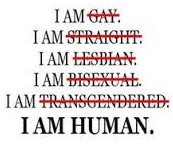 Obsession : a) Symptôme se traduisant par une idée ou un sentiment qui s'impose à la conscience du sujet qui le ressent comme contraignant et absurde, mais ne parvient pas à le chasser malgré ses efforts pour cela. 
b) Idée répétitive et menaçante, s'imposant de façon incoercible à la conscience du sujet, bien que celui-ci en reconnaisse le caractère irrationnel. 
Sources : a) https://fr.wikipedia.org/wiki/Obsession_(m%C3%A9decine), 
b) Larousse.
Obsession apparente pour son changement de sexe, « perçue » chez le transsexuel, qui peut faire alors penser [pour le psy] à une névrose obsessionnelle (Commentaires de B. Lisan).
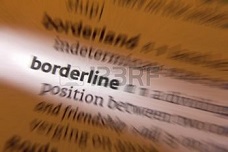 Je suis humain.
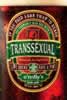 borderline une division entre deux conditions souvent extrêmes distinctes
96
Comprendre les transidentités
96
18.1. Les explications psychologiques de la transsexualité M2F et F2M
18.1.9. Maladies ou désordres mentaux
Chirugicomanie : plaisir plutôt "pathologique" ("pervers" ou "masochiste") de se faire opérer. (Dans une actation plus large, désirs d'être entouré à l'hôpital (sous couvert du prétexte de l'opération chirurgicale) ou par l'obsession névrotique de voir continuellement des imperfections corporelles à corriger à tout prix ...). Assez rare.
Comportement autodestructeur : C’est, dans le contexte humain, un terme utilisé pour désigner un ou plusieurs actes destructeurs du soi chez un individu. Le terme vient de la psychologie objective. Les actes d'"auto-destruction" peuvent être perçus métaphoriquement ("suicide social") ou littéralement (suicide). D'une manière générale, ce type de comportement peut être développé comme une sorte d'habitude. Le terme, cependant, désigne les autodestructions qui sont potentiellement habituelles ou addictive, ceux qui sont ainsi fatals (notamment auto-mutilation, toxicomanie et suicide). Un comportement autodestructeur est dit synonyme d'auto-mutilation, ce qui est mal interprété. L'auto-mutilation est une forme sévère de comportement autodestructeur, mais elle peut apparaître sous d'autres formes. Le comportement autodestructeur est une réponse émotionnelle, lorsque les choses semblent être « trop difficiles » à supporter. Le comportement autodestructeur est une sorte d'auto-punition en réponse à un échec personnel, qui peut être soit réel ou perçu. Cela peut, ou non, être lié à une autophobie ou une haine envers soi. Il est souvent perçu que le comportement autodestructeur est motivé par un besoin d'attention. Elle peut également être perçue chez les individus souffrant de dépression clinique. Source : https://fr.wikipedia.org/wiki/Comportement_autodestructeur 
Confusion mentale : elle pourrait expliquer le syndrome (associé à l’effet de l’influence d’un groupe TG ou TS (?)).
Construction imaginaire : Pour certains médecins psychiatres la transsexualité n'est qu'une construction imaginaire ou une illusion, souvent hautement élaborée, ne reposant sur aucune base physiologique, organique (physique ou scientifique).
97
Comprendre les transidentités
97
18.3. Les explications psychologiques de la transsexualité M2F et F2M
18.3.3. Maladies ou désordres mentaux (suite)
Décompensation (mécanismes de) :  Le corps humains est un systèmes régulés par de multiples mécanismes, contrôlés, "asservis", compensés entre eux. Lorsque ces contrôles, successivement, lâchent on parle de décompensation, qui a toujours des effets graves. Par analogie, on parle de décompensation (en psychologie), lorsque les défenses psychologiques craquent et que l'esprit se positionne sur une nouvelle ligne de replis … qui pourrait être la transsexualité.
Défense (mécanisme de) : Ces mécanismes [en psychologie] sont très importants et ont été souvent été avancés pour expliquer la transsexualité.
Délire, conviction délirante : Hypothèse avancée pour expliquer la conviction, sentiment ou sensation intérieure du transsexuel (en raison de l'absence de toute preuve visible scientifique). On parle encore et aussi de semi-délire, délire partiel ou de monomanie pour expliquer le fait que les transsexuels apparaissent la plupart du temps, majoritairement, rationnel. Les transsexuels refutent cette hypothèses de délire, qui les feraient passer dans la catégorie des personnes malades mentales ou délirantes.  Elles ne se sentent pas délirantes mais souvent au contraire plutôt rationnelle (souvent justement à force d'avoir réfléchi constamment à leur problème).  Le délire est le résultat d'une défense de l'inconscient contre un fait réel, en s'y opposant ne le liant, car inacceptable (trop fort dans son effet pour la résistance du cerveau), pour ne pas avoir à l'affronter. 
Dysmorphobie : peur pathologique de son corps ou d'un de ses éléments. Un des explication avancée pour expliquer la transsexualité et certaines de ses aspects. Les causes de celle-ci peuvent être assez complexes.
Homosexualité refoulée : Une des hypothèses avancées, pour expliquer la transsexualité, a été souvent que certains transsexuels, culpabilisés par leur homosexualité et leur attirance, se convainquent progressivement d'appartenir à l'autre sexe, pour mieux accepter leur tendance (par un long processus partant de plus tendre enfance) (Commentaire de B. Lisan).
Comprendre les transidentités
98
18.3. Les explications psychologiques de la transsexualité M2F et F2M
18.3.3. Maladies ou désordres mentaux (suite)
Paranoïa : La paranoïa (du grec παράνοια, paranoïa; des mots παρά (para) : à côté de, et νόος (noos) : l'esprit) est un trouble mental manifesté par des difficultés relationnelles, des troubles du comportement et un sentiment de persécution pouvant aller jusqu'à un point d'irrationalité et de délire (délire paranoïaque). La pensée paranoïaque inclut typiquement des croyances de persécution liées à une menace perçue comme provenant des individus : jalousie, délires, etc. Source : https://fr.wikipedia.org/wiki/Parano%C3%AFa 
b) Personne souffrant d'un délire de la persécution et croyant que tout le monde lui en veut ou lui veut du mal.
c) Une personne à l’identité de genre flou peut se convaincre que tous les transsexuels sont persécutés, et que si elle est persécutée, c’est justement parce qu’elle est transsexuelle. La dimension paranoïaque (ou divers pathologies et psychoses _ troubles bipolaires … _) chez certaines personnes transsexuelles ne doit pas être sous-estimée. La paranoïa d’une personne transgenre est-elle causée par les persécutions qu’elle a subies ou bien est-ce la paranoïa qui est le facteur déclenchant de sa transition ? (Commentaires de Benjamin LISAN).
Paranoïde : a) (Médecine) (Psychologie) Relevant d’une schizophrénie à multiples délires incohérents. b) En psychiatrie, on appelle délire paranoïde un syndrome délirant (une perte de contact avec la réalité partagée par d'autres) caractéristique de la schizophrénie. Malgré la proximité entre les deux termes, il faut bien le distinguer du délire paranoïaque, caractéristique du groupe des paranoïas et présentant unesémiologie bien différente.
Sources : a) https://fr.wiktionary.org/wiki/parano%C3%AFde, b) https://fr.wikipedia.org/wiki/D%C3%A9lire_parano%C3%AFde 
J. HOENIG, examinant la position nosologique du transsexualisme et se référant à l’idée centrale autour de laquelle le syndrome s’organise, pense que ce syndrome peut être considéré comme paranoïde, non pas dans le sens des idées ou sentiments de persécution, mais dans le sens strict du terme de paranoïa (para : à côté, pas exact ; noïa : notion). 
Source : HOENIG J., RENNA J.C. – The nosological position of transsexualism. Archives of Sexual Behavior, 1974, 3(3), 273-287,  http://archive.bu.univ-nantes.fr/pollux/fichiers/download/dc55a1bf-9c91-490b-a9d5-75a4c1acd8d6
Comprendre les transidentités
99
18.3. Les explications psychologiques de la transsexualité M2F et F2M
18.3.3. Maladies ou désordres mentaux (suite)
Paraphilie : Dans certaines classifications actuelles (DSM surtout), ensemble de troubles de la préférence sexuelle caractérisés par la recherche du plaisir sexuel auprès d'un partenaire ou d'un objet inadapté, ou dans des circonstances anormales. Ce terme générique recouvre des anomalies telles que l'exhibitionnisme, le fétichisme, le frotteurisme, la pédophilie, le masochisme et le sadisme sexuel, le transvestisme fétichiste ou le voyeurisme.  Les paraphilies doivent être distinguées notamment des problèmes psychiques et comportementaux associés au développement sexuel et à l'orientation sexuelle (homosexualité p. ex., qui n'est pas, en elle-même, à considérer comme un trouble), ou des dysfonctionnements sexuels ("perversité" sexuelle consistant à éprouver de la jouissance à la mutilation de son propre corps (très rare, beaucoup plus rare que la transsexualité)).
Source : http://www.psychologies.com/Dico-Psycho/Paraphilie
Schizophrénie : a) La schizophrénie est une psychose, c’est-à-dire une maladie mentale dans laquelle le sujet perd le contact avec la réalité et n’est pas conscient de son trouble. Elle se caractérise par des idées délirantes, des hallucinations, l’absence d’émotions ou l’incapacité de planifier des actions. Il n’existe pas de traitement curatif de la schizophrénie.
b) La schizophrénie est une psychose, c’est-à-dire une maladie mentale dont le malade n’est pas conscient (contrairement à la névrose) et caractérisée par la perte du contact avec la réalité et par des troubles plus ou moins graves de la personnalité. Sources : a) http://www.vulgaris-medical.com/encyclopedie-medicale/schizophrenie, b) http://www.futura-sciences.com/magazines/sante/infos/dico/d/medecine-schizophrenie-12989/ 
La schizophénie est une perte de la réalité, qui peut être partielle (position de l'école Freudienne et Lacanienne).
On a mis la cause du transsexualisme sur le compte d'une schizophènie ou schizosexualité (Commentaire de B. Lisan).
Comprendre les transidentités
100
18.3. Les explications psychologiques de la transsexualité M2F et F2M
18.3.3. Maladies ou désordres mentaux (suite)
Schizosexualité : a) Selon Franchini (?), discordance entre apparence et orientation psychosexuelle, qu’il qualifie de délire d’appartenance au sexe opposé et pose le problème d’un délire partiel, voire d’une monomanie. 
Source :  http://archive.bu.univ-nantes.fr/pollux/fichiers/download/dc55a1bf-9c91-490b-a9d5-75a4c1acd8d6 
b) Sexualité qui dénie toute réalité sexuelle. On a parlé d'une schizosexualité pour la transsexualité (sans preuve). Ceux qui avancent cette hypothèse réfutent toute idée d'une force biologique derrière la transsexualité.
Scotomisation : 1) Oublie involontaire, automatique, d'un souvenir procédant d'un refus inconscient d'une réalité pénible (inacceptable), ou d'une défense contre sa perception. 
Source : Dictionnaire de la psychanalyse, Andrée Virel, Marabout, 1977.
2) Refus inconscient de percevoir une réalité extérieure indépendante du sujet, mais sur laquelle il projette des désirs et des fantasmes subjectifs contre lesquels lui même se défend. 
Source : Dictionnaire médical, L. & A. Manuila, M.Nicoulin, Masson, 1994.
Ici on doit prendre la scotomisation comme un aveuglement inconscient sur sa propre transsexualité.
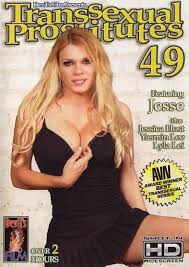 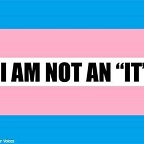 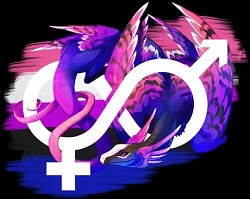 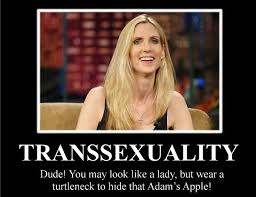 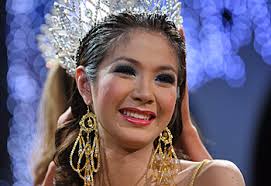 Je ne suis pas un extraterrestre (un IT).
101
Comprendre les transidentités
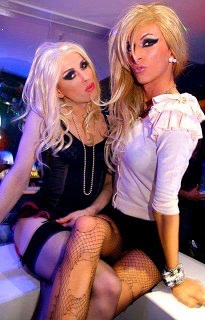 18.3. Les explications psychologiques de la transsexualité M2F et F2M
18.3.3. Maladies ou désordres mentaux (suite)
Transpsychose  : La notion de transpsychose a été développée par A. Gorceix (1990). L'auteur précise que le préfixe « trans » est emprunté à la préposition latine dans son double sens de « à travers » et « au-delà ». Ainsi « les sujets transpsychotiques sont tout le contraire de ces furieux que l'on pourrait affubler du vocable d'ultra-fous » (p. 18). A. Gorceix évoque la notion de transpsychose lorsque la psychose elle-même se trouve refusée, dépassée. Il s'agit d'un état insupportable, irréversible, évident et absurde dans lequel se trouvent certains sujets. Le corps est malmené, troué de syncopes. La mort apparaît comme une évidence nue. Il s'y ajoute un défaut de parole. Il s'agit d'une psychose « gommée, effacée, invisible » (id.).  GORCEIX utilise le terme de transpsychose pour désigner des états de « psychose impossible » que lui semblent réaliser certains sujets suicidants ou toxicomanes. Pour lui, les transsexuels seraient encore plus exemplaires de cette notion de transpsychose : « les tests mentaux, les protocoles d’écoute, les observations psychosociales à long terme nous montrent qu’il existe au-delà du délire et de la déraison un autre univers, un au-delà de la maladie mentale extraordinairement conforme à notre univers quotidien, mais totalement autre ».
Source : a) Les psychoses: Traité de psychopathologie de l'adulte. Catherine Chabert, Catherine Azoulay, Louis Brunet, Maurice Corcos, Françoise Couchard, Jean Gortais, Philippe Jeammet, François Pommier, Ed. Dunod, page 46. b) Chapitre Trans-psychose d'Antoine GORCEIX, in L'âme et le corps, Michel-Pierre HAROCHE, 1990.
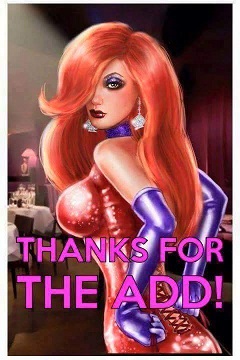 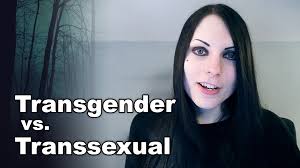 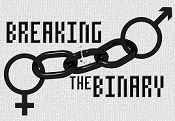 Brisons la binarité.
Comprendre les transidentités
102
18.2. Les explications physiologiques de la transsexualité
18.2.1. « Transsexualisation » artificielle du psychisme du fait de la prise d’hormones
«  Cette transformation par les hormones a été désigné par H.P. Klotz, endocrinologue, comme transsexualisme secondaire [..] Le traitement hormonal de l'autre sexe modifie l'apparence, la morphologie mammaire et générale du sujet, retentit sur son psychisme. Un surdosage d'œstrogènes féminise le psychisme des hommes et peut les conduire à développer des idées transsexuelles  ». Sources : a) Considérations actuelles sur le transsexualisme : corps et nomination, Sylvie SESÉ-LÉGER, http://www.cartels-constituants.fr/medias/documents/6532.pdf, b) "État actuel de la question du transsexualisme", Klotz. H.P., in Droit et éthique médicale, Masson, 1984, pp.23-31.
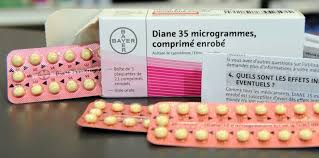 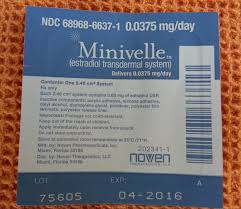 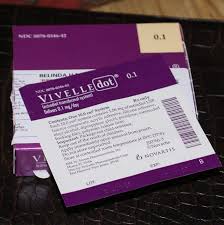 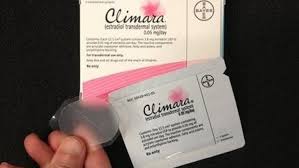 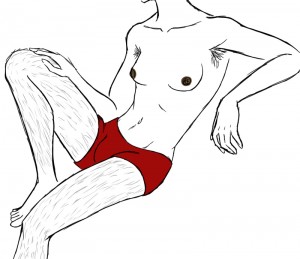 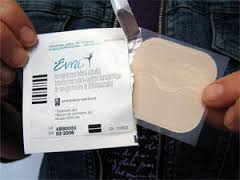 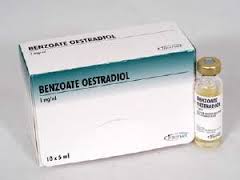 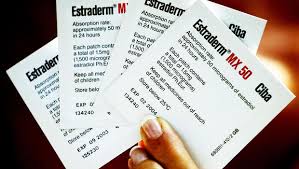 Pousse de seins en début d’hormonothérapie M2F.
Comprendre les transidentités
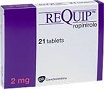 103
18.2. Les explications physiologiques de la transsexualité
18.2.1bis. Désir de travestissement artificiellement induit par la prise de médicament(s)
Une autre hypothèse serait que la prise de certains substances et l’interaction entre plusieurs substances (drogues, médicaments …) pourraient altérer, durablement ou temporairement, le comportement d’un individu.
En effet, l’on a observé qu’un médicament antiparkinsonien, appartenant à la famille des dopaminergiques, le Requip du laboratoire GSK (GlaxoSmithKline), pouvait induire des troubles psychiatriques, comme les troubles du contrôle des impulsions, comprenant le jeu pathologique, l'hypersexualité et l’augmentation de la libido : « Des cas d'addiction aux jeux d'argent, d'achats compulsifs et d'hypersexualité ont également été rapportés sous traitement dopaminergique, notamment lors d'utilisation à fortes doses ». 
« Le jour de l'audience [du procès en appel contre GSK suite aux effets secondaire du Requip], début octobre, Didier Jambart, 52 ans, avait rappelé que sa vie était "un enfer". Avec son traitement, cet "enfer" s'était d'abord traduit par un besoin compulsif de jouer, le poussant à dilapider les économies familiales et à voler les coordonnées bancaires de collègues et de proches pour pouvoir jouer au total quelque 82 000 euros, selon ses avocats. Puis s'était développée une hypersexualité, le conduisant à s'exhiber sur Internet, à se travestir et à se faire violer, selon lui. M. Jambart a aussi affirmé avoir commis huit tentatives de suicide. Les troubles avaient cessé après l'arrêt du traitement en 2005. La cour d'appel de Rennes a confirmé mercredi la condamnation du laboratoire pharmaceutique GlaxoSmithKline (GSK) à indemniser un homme ayant souffert d'une addiction au jeu et au sexe liée à la prise du médicament Requip, destiné à traiter la maladie de Parkinson. GSK, fabricant du Requip, a été condamné à verser au total plus de 197 000 euros à Didier Jambart, en réparation des effets secondaires subis après la prise de ce médicament ». 
Sources : a) Source : https://www.drugs.com/sfx/requip-side-effects.html, b) Effets secondaires du Requip : la condamnation du laboratoire GSK confirmée, 28/11/2012, http://www.lepoint.fr/sante/effets-secondaires-du-requip-la-condamnation-du-laboratoire-gsk-confirmee-28-11-2012-1534717_40.php 
c) http://eurekasante.vidal.fr/medicaments/vidal-famille/medicament-gf590005-REQUIP.html , c) Documentaire « Folie sur ordonnance », France 5, 2013, http://www.france5.fr/et-vous/France-5-et-vous/Les-programmes/LE-MAG-N-11-2013/articles/p-17742-Folies-sur-ordonnance.htm
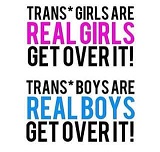 Comprendre les transidentités
Les filles trans’ sont de vraies filles, les garçons trans’ sont de vrais garçons !
Surmontez le !
18.2. Les explications physiologiques de la transsexualité
18.2.2. Le cas de David Reimer
David Reimer, né le 22 août 1965 à Winnipeg, dans le Manitoba, et mort le 5 mai 2004, est un Canadien connu pour avoir subi uneréattribution sexuelle sans son consentement. À la suite d'une circoncision ratée visant à combattre un phimosis, il subit une pénectomie à l'âge de 8 mois1. À la suite de cela, sur les recommandations du psychologue et sexologue néo-zélandais John Money, un pionnier dans le domaine du développement sexuel et de l'identité de genre, ses parents lui firent retirer les testicules à l'âge de 22 mois et l'élevèrent ensuite en tant que fille, sous le prénom de Brenda.  Il suivit des séances régulières avec le docteur Money, qui voulait faire de cette réattribution sexuelle la preuve que l'identité sexuelle est essentiellement due à l'éducation et en parlait comme d'une réussite. Cependant, David Reimer, malgré l'ablation de ses organes génitaux mâles, ne s'est jamais considéré comme une fille ; à quinze ans il voulut reprendre son identité masculine. Par la suite il publia son histoire pour décourager les réassignations sexuelles faisant fi du consentement de la personne concernée. Il se suicida à l'âge de 38 ans. 
Durant plusieurs années, Money reportait les progrès de Reimer en tant que cas “John/Joan”. es notes d'un ancien étudiant au laboratoire de Money font état de ce que, durant les visites de suivi, qui n'avaient lieu qu'une fois par an, les parents de Reimer mentaient systématiquement à l'équipe du laboratoire au sujet de la réussite de la procédure. Le frère jumeau de David, Brian, développa plus tard une schizophrénie. Reimer a vécu les visites à Baltimore comme traumatisantes plutôt que comme thérapeutiques. Quand John Money commença à faire pression sur la famille pour lui faire subir une intervention chirurgicale de construction vaginale, la famille interrompit les visites de suivi. N'ayant pas de contact avec la famille à partir de l'interruption des visites de suivi, John Money cessa de publier au sujet de ce cas.
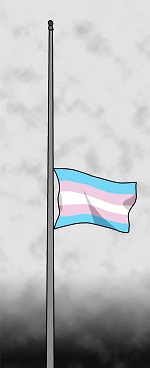 18.2. Les explications physiologiques de la transsexualité
Comprendre les transidentités
18.2.2. Le cas de David Reimer (suite)
En 1997, David raconta son histoire à Milton Diamond, sexologue connu, qui réussit à obtenir de lui l'autorisation de la publier, afin de dissuader les médecins de traiter de la même façon d'autres bébés. Peu après, David rendit publique son histoire et, en décembre 1997, John Colapinto publia dans Rolling Stone Magazine un compte-rendu qui connut une large diffusion et eut un grand impact. Ils continuèrent en exposant l'affaire plus en détail dans un livre.
Bien que cette publication eût donné à David Reimer une sécurité financière plus grande, il connaissait beaucoup d'autres problèmes dans sa vie, entre autres une séparation d'avec sa femme, de graves difficultés avec ses parents et la mort de son frère jumeau Brian, en 2002, victime d'une combinaison toxique d'alcool et d'antidépresseurs. David Reimer se suicida en 2004.
Conséquences de cette affaire : 
Cette affaire a causé un tort considérable à la réputation de John Money. Non seulement sa théorie de la plasticité du genre sexuel a reçu un coup sévère, mais dans son livre Reimer a raconté les séances de thérapie étranges et insupportables qu'il avait subies dans son enfance et il a montré que Money n'avait rien vu ou rien voulu voir alors qu'il était de plus en plus évident que la réattribution était un échec. Les partisans de Money ont supposé que certaines des allégations sur les séances de thérapie peuvent avoir été le résultat d'un syndrome des faux souvenirs.
La réputation du centre médical Johns-Hopkins, qui passait pour une institution d'avant-garde pour soigner les individus intersexués et les situations transgenres, a été elle aussi profondément atteinte.
Les ennemis de la théorie du genre et de l’affirmation que le genre serait en partie une construction sociale utilisent ce cas contre cette théorie et pour affirmer que garçons et filles sont différents à la naissance et ne pourront être égaux. 
Sources : a) As Nature Made Him: The Boy Who Was Raised as a Girl, David Reimer & J. Colapinto, Harper Perennial, 2001. 
b) Documentaire BBC "Dr. Money and the Boy With No Penis."
b) https://fr.wikipedia.org/wiki/David_Reimer, c) https://en.wikipedia.org/wiki/David_Reimer
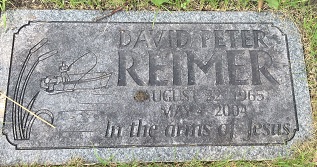 Comprendre les transidentités
18.2. Les explications physiologiques de la transsexualité
18.2.2. Le cas de David Reimer (suite)
La tombe de David Reimer. Source : http://www.findagrave.com/cgi-bin/fg.cgi?page=gr&GRid=20309661
Conclusion : 
« Le cas de David Reimer est souvent mobilisé comme un argument contre les recherches sur le genre. Le problème, c'est qu'il s'agit de quelque chose de malhonnête : en se centrant sur un cas unique tragique, on essaye de faire oublier que la même situation s'est reproduite plusieurs fois avec des fins beaucoup plus heureuses.  Lorsque David eut dix-sept mois, on modifia sa chevelure, on commença à le vêtir de robes et on le rebaptisa Brenda. A vingt-deux mois, il subit une opération chirurgicale qui le priva de ses testicules et lui fabriqua un vagin rudimentaire. Ce changement de genre arrivait trop tard. David/Brenda ne s'adapta jamais à son rôle de fille. Enfant, "elle" préférait les pistolets aux poupées, aimait se déguiset en homme, insistait même pour uriner debout. L'école, où les autres enfants se montrèrent cruels envers elle, lui posa beaucoup de difficultés. Elle commença vite à devenir agressive envers son entourage. Un jour enfin, vers l'âge de 14 ans, Brenda apprit la vérité au sujet de son passé médical. David reprit aussitôt son identité masculine. Il épousa plus tard une femme et devint père adoptif de trois enfants (mais elle divorça). Son passé ne cessa jamais de le miner, et il se suicida à l'âge de 38 ans.
A priori, l'histoire […] de David Reimer donne du poids à la théorie selon laquelle l'identité sexuelle et l'adéquation des comportements à l'un des deux genres sont câblés, programmées dans l'individu dès le plus jeune âge. David est en fait assez âgé - il avait presque deux ans - au moment où il fut effectivement transformé en fille. [...] Les bébés de vingt et quelques mois savent déjà beaucoup de choses sur les différences entre les garçons et les filles : ils préfèrent déjà les jouets associés à leur propre genre, masculin ou féminin ; ils sont aussi très conscient de leur propre identité sexuelle. Autre donnée cruciale de cette histoire [...] : David avait un vrai jumeau [dans lequel il pouvait se reconnaître] ».
Comprendre les transidentités
18.2. Les explications physiologiques de la transsexualité
18.2.2. Le cas de David Reimer (suite)
Conclusion (suite et fin) : 
«  David Reimer ne fut pas le seul malheureux garçons à perdre son pénis à cause d'une circoncision ratée. Un autre cas, moins célèbre, à eu une conclusion différente – sans doute parce que l'accident se produisit quand le bébé avait tout juste deux mois. A sept mois, son identité sexuelle était déjà transformée, aussi bien socialement que chirurgicalement. Aujourd'hui adulte, cette personne se considère sans ambiguïté comme une femme. Elle a des relations sexuelles avec des hommes comme avec des femmes, mais elle préférait toujours jouer avec les filles quand elle était enfant, et elle n'est jamais habillé en homme. En tout les chercheurs ont étudié plusieurs dizaines d'enfants qui étaient génétiquement des garçons mais qui, pour diverses raisons médicales, furent élevés comme des filles. La conclusion est rarement aussi tranchée que dans le cas de David Reimer. Dans une étude de 2005, le psychologue Heino Meyer-Bahlburg, de l'université de Columbia, a montré que sur soixante-dix-sept individus transformés en filles, seuls dix-sept avaient choisi de reprendre une identité masculine. Et si, arrivées à l'âge adulte, bon nombre de ces filles présentaient divers signes de masculinité et disaient être plus attirées par les femmes que par les hommes, la majorité se considéraient indiscutablement comme des femmes. Le Dr Meyer-Balhlburg écrit donc en conclusion : « Ces données ne corroborent pas la théorie de la détermination biologique du développement de l'identité sexuelle par les hormones prénatales et/ou par les facteurs génétiques. On est obligé de convenir que l'attribution d'un genre ou de l'autre à l'individu, et les facteurs sociaux concomitants, ont une influence majeure sur la constitution définitive de son identité sexuelle  ».  Source : Cerveau Rose, Cerveau Bleu. Les neurones ont-ils un sexe ?, Lise Eliot (chercheuse en Neuroscience’), Robert Laffont, 2011.
Les différentes femmes dont il est question ont toutes connues un début de socialisation en tant que garçon. Il faut tenir que cette socialisation commence dès la naissance, si ce n'est avant (on sait que le fœtus perçoit des choses de son environnement social, en particulier des sons : est-ce sans influence sur son développement futur ?). Dès lors, le fait que certaines de ces femmes présentent des traits de "masculinité" ne peut être attribué ipso facto à une donnée biologique. Le cas de David Reimer est un excellent argument contre l'éducation genrée. En effet, ce qui l'a fait souffrir n'est pas une éducation dé-genrée, encore moins une tentative de lutte les stéréotypes, mais bien la poursuite à tout prix de ces stéréotypes. John Money ne concevait pas qu'il soit possible d'être un homme sans avoir de pénis. Il ne concevait pas non plus que l'on puisse éduquer un enfant sans le pousser complètement du côté d'un des genres, conçus comme des classes opposées et inconciliable. Bref, des conceptions qui sont précisément celles de ceux qui s'opposent à tout prix à la notion de genre... 
Source : A propos de David Reimer, Denis Colombi (sociologue), le 12 juillet 2013, http://uneheuredepeine.blogspot.fr/2013/07/a-propos-de-david-reimer.html
Comprendre les transidentités
108
18.2. Les explications physiologiques de la transsexualité
18.2.2. Le cas de David Reimer (suite et fin)
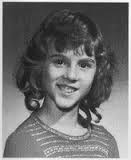 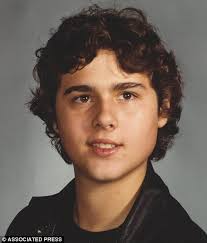 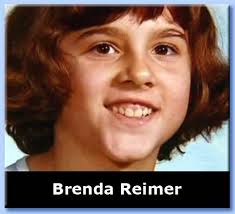 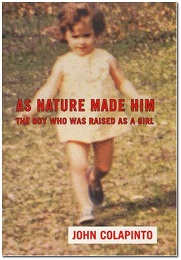 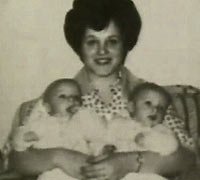 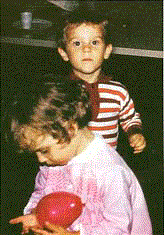 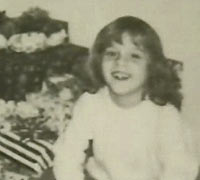 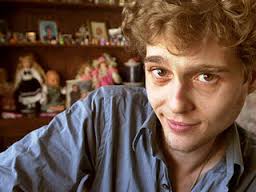 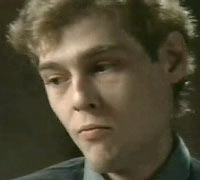 108
Comprendre les transidentités
18.2. Les explications physiologiques de la transsexualité (suite)
109
18.2.3. Causes possibles de la « bisexualité » animale :
 Des études relatives à la participation de l'hormone dans le comportement homosexuel indiquent que lors de l'administration des traitements de testostérone et d’estradiol aux animaux hétérosexuels femelles et les niveaux d'hormones élevées augmentent la probabilité de comportement homosexuel. En outre, stimuler les niveaux d'hormones sexuelles pendant la grossesse de l'animal semble augmenter la probabilité de l'accouchement d'une progéniture homosexuel.
Source : Adler, Tina (4 Jan 1997). "Animal's Fancies". Society For Science And The Public 151 (1): 8–9. JSTOR 3980720
Certains suggèrent que des perturbateurs endocriniens, ou des « traumatismes » susceptibles d’endommager la barrière placentaire, pourraient modifier les taux hormonaux reçus par les fœtus. 
 Kay Larkin et ses collègues de l'Oregon Health and Science University ont trouvé de petites différences mais distincts dans une partie du cerveau appelée l'hypothalamus, dans une région particulière de l'hypothalamus - le noyau préoptique, entre les béliers qui préfèrent partenaires sexuels masculins avec les béliers qui préféraient à coopérer avec les brebis. La région est généralement presque deux fois plus grande chez les béliers que chez les brebis. Mais chez le bélier gay, sa taille était presque identique à celui chez les femelles « normales ». L'hypothalamus est connu pour contrôler la libération d'hormones sexuelles et de nombreux types de comportements sexuels. Plusieurs autres régions de l'hypothalamus ont montré des différences de sexe cohérentes au niveau de leur taille, mais seulement cette région spécifique a montré des différences corrélées avec une préférence (orientation) sexuelle (°). Source : Homosexuality is biological, suggests gay sheep study, 5 novembre 2002 (+).
(°) Les différences sont presque identiques à ceux identifiés par le neuroscientifique Simon LeVay dans ses études sur le cerveau des hommes homosexuels. Son travail a toujours été considérée comme controversée, en partie parce que les cerveaux qu'il a étudiés étaient pour la plupart ceux des hommes qui étaient morts du sida. Il était donc difficile de savoir si les différences ont été liés à la maladie ou aux préférences sexuelles. (+) Source : https://www.newscientist.com/article/dn3008-homosexuality-is-biological-suggests-gay-sheep-study/ 
Discussions : Mais Bruce Bagemihl, auteur du livre Exuberence biologique: homosexualité animale et diversité naturelle, souligne qu'il n'y a pas de différences anatomiques ou endocrinologiques entre paires d'animaux exclusivement homosexuelles et exclusivement hétérosexuelles. Cependant, les différences hormonales ont été documentées, avec les principales hormones sexuelles, telles que la testostérone et l'estradiol des mâles homosexuels, lorsqu'on les compare à ceux qui participent uniquement à l'accouplement hétérosexuel. D’un autre côté, Un comportement [homosexuel] est souvent provoquée et exagérée par le chercheur lors de l'expérimentation par la destruction d'une partie des tissus du cerveau, ou en exposant l'animal à des niveaux élevés d'hormones stéroïdes avant la naissance (voir page suivante). Source : https://en.wikipedia.org/wiki/Homosexual_behavior_in_animals. 
On sait depuis longtemps (étude du Pr. Dörner de Berlin...) obtenir un comportement sexuel contraire, transsexuel, des animaux _ rat, mouton ..._, en imprégnant hormonalement le fœtus, avec des hormones contraires. Source : La bisexualité et l'ordre de la nature, Claude Aron, Odile Jacob, 1996.
109
Comprendre les transidentités
18.2. Les explications physiologiques de la transsexualité (suite)
18.2.3. Causes possibles de la « bisexualité » animale (suite) :
Biais de raisonnement : La présence d'un comportement sexuel de même sexe n'avait pas été « officiellement » observé, sur une grande échelle jusqu'à une époque récente, probablement en raison de biais de l'observateur causés par les attitudes sociales de rejet face aux comportement « homosexuels » ou d'une crainte « d’être ridiculisés par leurs collègues ». 
 Bien que des études ont démontré un comportement homosexuel dans un certain nombre d'espèces, Petter Bockman, le conseiller scientifique de l'exposition? Against Nature en 2007, a spéculé que l'ampleur réelle du phénomène peut être beaucoup plus grande qu’on veut bien le reconnaître. En outre, une partie du règne animal est hermaphrodite, vraiment bisexuelle (escargots, mérous ….) Pour ces espèces, l'homosexualité est pas un problème.
 Certains chercheurs croient que ce comportement ait son origine dans l'organisation sociale et la domination masculines sociale, similaires aux traits de dominance, comme dans la sexualité en prison. D'autres, en particulier Bagemihl, Joan Roughgarden, Thierry Lodé et Paul Vasey suggèrent la fonction sociale du sexe (à la fois homosexuel et hétérosexuel) ne faitpas intervenir nécessairement à la domination, mais sert à renforcer les alliances et des liens sociaux au sein d'un troupeau. D'autres ont soutenu que la théorie de l'organisation sociale est insuffisante parce qu'elle ne peut pas tenir compte de certains comportements homosexuels, comme, par exemple, chez les espèces de manchots où des individus mâles ont un compagnon mâle pour la vie et refusent de d’accoupler avec des femelles, quand la chance leur en est donnée.  Alors que les rapports sur de nombreux ces scénarios d'accouplement sont encore anecdotiques, un nombre croissant de travaux scientifiques confirme que l'homosexualité permanente se produit non seulement en espèces avec des liens de couple permanent, mais aussi chez les espèces non monogames comme des moutons.
Sources : a)  "Cold Shoulder for Swedish Seductresses | Germany | Deutsche Welle | 10.02.2005", b) "Gay penguin couple adopts abandoned egg in German zoo". CBC News. 2009-06-05, c) Roselli, Charles E.; Kay Larkin; John A. Resko; John N. Stellflug; Fred Stormshak (2004)."The Volume of a Sexually Dimorphic Nucleus in the Ovine Medial Preoptic Area/Anterior Hypothalamus Varies with Sexual Partner Preference". Journal of Endocrinology, Endocrine Society, Bethesda, MD 145 (2): 478–483.
  De nombreux chercheurs sont d'avis que différents taux (supérieur ou inférieur) des hormones sexuelles chez l'animal, en plus de la taille des gonades de l'animal,  jouent un rôle direct dans le comportement et la préférence sexuelle de cet animal.
 D'autres soutiennent fermement qu’aucune preuve existe, pour étayer ces allégations, lorsque l'on compare les animaux d'une espèce spécifiques présentant un comportement homosexuel exclusivement et ceux qui ne le font pas. En fin de compte, un soutien empirique, à partir d’études complets endocrinologiques, existent pour les deux interprétations. Les chercheurs n'a trouvé aucune preuve de différences dans les mesures des gonades, ou les niveaux des hormones sexuelles des mouettes occidentales et des goélands à bec cerclé, exclusivement homosexuels. Cependant, l'analyse de ces différences dans les béliers bisexuels, il a été trouvé  des niveaux de testostérone et l'estradiol dans le sang, ainsi que des gonades plus petites, chez ces mâles, que leurs homologues hétérosexuels (voir plus haut). Source : Bagemihl, Bruce (1999), ibid, page 164.
110
Comprendre les transidentités
18.2. Les explications physiologiques de la transsexualité (suite)
18.2.3. Causes possibles de la « bisexualité » animale (suite et fin) :
 Les chercheurs ont constaté que la désactivation du gène  fucose mutarotase  (FucM) chez les souris de laboratoire _  qui influe sur les niveaux d'oestrogène à laquelle le cerveau est exposé _ a conduit des souris femelles à se comporter comme si elles étaient des mâles, quand elles ont grandi. « La souris femelle mutante a subi un programme de développement légèrement modifié dans le cerveau pour ressembler au cerveau des mâles en termes de préférence sexuelle » a déclaré le professeur Chankyu Parc de l'Institut supérieur coréen de science et de technologie à Daejon, en Corée du Sud, qui a dirigé la recherche. Ses plus récents résultats ont été publiés dans la revue BMC Genetics le 7 Juillet, 2010. [Une autre étude a révélé qu'en manipulant un gène dans les mouches des fruits (Drosophila), le comportement homosexuel semble avoir été induite. Cependant, en plus d'un comportement homosexuel, plusieurs comportements anormaux sont également survenus, apparemment dus à cette mutation.
Sources : a) Moore, Matthew (2010-07-08). "Female mice 'can be turned lesbian by deleting gene'". London: Telegraph.co.uk, b) "Full text | Male-like sexual behavior of female mouse lacking fucose mutarotase". BioMed Central. 2010-07-07,  c) Terry, J. (2000). "'Unnatural Acts' in Nature: The Scientific Fascination with Queer Animals".GLQ: A Journal of Lesbian and Gay Studies 6 (2): 151, 43.
 En Mars 2011, une recherche a montré que la sérotonine était aussi impliquée dans le mécanisme de l'orientation sexuelle de la souris. Une étude menée sur les mouches des fruits ont constaté que l'inhibition du neurotransmetteur de la dopamine inhibait le comportement homosexuel induit en laboratoire.
Sources : a) "Sexual preference chemical found in mice". BBC News. 2011-03-23, b) "Molecular regulation of sexual preference revealed by genetic studies of 5-HT in the brains of male mice". Nature. 2011-03-23, c) Zuk, Marlene (22 November 2011). "Same-sex insects: what do bees-or at least flies-have to tell us about homosexuality?". Natural History 119 (10): 22.
Note : Depuis longtemps on a la présomption (ou le soupçon) de la localisation de la source du comportement dans l'hypothalamus, centre de rôle encore très peu connu situé à la base et au milieu du cerveau. Certaines zones sont de couleurs et de structure spéciale au nombre de 4 appelés noyaux interstitiels INAH 1, INAH 2, INAH 3 et INAH 4. Simon LeVay du Salk Institute de San Diego avait fait une étude sur 47 cadavres de personnes décédées entre 26 et 59 ans, composés de : a) 19 personnes reconnues comme homosexuels (morte du Sida), b) 16 hommes présumées hétérosexuels (aucune indication d'homosexualité dans leur dossier). C) 9 femmes présumées hétérosexuelles (aucune indication d'homosexualité dans leur dossier). Ce chercheur semblait avoir constaté, en effectuant la découpe histologique (en lame mince) de l'hypothalamus, que le cerveau INAH 3 est plus gros chez les hommes que chez les femmes et les homosexuels. Mais la présomption d'hétérosexualité des hommes et des femmes dites hétérosexuelles peut être invalidée, car 1) une personne peut cacher son homosexualité et surtout  les femmes homosexuelles, 2) la fragilité de la matière cérébrale, et sa difficile découpe, 3) orientation de la fonction d'un organe n'est pas toujours lié à sa taille.
111
112
Comprendre les transidentités
18.2. Les explications physiologiques de la transsexualité (suite)
18.2.4. La transsexualité dans le monde animal
La transsexualité se rencontre dans le monde animal. « Il n’y a pas de corps de mâle ou de corps de femelle. Chez beaucoup d’espèces, les sexes ne se distinguent pas par les gènes. Les crocodiles se sexualisent en fonction de la température d’incubation, les abeilles en fonction du nombre de chromosomes, etc. Même chez les mammifères, la testostérone, l’hormone mâle, est produite par des tissus sous le contrôle du chromosome X, en double exemplaire chez les femelles. » La question du genre ne peut donc se résumer à une histoire de programme génétique.
Selon Thierry Lodé, c’est même lors du stade subadulte, soit l’équivalent d’une partie de l’enfance et de la première partie de l’adolescence, que le sexe se construit et s’accepte d’un point de vue social. Le petit garçon ou la petite fille doit admettre qu’il fait partie d’un certain genre. Et cela ne colle pas toujours avec les organes que son ADN lui a donnés. « Certains singes n’acceptent pas d’être mâles et se considèrent comme étant des femelles. Parfois, ils sont même acceptés comme tels au sein de leur groupe social. » Il en va de même pour des espèces plus éloignées de la nôtre, comme chez les mangoustes ou les goélands.
Il n’existe pas deux individus strictement identiques dans la nature, même de vrais jumeaux ou des clones. Cette variété biologique, accentuée par la reproduction sexuée, engendre une diversité des habitudes et des pratiques, laissant à chacun l’opportunité de s’exprimer selon ses désirs, aussi bien pour l’Homme que pour les animaux. Seule la morale propre à chaque espèce approuve ou réprouve des comportements. La nature, elle, n’en a aucune.
Source : Homosexualité, transgenre : des pratiques courantes dans la nature, Janlou Chaput, Futura-Sciences, 18/03/2013, http://www.futura-sciences.com/magazines/sante/infos/actu/d/biologie-homosexualite-transgenre-pratiques-courantes-nature-44029/#xtor=EPR-17-[QUOTIDIENNE]-20130319-[ACTU-homosexualite__transgenre_:_des_pratiques_courantes_dans_la_nature]
Au zoo de Central Park, à New York, les manchots à jugulaire (comme ceux à l’image) Roy et Silo, deux mâles, se sont rendus célèbres en s'appariant. Face à cette situation, les soigneurs leur ont donné un œuf issu d'un autre couple qui n'avait pas pu le couver, et les deux amants se sont occupés de Tango. © NOAA, Wikipédia, DP.
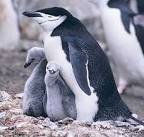 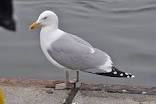 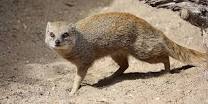 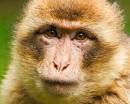 Goéland
Macaque de Barbarie
Mangouste
Comprendre les transidentités
113
19. Défense des transsexuels, lutte contre la discrimination
En France, les menaces de mort contre les personnes sont prévues et réprimées par l'article 222-17 du code pénal. Cette infraction est classée dans la catégorie des délits. Elle est punie de 3 ans d'emprisonnement et de 45 000 € d'amende.
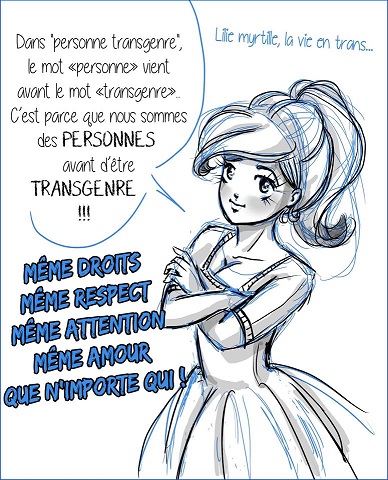 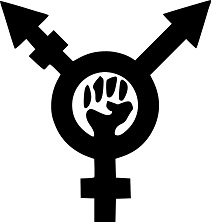 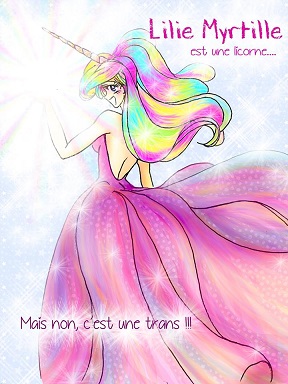 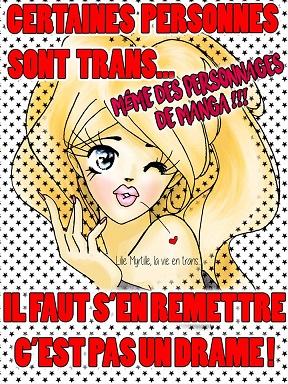 Symbole du transféminisme
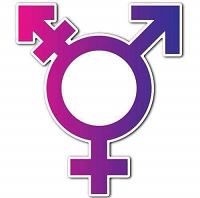 ↖↑ Lilie Myrtille, une héroïne trans’ ↑↗
Comprendre les transidentités
114
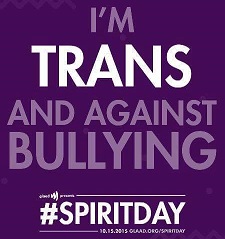 19. Défense des transsexuels, lutte contre la discrimination (suite)
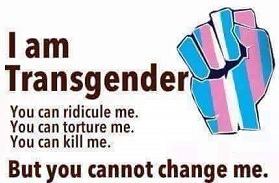 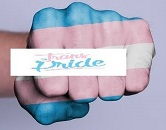 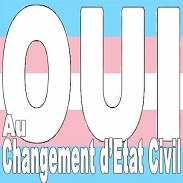 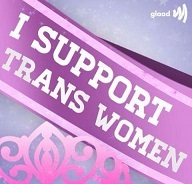 Je suis trans et contre l'intimidation
Je suis transgenre.
Vous pouvez me ridiculiser.
Vous pouvez me torturer.
Vous pouvez me tuer.
Mais vous ne pouvez me changer.
Je soutiens les femmes trans’
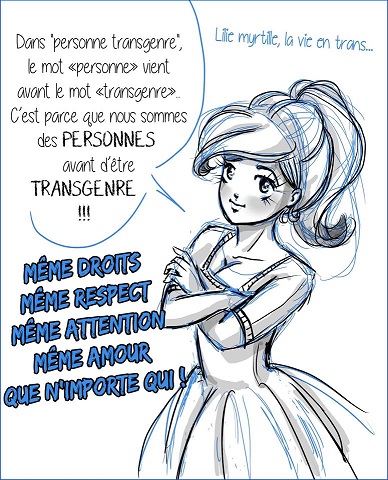 L’IDENTITÉ SEXUELLE est qui vous êtes; l'orientation sexuelle est qui vous aimez. Certaines personnes transgenres font l'objet d'un traitement hormonal ou de la chirurgie de changement de sexe dans le cadre de leur transition; d'autres non. Et curieusement, leur décision à ce sujet est, médicalement parlant, aucunement de votre foutue affaire.
JOHN OLIVER	attn:
GENDER IDENTITY is who you are; sexual orientation is who you love. Some transgender people do undergo hormone therapy or sex reassignment surgery as part of their transition ; some do not. And interestingly, their decision on this matter is, medically speaking, none of your f***ing business.
JOHN OLIVER	attn:
Comprendre les transidentités
115
19. Défense des transsexuels, lutte contre la discrimination (suite)
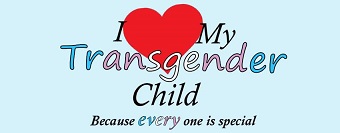 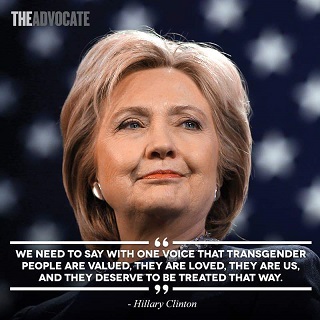 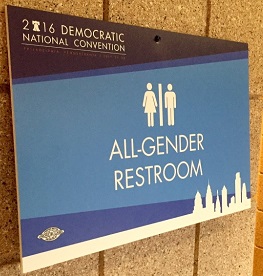 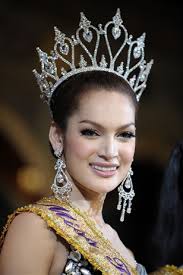 J’aime mon enfant transgenre. Parce que chacun est spécial.
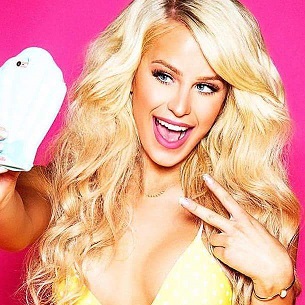 Les concours de miss trans’ pourraient aider à démystifier les fantasmes sur les trans’ (?).
↗ Toilette tous genres, lors de la convention de 2016 du parti démocrate, aux USA.
 Campagne d’Hillary Clinton en faveur des transgenres : « nous devons dire d'une seule voix que les personnes transgenres sont estimées, sont aimés, elles sont nous, et elles méritent d'être traitées de cette façon ».
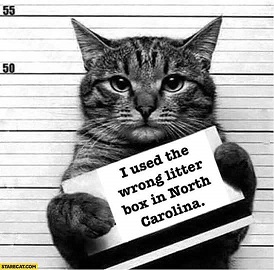 Gigi Gorgeous, une icône des mannequins transsexuelles 
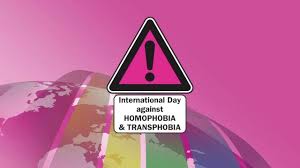 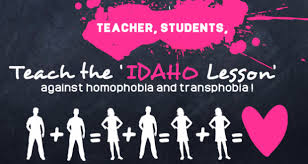 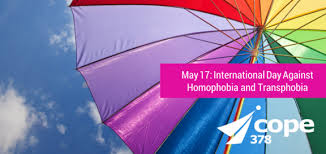 J’ai utilisé la mauvaise litière en Caroline du Nord.
Enseigner la leçon de l’IDAHO contre l’homophobie et la transphobie.
17 mai. Journée internationale contre l’homophobie et la transphobie.
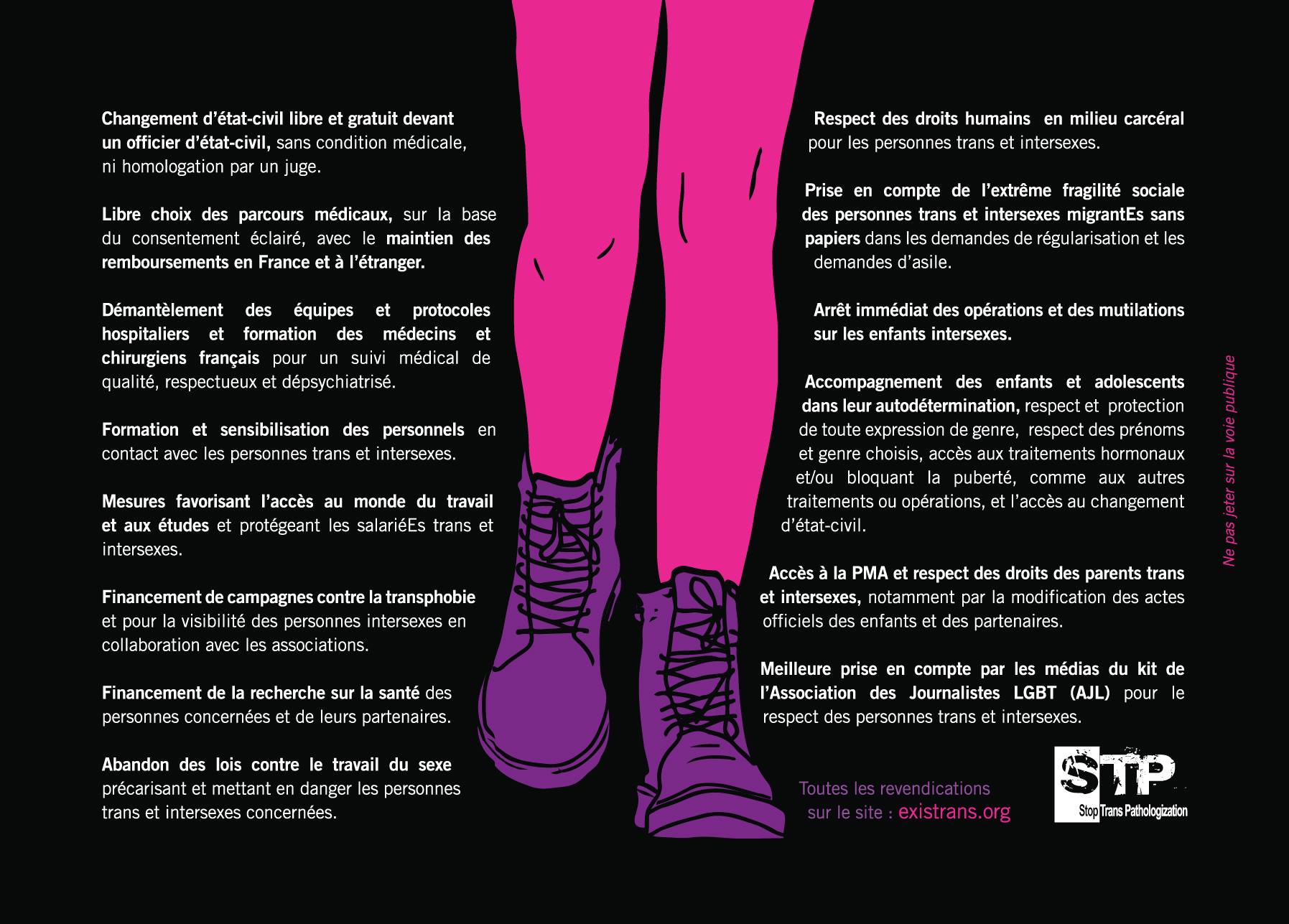 116
Comprendre les transidentités
19. Défense des transsexuels, lutte contre la discrimination (suite)
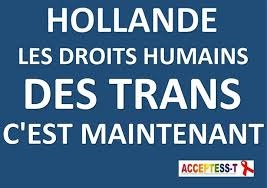 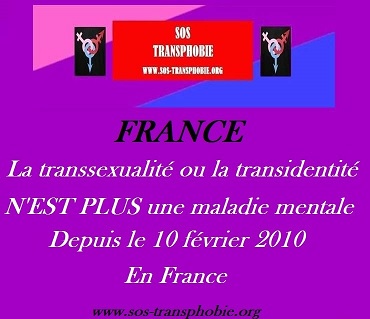 La transsexualité TS n'est plus une maladie mentale depuis le 10 février 2010 en France.
Revendications du collectif existrans en France.
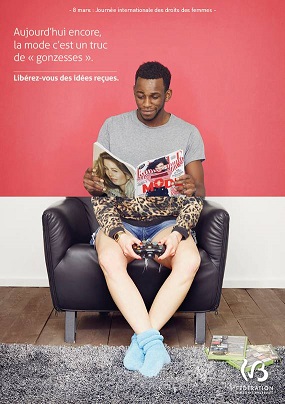 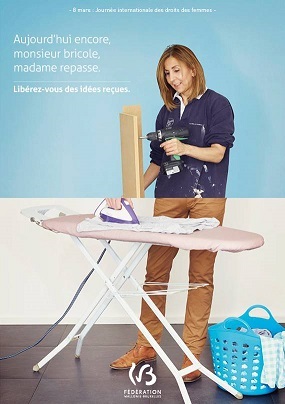 Comprendre les transidentités
117
19bis. La lutte contre les Stéréotypes de genre
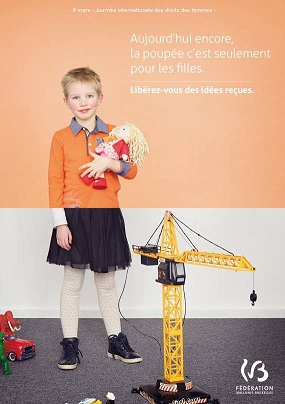 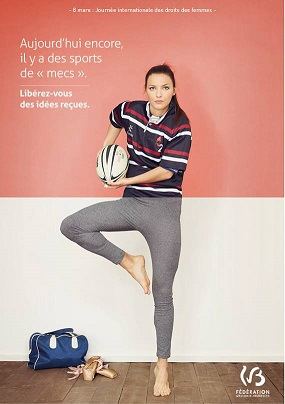 Aujourd’hui encore, monsieur bricole, madame repasse.
Aujourd’hui encore, la mode c’est un truc de « gonzesses».
↗ Campagne sur les stéréotypes hommes/femmes de la fédération Wallonie Bruxelles, https://camillefle.wordpress.com/2016/03/09/hommes-et-femmes-cliches/
Aujourd’hui encore, la poupée c’est seulement pour les filles.
Aujourd’hui encore, il y a des sports de « mecs ».
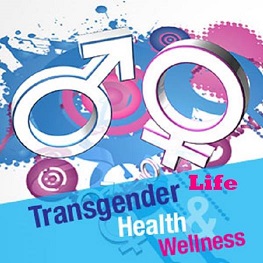 Comprendre les transidentités
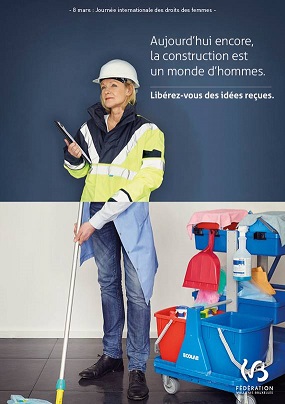 118
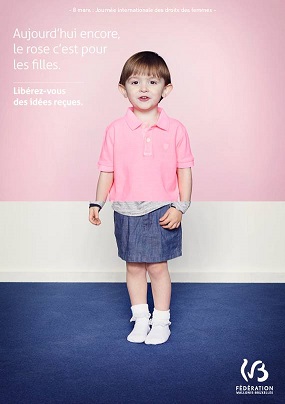 19bis. La lutte contre les Stéréotypes de genre (suite et fin)
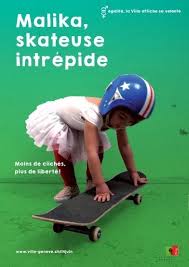 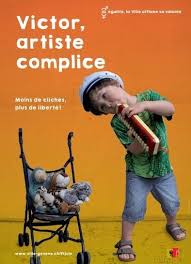 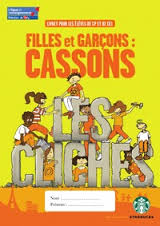 Campagne « Moins de clichés, plus de liberté » – Ville de Genève, http://www.ville-geneve.ch/actualites/detail/article/1433424766-campagne-egalite-2015-cliches-plus-liberte/
Filles et garçons : cassons les stéréotypes : Pour accompagner les écoles dans une démarche éducative de remise en cause des stéréotypes sexués, la fédération de la Ligue de l'Enseignement Paris a réalisé des livrets pédagogiques, destinées aux classes de CP et CE1. http://ligueparis.org/wp-content/uploads/downloads/2014/03/Livret-EnfantsFG2.pdf
Aujourd’hui encore, la construction est un monde d’homme.
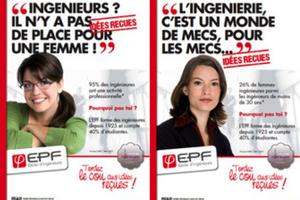 Aujourd’hui encore, le rose c’est pour les filles.
Campagne sur les stéréotypes hommes/femmes de la fédération Wallonie Bruxelles, https://camillefle.wordpress.com/2016/03/09/hommes-et-femmes-cliches/
Campagne de recrutement de l'école d'ingénieur EPF.
Comprendre les transidentités
119
20. Les raisons de l’hormonothérapie ou du traitement hormonal substitutif (THS)
Les raisons du traitement hormonal substutif (THS) sont les suivantes :
Changer l'apparence physique pour maximiser la cohérence entre l'identité physique et l'identité de genre interne.
Aider à être perçu par les autres, selon le sexe perçu par le patient, avoir une apparence crédible, qui passe bien (i.e. le « passing »).
Pour le bien-être émotionnel.
Réduire les érections gênantes chez femmes trans’
Éliminer la menstruation chez les hommes trans’.
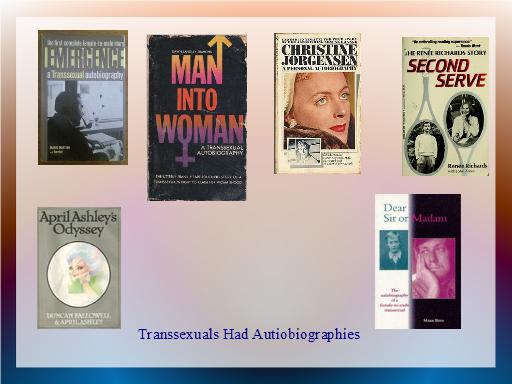 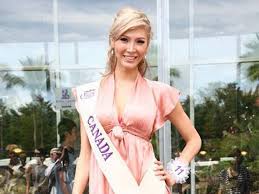 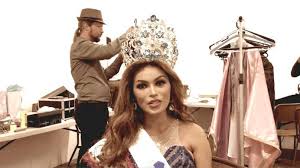 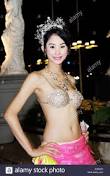 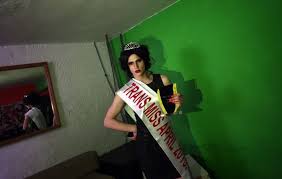 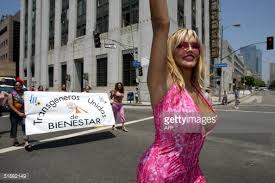 Comprendre les transidentités
120
20bis. Les contre-indications au changement de sexe
Obstacles : 
Ambivalence, des problèmes liés au « coming out », des craintes de violence, de rejet, de discrimination, de stigmatisation sociale.
Personnes non intensément transgenres ou transsexuelles.
Les considérations financières d’une « marginalisation sociale et économique ».
L'accès aux soins de santé
La méfiance de l'établissement médical
La possibilité d'avoir un suivi soutenu et suivi
Des contre-indications médicales / comportementales :
Des états pathologiques sous-jacents
Des antécédents familiaux défavorables
Un mode de vie défavorable (tabac, alcool)
Le tabac & l'alcool
Les abus de certaines substances (drogues …)
Les risques de subir de violentes discriminations, dans le milieu où vit le candidat
La stabilité financière
Le fait d’être un sans-abri
Des problèmes médicaux passés et actuels (maladies cardiovasculaires, cancer …) 
Des antécédents criminels, des tendances à des colères incontrôlées (état borderline etc.).
Des problèmes psychiatriques passés et actuels, indépendants de la dysphorie de genre (tendances délirantes, paranoïaques …)
Des antécédents ou des obsessions suicidaires ou violentes.
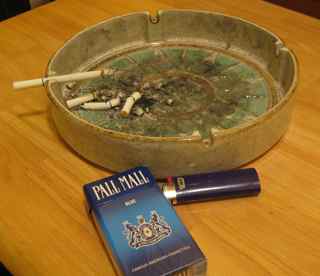 Problèmes de fournisseurs de soins de santé
Manque d'éducation, rareté relative des études
Le manque d'expérience clinique
Questions sans réponse & inconfort personnel
Les complications graves
La crainte de litiges
Prise sans contrôle de médicaments
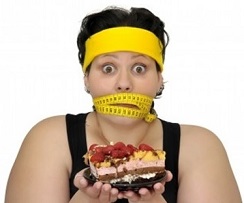 Comprendre les transidentités
121
20ter. Risques médicaux du THS
La tentation de court-circuiter une surveillance médicale appropriée, durant le THS, peut pousser les TG, TS à s’approvisionner en hormones au marché noir (« Black Market ») sur Internet. Les risques, pour eux, sont alors :
Les médicaments, achetés, peuvent être impurs ou « bidons ».
Ils peuvent être contaminés.
Lors de son automédication, le TG ou TS peut avoir désir de doubler les doses, pour aller plus vite. Mais là, il contribue alors, pour lui, d’augmenter les risques de maladies cardiovasculaires, de prise de poids et le diabète de type 2.
L’Androcure détruirait le foi et pourrait provoquer la dépression (à vérifier).
Le Prémarin détruirait le foi (à vérifier).
La prise à long terme d’œstrogène augmente le risque de maladies cardiovasculaires.
Lorsqu’on prend des antagonistes des récepteurs des androgènes (avec des médicaments comme Androcur, Finesteride, …), il est nécessaire réduire la consommation de potassium, pour éviter les risques ci-avant.
Sources : a) http://forum.doctissimo.fr/medicaments/traitement-hormonal-substitutif-THS/androcur-depression-sujet_140612_1.htm 
Source : Hormone Replacement Therapy for Transgenders. Do’s and Don'ts. Steven M. Brown, MD, University of Wisconsin School of Medicine, https://www.stumptuous.com/transhealth_site/brown_hrt_for_tg_2005.ppt
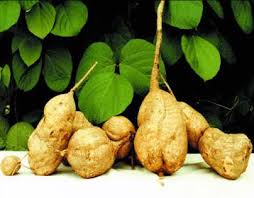 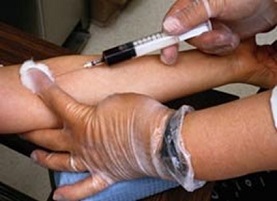 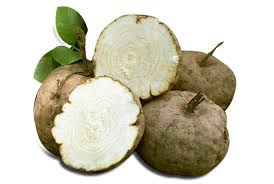 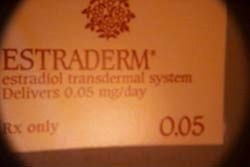 Pueraria mirifica
Pueraria mirifica
Estraderm patch.
Injections d’oestradiol.
Comprendre les transidentités
122
20ter. Risques médicaux du THS (suite)
a) Risques avec les hormones féminines.
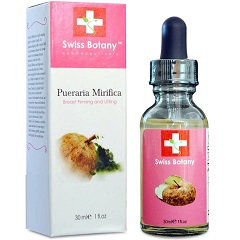 Pueraria mirifica
Comprendre les transidentités
123
20ter. Risques médicaux du THS (suite)
b) Risques avec les hormones masculines
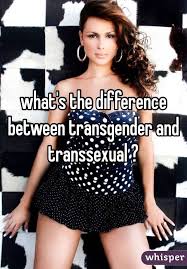 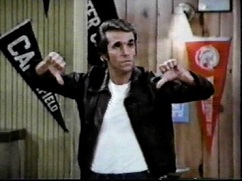 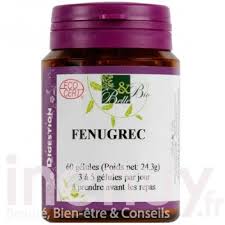 Comprendre les transidentités
124
20ter. Risques médicaux du THS (suite et fin)
c) Risques avec les phytohormones
Un mot sur les plantes médicinales et phytohormones (huile de fenugrec, Pueraria mirifica …) :
Elle ne sont pas non bénigne ou anodines.
Il y a des risques de lésion du foie, avec certaines.
Ce sont des médicaments non encore réglementés par les autorités sanitaires (FDA …).
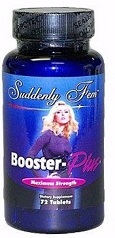 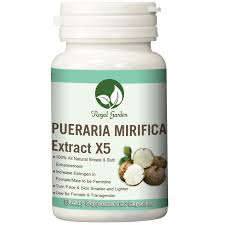 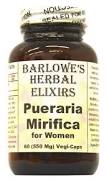 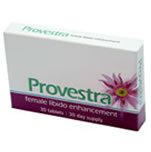 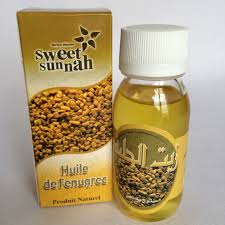 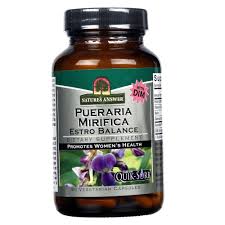 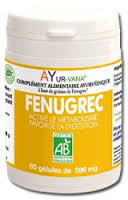 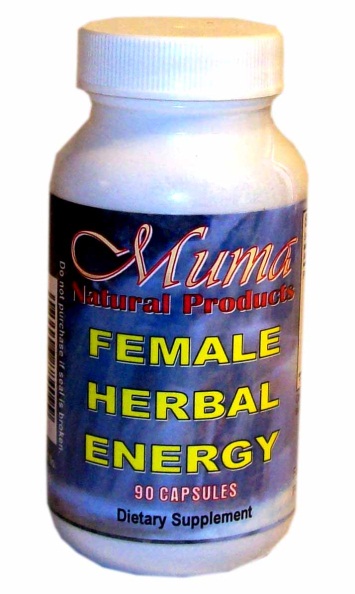 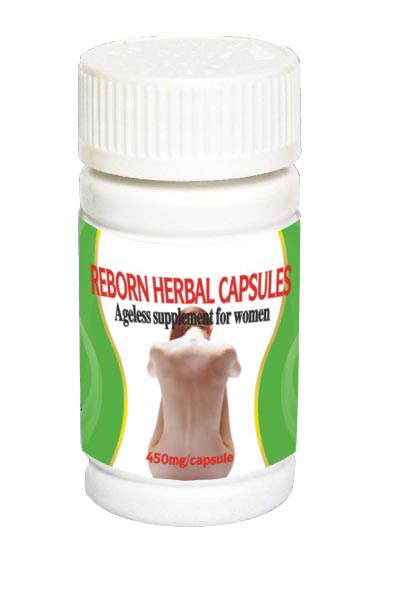 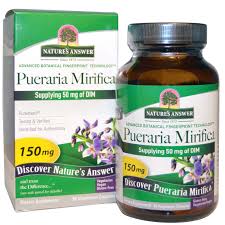 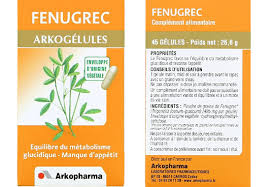 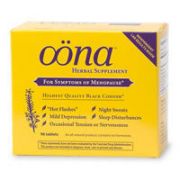 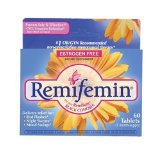 Comprendre les transidentités
125
20quarter. Effets de l'arrêt des hormones féminisantes
Fatigue
Bouffées de chaleur
Dépression
Confusion mentale
Trouble du sommeil
Instabilité vasomotrice
La perte des cheveux peut reprendre.
La barbe et les poils du corps repoussent.
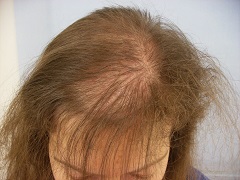 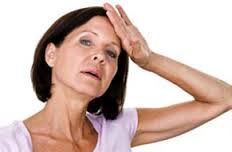 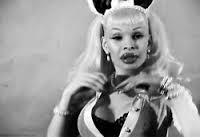 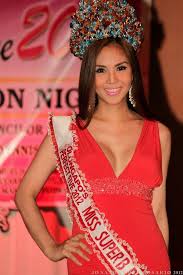 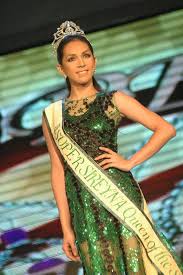 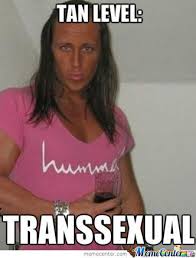 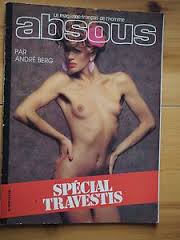 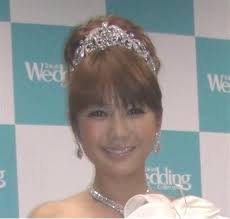 Comprendre les transidentités
126
20quater. Effets de l'arrêt des hormones féminisantes
Recommandations importantes
Faire des examens médicaux réguliers (tous les 2-3 mois).
Regarder votre tension artérielle
Prenez un bon complément multi-vitamines / minéraux pour aider à être sûr que le corps a tout ce qu'il faut pour ses nouveaux développements.
Donner au corps le temps de s'ajuster.
Utiliser la plus faible dose d'hormone qui donne les modifications souhaitées.
Assurez-vous que vous n'êtes pas allergique aux comprimés Provera avant de faire une injection intramusculaire de Depo-Provera à libération prolongée
Boire des liquides, surveillez l’augmentation de potassium si la prise de spironolactone.
Choisir un médecin de bonne réputation pour vos soins
Faites des contrôles réguliers
Soyez honnête avec votre médecin sur tous les médicaments que vous prenez.
Faire une liste de questions à poser, avant chaque visite
Durant la consultation, n'avoir pas peur de lui poser des questions
EDUQUER votre médecin, surtout si vous n'êtes pas d'accord avec lui.
Tenir des registres de tous les changements physiques et émotionnels, et les partager avec vos médecins
Consultez votre médecin pour tout écoulement de vos seins
Ne pas faire d’automédication.
NE PAS modifier votre prescription médicale.
NE PAS ACHETER des hormones sur Internet
NE PAS CROIRE tout ce que vous lisez sur Internet, y compris les pages Web, les forums, et les chats
Ne laissez pas votre poids hors de contrôle
NE PAS fumer
NE PAS prendre la dose maximale prévue de toutes les hormones à la fois
NE PAS prendre des doses pré-opératoires d’hormones pendant plus de trois années.
Comprendre les transidentités
127
21. Risque de se tromper sur sa « transidentité » (erreur sur la détermination de son genre)

« Je respecte le courage des personne qui entament leur transition. Et ce n'est pas un manque de respect que d'inciter certains transs à une introspection critique envers elles/eux-mêmes. C'est même plutôt une preuve d'amour pour elles ou eux. Et qu'on respecte ma propre introspection critique envers moi-même. Chez moi, je n'ai jamais senti un caractère d'urgence impérieuse chez moi. Il y a toujours eu un débat, en mon âme, entre mon inclinaison de cœur et l'acceptation de la société. J'ai senti de forte résistance autour de moi. Je n'ai jamais trouvé de circonstances favorables, durant toute ma vie. De plus, je me sens réellement entre les deux. Donc, j’ai peur de risquer de faire une bêtise en voulant entamer une transition. Pour moi, il est important au sein du milieu transidentitaire et des associations qui le représente, qu’il y ait la tolérance et le respect de toutes les sensibilités _ H ou F transs, transgenre, trans fluide, queer, cisgenre ... _ (dans ce groupe et ailleurs) ... ». Témoignage d’un transgenre prudent, sur les causes de son « transgendérisme » et sur le fait d’engager ou non une transition.
21bis. Erreur diagnostique psychiatrique :
c'est une des erreurs graves. Si la personnes a été transformée de manière irréversible, et qu'elle commis une erreur sur sa détermination de genre (cas des « transgendéristes »), elle peut se sentir très mal, et voire vouloir se suicider à cause de l'erreur commise. C'est pourquoi le protocole d'observation, par les équipes officielles (en France), est long.
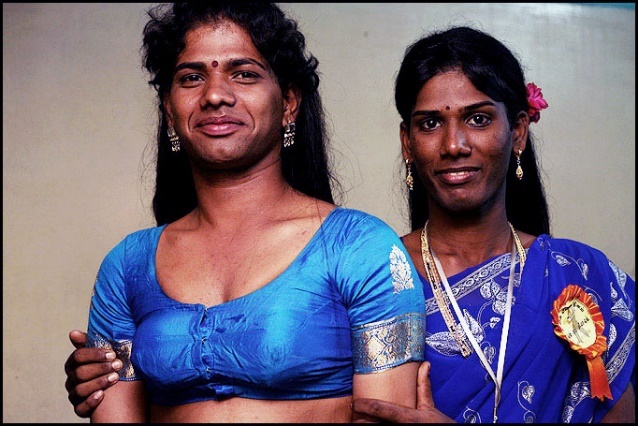 Comprendre les transidentités
22. Sur le futur : greffe d’utérus-vagin etc.
128
Salut, ci-dessous un petit texte avec beaucoup de questions, j'aimerais avoir ton avis sur le sujet traité, tu as le droit, le devoir même de compléter répondre ajouter des questions etc... et là je m'adresse à la personne que tu es et au genre que tu revendiques. Ta pensée est importante pour moi et je l'intègrerais dans son essence même à ma connaissance du sujet traité. Je fais partie d'un petit groupe de réflexion éthique ici en Normandie et ce sujet fait partie de notre réflexion sur le transhumanisme. ...;IMPLANTATION D'UN UTERUS ARTIFICIEL AUX HOMMES.Chaque espèce est capable d'assurer sa pérennité par la procréation qui résulte de l'accouplement de la femelle et du mâle. La femelle assurant dans la presque totalité des cas la vie avant la naissance, la naissance, l'alimentation (souvent conjointement avec le mâle) la surveillance et l'apprentissage pendant les premiers mois ou les premières années des jeunes individus jusqu'à leur émancipation.Or, les technologies scientifiques permettraient maintenant d'implanter un utérus artificiel au mâle de l'espèce humaine, à l'homme donc. Ce même homme dont la physiologie, la biologie et le psychisme ne sont pas adaptés à pareille aventure. Si donc implantation d'un utérus artificiel est réalisée sur un homme, l'élasticité de ses tissus ne sera probablement pas suffisante pour compenser l'arrondissement de son ventre, il ne pourra probablement pas « accoucher » comme une femme, ses cellules et ses organes ne produiront pas les hormones et nutriments nécessaires au bon développement du fœtus il faudra donc lui administrer (ou au fœtus directement) les éléments nécessaires, et enfin son éventuel désir (et projet) d'enfant ne sera pas du même ordre que le désir de maternité d'une femme et ses capacités psychologiques à être « maman » pendant les premières années de vie de l'enfant sont plus que douteuses.QUESTIONS :
pourquoi essayer de faire d'un homme une parturiente puis une maman ?
quelle motivation serait assez puissante et assez légitime pour pousser l'être humain à changer ou dépasser ce que la « nature » à mis en place ? En d'autres termes cela promet il un bénéfice pour l'humanité ? Pour notre communauté nationale ? Pour un groupe représentatif (composé de nombreux individus sains ou atteints d'une certaine pathologie) ? Ou seulement pour quelques individualités ?
est-ce idéologique (style : égalité homme/femme) ?
qui revendique cela et est ce revendiqué comme un « droit » ?
est ce une solution alternative à l'interdiction de la GPA ?
Combien d'implantations par an prévues ?
quels sont les budgets et d'où vient l'argent ? Public ou privé ?
est il espéré un retour sur investissement financier ? Si oui de quel ordre de grandeur ?
Y a t'il cordon ombilical ? Le cas échéant est il fonctionnel ?
Quels sont le problèmes technologiques restant à surmonter ? 
Y a t'il des risques pour les futurs enfants : physiques mentaux ou bien psychologiques ?
Les difficultés médicales, le peu de demandeurs potentiels et le cout financier ne sont ils pas de nature à mettre fin à ce projet (ce ne sera pas le cas bien entendu si ce projet est d'ordre idéologique)
quel est le coût prévisionnel pour le budget de l'assurance maladie ?
Qui a décidé d'autoriser ou de laisser faire ces recherches et ces études ? Y a t'il des avis éthiques émis ?
Note pour information : Feu vert pour les greffes d’utérus en France, http://mobile.lemonde.fr/sante/article/2015/11/06/feu-vert-pour-les-greffes-d-uterus-en-france_4804854_1651302.html
Comprendre les transidentités
22. Sur le futur : greffe d’utérus-vagin etc. (suite et fin)
129
La solution de la greffe d'un vagin d'une donneuse, oblige de prendre un médicament anti-rejet à vie, avec des risques pour la vie du receveur. Elle n’est pas à envisager. 
Quand à la culture tissulaire de blocs utérus-vagin, qui a été expérimentée sur des filles de 8 ans, mal formées, il est difficile d’imaginer comment à partir d’un caryotype XY, l’on peut arriver, au niveau de l'embryogénèse, faire s'exprimer la "construction" d'un bloc utérus-vagin. 
Par ailleurs comment obtenir la fabrication d’un bloc utérus-vagin, de caryotype XX, qui ne puisse pas être rejeté par le reste du corps d’un transsexuel M2F, qui lui est de caryotype XY. Et réciproquement pour les F2M.
A moins de créer un blocs utérus-vagin, qui ne puisse pas être rejeté par le reste du corps _ voir article ci-dessous.
« Machine à cœur »
Menée par Harald Ott, cette même équipe avait mis au point en 2008 la procédure permettant de « nettoyer » les cellules vivantes de l’organe du donneur et de la recellulariser avec des cellules parfaitement compatibles avec le receveur. Une technique éprouvée avec succès sur des cœurs, des poumons et des reins de souris mais aussi de plus grands mammifères. L’étude publiée dans Circulation Research est la première à en détailler la réussite sur des cœurs humains.
Pour ce faire, les scientifiques ont dû concevoir un bioréacteur capable de contenir un cœur humain entier pendant tout le processus de recellularisation. Cette «machine à cœur» aura été testée avec succès sur soixante-treize organes collectés par l’agence de biomédecine de Nouvelle-Angleterre. Chaque organe est resté en culture pendant 120 jours et les études de compatibilité effectuées à la fin du processus montrent une absence d’antigènes HLA, molécules responsables des réactions de rejet.
Pour le magazine Popular Science, nous n’avons jamais été aussi loin dans la conception in vitro de cœurs humains transplantables et la bio-ingénierie jamais été aussi près d’offrir une nouvelle solution thérapeutique aux malades, capable, cerise sur le gâteau, de contourner bien des obstacles bioéthiques.  
 
Source : http://www.slate.fr/story/115685/coeur-humain-quasi-transplantable-cellules-souches
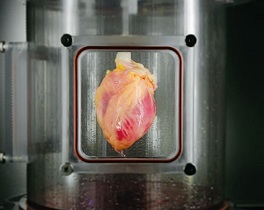 Avant d’être réimplanté, l’organe a été repeuplé par les cellules souches du receveur. © B. JANK/MD/OTT LAB/CENTER FOR REGENERATIVE MEDEDCINE/MASSACHUSETTS HOSPITAL
 Source : Direct Matin, page 6, N° 1854 VENDREDI 25 MARS 2016.
Comprendre les transidentités
130
23. Changement d’état civil des trans’ (en France …)
Documents à fournir en France :
La liste des papiers à fournir pour constituer un dossier de changement d'état civil est assez conséquente. Dans la plupart des cas, vous devez fournir :
un acte intégral de naissance à demander auprès de votre mairie de naissance;
des certificats médicaux de votre psychiatre et de votre endocrinologue;
l'ordonnance de l'hormonothérapie;
Et, éventuellement :
une courte biographie;
des attestations de personnes vous considérant dans votre genre accompagnées d'une photocopie recto/verso de leur carte d'identité; (consultez un modèle d'attestation dans les documents types )
des photographies vous montrant dans votre genre de réassignement;
des certificats de vos chirurgiens;
compte-rendu d'opérations;
des courriers (abonnements, factures) adressés à votre futur état civil;
le jugement de votre acte de notoriété. (cf. Acte de notoriété );
la circulaire du 14 mai 2010.
Source : http://www.ftm-transsexuel.info/demarches/administratif/changement-d-etat-civil.html 
Voir aussi : http://www.cliquedroit.com/la-lgalit-du-changement-de-sexe-en-france-c16-f141.html
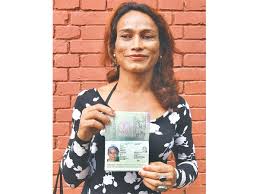 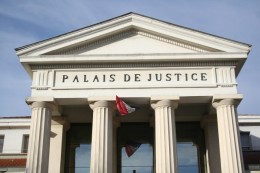 Comprendre les transidentités
131
Scandalisée/révoltée de la transphobie administrative
Hier soir mon avocate m'a informée de l'opposition du procureur de la république à ma demande de changement de prénom.
Il ne demande rien moins que je demande un changement de sexe. Hors à Lyon, pour obtenir avec quasi certitude un changement de sexe, il faut être opérée.
Le procureur demande donc que je me MUTILE pour m'accorder le droit de m'appeler Claire. Je vais me battre, pour moi, pour tous les autres transidentaires qui souhaitent vivre simplement leur identité sans mutilations imposées par des fonctionnaires. Leur comportement INHUMAIN entraine une déprime des personnes qui se voient refuser l'évidence de "qui ils sont" dans leur tête et dans leur comportement quotidien. Il s'agit même d'un acte d'une violence extrême, nier la personne dans ce qu'elle est de plus intime, l'amener à des actes irrémédiable, au suicide.
Qui aujourd'hui, en France m'appelle autrement que Claire, pas mes amis, pas mes voisins, pas mes collègues de travail qui sont pourtant partout en France, pas les commerçants!
Pourquoi refuser de voir ce qui saute aux yeux?
Je suis CLAIRE et le prénom masculin qui usurpe mon identité sur mes papiers officiel ne me correspond pas, ne me représente pas.
Honte à ces représentants de l'état [Claire, 18 décembre 2015, sur Facebook].
Source : https://m.facebook.com/story.php?story_fbid=1638910356376687&id=100007732144016
23. Changement d’état civil des trans’ (en France …)
Adoption à l’Assemblée, jeudi 19 mai, d’un amendement au projet de loi sur la modernisation de la justice, visant à faciliter le changement d’état civil pour les transsexuels et les transgenres à l’Assemblée nationale. 
Avec cet amendement, les personnes transsexuelles (qui ont subi des transformations physiques pour changer de sexe) et transgenres (qui vivent avec le sentiment d’appartenir à l’autre sexe que celui de leur naissance) n’auront plus à apporter la preuve « irréversible et médicale d’une transformation physique » pour changer d’état civil. Elles devront en revanche démontrer l’appartenance sincère et continue au sexe opposé à celui mentionné dans l’acte de naissance par « une réunion suffisante de faits ».
Les associations souhaitaient voir disparaître toute prise en compte de l’aspect médical du changement de sexe. « Le seul fait de ne pas avoir subi des traitements médicaux, une opération chirurgicale ou une stérilisation ne pourra fonder un refus de faire droit à la demande », indique ce sous-amendement.Source : http://www.lemonde.fr/societe/article/2016/05/21/changement-d-etat-civil-pour-les-trans-un-amendement-qui-ne-satisfait-pas-les-associations_4923860_3224.html
132
Comprendre les transidentités
24. Glossaire / Lexique
Activation : concept selon lequel l'expression du comportement sexuel chez le mâle ou la femelle des Mammifères dépendrait de l'action des hormones sexuelles sur des structures nerveuses centrales.
Antigène d'histocompatibilité : antigène cellulaire responsable du rejet des greffes, en raison de la production d'anticorps qu'il induit dans l'organisme hôte.
Attractivité : Est attractive une femelle qui attire le mâle (par l’odeur, les phéromones provenant de la femelle œstrale).
Caryotype : nombre et caractères morphologiques des chromosomes propres à chaque espèce.
Comportement de reproduction : ensemble des séquences motrices qui sont exécutées pour mettre en contact les gamètes du mâle avec celles de la femelle, ce qui permet la fécondation et la reproduction de l'espèce. 
Chez la plupart des animaux, le comportement sexuel correspond à un comportement de reproduction : grâce à la coordination des hormones, des phéromones et des réflexes sexuels, la fécondation est le but fonctionnel de ce comportement. Chez les mammifères ayant un cerveau très développé (Homo sapiens, chimpanzés, bonobos, orangs-outans, dauphins), la structure cérébrale a évolué et la dynamique fonctionnelle du comportement a été modifiée : le comportement de reproduction devient un comportement érotique. 
En simplifiant, il existe trois grands circuits neurobiologiques, spécifiquement conçue pour la copulation hétérosexuelle : 1) les circuits olfactifs, à l'origine de l'excitation sexuelle et de l'orientation sexuelle ; 2) les circuits des réflexes sexuels (lordose, érection, éjaculation… flèches oranges), qui permettent la copulation ; et 3) les circuits des récompenses sexuelles (système de récompenseassocié au pénis/clitoris – flèches bleues), qui sont impliqués dans les apprentissages sexuels (en particulier de la motivation sexuelle). Source : https://fr.wikipedia.org/wiki/Comportement_de_reproduction 
Comportement sexuel hétérotypique : n'est pas conforme au sexe génétique et correspond, chez l'animal, au comportement homosexuel humain.
Comportement sexuel homotypique : est conforme au sexe génétique et correspond, chez l'animal, au comportement hétérosexuel humain.
Comprendre les transidentités
133
24. Glossaire / Lexique (suite)
Copulation : a) Accouplement du mâle avec la femelle. B) activité sexuelle spécifique et innée des mammifères non-primates.  L'anatomie du corps et du système nerveux est spécifiquement organisée pour la copulation hétérosexuelle. Par contre, le rapport sexuel humain provient d'une évolution des facteurs biologiques qui contrôle la copulation des mammifères. Chez l’être humain, le comportement de reproduction devient un comportement érotique. Le coït vaginal est plutôt une activité érotique, parmi d'autres, réalisée volontairement pour obtenir des récompenses cérébrales (plaisir).
Source : https://fr.wikipedia.org/wiki/Copulation 
Dimorphisme sexuel : correspond à l'ensemble des caractères anatomiques, physiologiques et affectifs qui diffèrent chez le mâle et chez la femelle.
Épigenèse : édification de l'embryon par formation successive de parties nouvelles.
Éthologie : a) science des mœurs. b) étude du comportement des diverses espèces animales, dans leur milieu naturel ou non.
Intromission : insertion du pénis du mâle dans le vagin de la femelle.
Génotype : constitution génétique d'un individu.
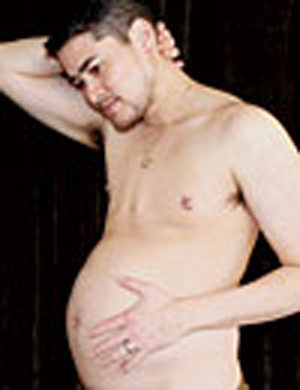 Genre croisé : Variation dans les genres que l'on peut observer avec les enfants dans leur rêve, ou dans leur jeux. Cela n'est qu'un état temporaire, dans le développement de la personnalité de l'enfant, et ne débouche pas dans la majorité des cas sur une identité de genre qui se fixe irréversiblement en opposition au corps physique.
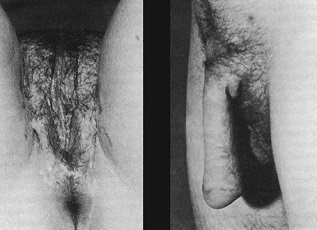 Devenir enceinte quand on est F2M (ce qui est possible) peut poser problème (dont l’obligation d’arrêter le THS).
Post chirurgie MTF et FTM.
Comprendre les transidentités
134
24. Glossaire / Lexique (suite)
Genre (social) : rôles, comportements, expressions et identités des filles, des femmes, des garçons, des hommes et des personnes de divers genres établis par la société. Il influence la perception qu'ont les gens d'eux-mêmes et d'autrui, leur façon d'agir et d'interagir ainsi que la répartition du pouvoir et des ressources dans la société. On décrit souvent le genre en termes binaires (fille/femme ou garçon/homme); pourtant, on note une grande diversité dans la compréhension, l'expérience et l'expression du genre par les personnes et les groupes. Source : http://www.cihr-irsc.gc.ca/f/47830.html b) Différences sociales, psychologiques, mentales, économiques, démographiques, politiques, etc. entre hommes et femmes.
1) Le genre serait une construction sociale. Les études de genre affirment qu’ils n’existe pas d’essence de la « féminité » ni de la « masculinité », « mais un apprentissage tout au long de la vie des comportements socialement attendus d’une femme ou d’un homme ». 2) Le genre serait un processus relationnel. Les caractéristiques évoquées ci-dessus ne seraient pas construites ni apprises de manière indépendante mais dans une relation d’opposition entre masculin et féminin. 3) Le genre serait un rapport de pouvoir. Le genre distingue le masculin et le féminin, et, dans le même mouvement, les hiérarchise à l’avantage du masculin. Le masculin et le féminin sont en relation, mais il ne s’agit pas d’une relation symétrique, équilibrée. De plus, en posant une frontière entre les deux catégories de sexe, le genre est en soi oppressif, puisqu’il n’admet pas de déviation par rapport aux normes qu’il établit.
Le genre serait un système de bicatégorisation hiérarchisée entre les sexes (hommes/femmes) et entre les valeurs et représentations qui leur sont associées (masculin/féminin).Source : http://labogenere.fr/quest-ce-que-le-genre/ 
« Le genre dit social, celui que l’on apprend, pratique et développe. Une façon de s’habiller, se comporter voir même de pleurer. Ne dit-on pas que les hommes ne pleurent pas ? On pourrait aller très loin pour définir le genre social qui est, soit dit en passant, n’est pas du tout le même en fonction d’où vous pouvez provenir sur cette terre. Le genre social est tout ce qui en dehors des caractères primaire nous indique que nous sommes en présence d’un homme où d’une femme, où plutôt devrais-je dire ce qui nous: LAISSENT CROIRE QUE. Les transsexuelles d’homme à femme […] poussent la société dans son dernier retranchement, celui du binarisme sexuelle ». Source : http://patriciapaquette.ca/la-transsexualite-demontre-la-vigueur-du-feminisme-le-feminisme-nest-pas-mort/
Comprendre les transidentités
135
24. Glossaire / Lexique (suite)
Hormone : dans son acception classique, ce terme désigne un messager chimique qui, élaboré par une glande endocrine et déversé dans la circulation sanguine, intervient dans les corrélations organiques. On sait aujourd'hui qu'il existe des cellules endocrines qui produisent des hormones exerçant, au sein même des organes, une fonction, dite paracrine, de messager intercellulaire. Certaines hormones sont sécrétées à la fois par des glandes endocrines et par des cellules nerveuses. C'est le cas de l'ACTH. Libérée dans le sang à partir de la glande pituitaire, elle contrôle le fonctionnement de la glande corticosurrénale. Synthétisée par des cellules nerveuses centrales, elle joue un rôle de neurotransmetteur ou de neuromodulateur dans le contrôle du comportement sexuel, de la mémoire ou de phénomènes d'apprentissage.
Hypothalamus : région du diencéphale impliquée physiologiquement dans le contrôle des comportements alimentaires, sexuels, agressifs et dans les régulations hormonales et végétatives.
Identité de genre : a) le fait de se reconnaître en accord psycho-affectif avec son sexe génétique. B) se réfère au genre auquel une personne a le ressenti profond d'appartenir. C) conviction ou ressenti profonds de se sentir homme ou femme, souvent ressentie dès l'enfance. "L'identité de genre" peut ne correspondre au sexe biologique.
Identité sexuelle : manière dont s'exprime l'orientation sexuelle d'un individu.
Libido : besoin sexuel.
Masochisme : a) Recherche du plaisir dans la douleur. Cette douleur peut être psychologique (humiliation) ou physique. B) Déviation sexuelle dans laquelle le sujet ne trouve le plaisir que dans la douleur physique et les humiliations qui lui sont infligées. Voir Formation de sissy et Sissification. C) Hypothèse avancé pour expliquer le désir d'homme de vouloir être femme (en considérant la position sociale souvent inférieure à l'homme dans la société). Mais la vraie transsexualité n'est pas du masochisme, ce syndrome est beaucoup plus subtil (commentaire de B. Lisan).
Sources : a) https://fr.wikipedia.org/wiki/Masochisme, b) http://www.larousse.fr/dictionnaires/francais/masochisme/49705
Comprendre les transidentités
136
24. Glossaire / Lexique (suite)
Neurohormone : hormone peptidique produite par une cellule nerveuse qui, déversée dans la circulation sanguine, agit sur des cibles glandulaires (ex. : te LHRH et l'ocytocine stimulant respectivement les cellules gonadotropes pituitaires et les cellules de la glande mammaire). Peut jouer également le rôle de neuromodulateur de l'activité nerveuse centrale (ex. : contrôle du comportement sexuel, par le LHRH, et des processus mnémoniques par la vasopressine).
Neuromodulateur : substance interagissant, au niveau neuronal ou glandulaire, avec un neurotransmetteur lui 
même, une neurohormone, un peptide ou une hormone stéroïde.
Neurone : cellule nerveuse formée d'un corps cellulaire, dit péricaryon, portant deux types de prolongements : un axone, souvent allongé, acheminant l'information vers d'autres neurones et des dendrites avec lesquelles s'articulent les terminaisons axoniques d'autres neurones.
Neurotransmetteur : substances de nature chimique diverse, assurant la transmission des messages nerveux au niveau synaptique. J'ai cité, dans cet ouvrage, parmi les quelques dizaines d'entre eux, dont on connaît actuellement l'existence : l'acétycholine, formée à partir de la choline ; les catécholamines représentées par la dopamine et la noradrénaline dérivant d'un acide aminé, la tyrosine ; une indolamine, la sérotonine, issue du tryptophane ; le GABA, provenant de l'acide glutamique ; des peptides tels que les endorphines et le neuropeptide Y.
Névrose :  Le terme névrose désigne des troubles psychiques sans lésion organique démontrable. Le sujet est conscient de sa souffrance psychique et ne présente pas de délire ni d'hallucinations ; il vit dans la réalité. b) La névrose est un terme générique utilisé en psychiatrie pour désigner les maladies se caractérisant par un trouble dans le fonctionnement du système nerveux de l'individu, sans qu'une cause anatomique ne soit incriminée. Ce terme a été remplacé depuis peu par le terme « trouble de l'adaptation ». Dans ce cas, la personne est tout à fait consciente de son trouble, ce qui le différencie de la psychose, qui ne pense pas être malade et où les altérations du comportement sont majeures. La personne ayant une névrose a du mal à s'en débarrasser malgré sa fréquente volonté. (suite page suivante)
Comprendre les transidentités
137
24. Glossaire / Lexique (suite)
Névrose (suite) : Parmi les névroses, on distingue la névrose phobique ou une peur caractéristique d'une chose est présente (arachnophobie ou peur des araignées, agoraphobie ou appréhension des grands espaces peuplés, claustrophobie ou peur du confinement), la névrose d'angoisse caractérisée par des crises d'angoisse, ou la névrose obsessionnelle appelée plus communément Troubles Obsessionnels Compulsifs (TOC). Une prise en charge par des techniques dites cognitivo-comportementales aident à tenter de se sortir de ces troubles. 
Sources : a) https://fr.wikipedia.org/wiki/N%C3%A9vrose , b) http://sante-medecine.journaldesfemmes.com/faq/13894-nevrose-definition 
Opiacé endogène : peptide tel que l'endorphine qui joue le rôle, dans le cerveau, d'une « morphine endogène ».
Orientation sexuelle (hétérosexualité, bisexualité, homosexualité) : mode durable d'attirance (émotionnelle, romantique, sexuelle, ou une combinaison des trois) pour le sexe opposé, le même sexe, ou les deux sexes, et les genres qui vont avec. Ces attirances sont communément acceptées comme étant l'hétérosexualité, la bisexualité, et l'homosexualité.
Organogenèse : développement des organes.
Ovario-testis : glande génitale dans laquelle coexistent des plages de tissu ovarien ou testiculaire.
Oviparité : développement de l'œuf dans l'organisme maternel.
Phénotype : caractères observables apparents d'un individu régis par son génome en interaction avec son milieu de développement.
Phylogenèse : évolution des espèces.
Préformation : théorie selon laquelle toutes les parties de l'organisme préexistent dans le germe.
Prolactine : hormone produite par la glande pituitaire. Intervient chez les Mammifères dans le contrôle du fonctionnement du corps jaune, dans celui de la lactation et dans la régulation du comportement sexuel.
Prévalence : 10 000 à 15 000 personnes trans en France. La population transgenre est estimée à 1,4 millions d'adultes aux USA. Source : a) http://www.lemonde.fr/societe/article/2016/05/21/changement-d-etat-civil-pour-les-trans-un-amendement-qui-ne-satisfait-pas-les-associations_4923860_3224.html
b) http://www.nytimes.com/2016/07/01/health/transgender-population.html?_r=5&register=facebook
Comprendre les transidentités
138
24. Glossaire / Lexique (suite)
Proceptivité : est proceptive celle qui est attirée par lui. 
Pseudo-hermaphrodisme : il est dit « mâle » chez des garçons génétiquement mâles naissant avec des organes génitaux externes ambigus, de morphologie féminine ; et « femelle », chez des filles génétiques ayant des organes génitaux externes masculinisés.
Réceptivité : acceptation du mâle par la femelle (ou phase consommatoire).
Sexe biologique : a) ensemble d'attributs biologiques retrouvés chez les humains et les animaux. On l'associe principalement à des caractéristiques physiques et physiologiques, par exemple les chromosomes, l'expression génique, les niveaux d'hormones et la fonction hormonale ainsi que l'anatomie génitale et sexuelle. On décrit généralement le sexe en termes binaires, « femme » ou « homme », mais il existe des variations touchant les attributs définissant le sexe ainsi que l'expression de ces attributs. Source : http://www.cihr-irsc.gc.ca/f/47830.html b) différences biologiques entre femmes et hommes.
Synapse : zone de jonction entre neurones mais également entre neurones et cellules musculaires ou glandulaires. Parfois même des contacts s'instituent entre les neurones et la paroi de capillaires sanguins (ex. : synapses hémoneurales au niveau du système porte hypophysaire). Dans tous les cas, il y a apposition de deux membranes, l'une présynaptique, appartenant à la terminaison d'un axone ; l'autre postsynaptique, représentée par celle d'une dendrite, d'un muscle, d'une cellule glandulaire ou de la paroi capillaire. La transmission de l'influx nerveux s'effectue grâce à des neurotransmetteurs.
Système limbique : ensemble de structures nerveuses de signification phylogénétique ancienne. Il joue un rôle essentiel dans les processus mnémoniques, dans la genèse des émotions et dans le contrôle des phénomènes affectifs.
Tronc cérébral : partie de l'encéphale s'étendant du myélencéphale (bulbe rachidien), à travers le métencéphale et le mésencéphale, jusqu'au diencéphale. Il est le siège des noyaux noradrenergiques, dopaminergiques, sérotoninergiques dont les axones se projettent sur de nombreuses aires cérébrales. Il est aussi, au niveau du mésencéphale, le relais entre des faisceaux nerveux ascendants et descendants impliqués dans la régulation du comportement sexuel.
Schéma copulatoire : séquence stéréotypée des comportements sexuels …
Comprendre les transidentités
139
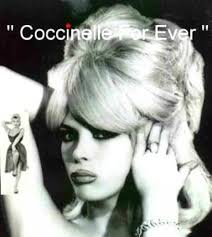 25. Personnalités connues
Il y a peu de personnalités transgenres qui ont percé ou qui soient connues dans le monde.
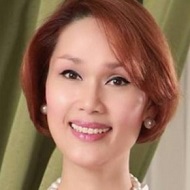 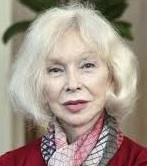 ← Titulaire de deux masters, elle maîtrise aussi trois langues européennes (espagnol, français et italien). Elle a un temps travaillé en Espagne comme journaliste pour l'agence EFE.
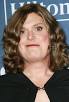 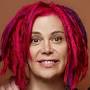 Coccinelle et Bambi.
Geraldine Roman, 1ère trans’ députée élue, le 10 mai 2016, à la Chambre des représentants, chambre basse du Congrès des Philippines. Source : http://mobile.e-llico.com/article.htm?geraldine-roman-premiere-transgenre-elue-au-congres&articleID=36527 & http://edition.cnn.com/2016/05/10/asia/philippines-transgender-geraldine-roman/
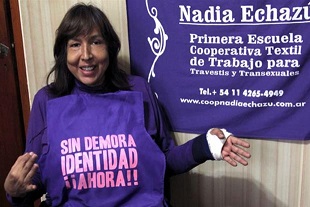 Lana (avant Laurence) et Lilly (avant Andrew) Wachowski, toutes les deux, Scénaristes (de Matrix …), Réalisatrices, Productrice de cinéma. Source : https://fr.wikipedia.org/wiki/Lana_et_Lilly_Wachowski
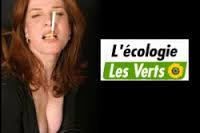 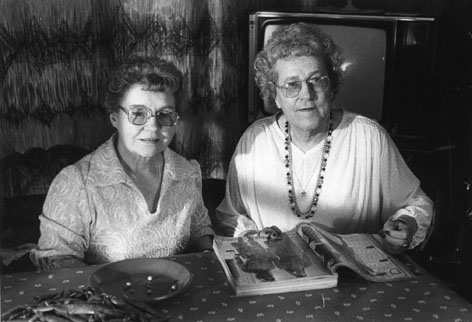 Lohana Berkins  (1965 - 2016) était une activiste transgenre Argentine, défenseuse et promotrice de l' identité transgenre dans son pays. Elle s’est battue pour la loi 3062 du respect de l'identité travestie et transsexuelle et approuvée par l'Assemblée législative de Buenos Aires en 2009. Source : https://es.wikipedia.org/wiki/Lohana_Berkins
L’Algérien(ne) Pascal(e) Ourbih, 44 ans, vient d’obtenir la nationalité française et mènera la liste écolo dans le 16e où il habite depuis vingt ans. Ce(te) comédien(ne) transsexuel(le) qui tourne dans la série d’Arte « Vénus et Apollon » est un(e) ex-militant(e) du PASTT et d’Act Up. http://www.egaliteetreconciliation.fr/Ecologie-Un-transsexuel-algerien-candidat-des-Verts-a-Paris-876.html
Huguette Voidies et Ovida Delect, deux écrivaines transsexuelles
Comprendre les transidentités
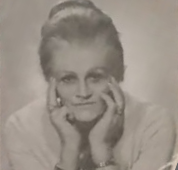 140
25. Personnalités connues (suite et fin)
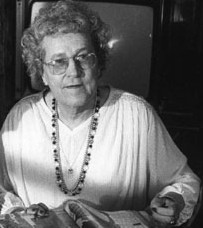 Georges Marie-André Schwidenhammer naît en 1909 dans les Vosges et grandit dans une famille d'industriels. Dès l'adolescence, il provoque déjà quelques scandales en raison de son gout pour le travestissement. Il suit des études de physique chimie puis s'engage dans l'armée où il gravira les échelons pour devenir capitaine. Dès 1940, il refuse la défaite et se range du coté de la Résistance. 
Il va aider des centaines de prisonniers de guerre à s'échapper du camp de Lunéville en Meurthe-et-Moselle. En 1943 il est arrêté par la Gestapo, en raison de ses activités de Résistant, condamné à mort puis finallement envoyé au camp de concentration du Struthof en Alsace. 
Là, il fera l'objet d'expériences médicales et en particulier de traitements hormonaux féminisants. Ces traitements vont engendrer chez lui d'importants changements morphologiques. 
A la Libération, au lieu de l'aider à reprendre une vie normale, l'Armée française va simplement exiger sa démission. Les séquelles de son internement n'étaient pas prévues par le code des pensions militaires !!! L'ex-capitaine s'habille désormais en femme et choisit de se faire appeler Marie-André. Elle fait des études d'infirmière et obtient un diplôme de masseuse.  Elle exerce sa profession dans des hôpitaux à Paris puis à Monaco avant d'ouvrir son propre cabinet à Paris dans le 17ème arrondissement.
En 1963, Marie-André Schwidenhammer est décorée pour ses faits de résistance, mais toujours sous son identité masculine. Elle décide en 1965 de fonder l'association AMAHO (Aide aux MAlades HOrmonaux), dont le nom est influencé par sa propre histoire, l'AMAHO étant la première association trans française.
Sources : a) http://www.hexagonegay.com/Schwidenhammer.html, 
b) Histoire des transsexuels en France» par Maxime Foerster, éditions H&O, 2006
Ovida Delect (1926-1996),  écrivaine, communiste, résistante et transsexuelle. Née Jean-Pierre Voidies, Ovida Delect est une poétesse et romancière transsexuelle qui a changé d'identité après la guerre. Sous l'Occupation, elle organise un groupe de résistance. Torturée par la police allemande, elle est déportée vers le Reich. Rescapée, elle achève ses études à Paris et devient enseignante. Sous le nom d'Ovida Delect, elle a publié de nombreux recueils de poèmes, des romans et des contes, obtenant plusieurs prix littéraires. 
Sources : a) http://www.editions-harmattan.fr/index.asp?navig=auteurs&obj=artiste&no=5467, 
b) http://www.ego.1939-1945.crhq.cnrs.fr/recherche/detail_aut.php?id_personne=1091
Comprendre les transidentités
141
26. Conclusions
En conclusion de ce document, son auteur fournit ses propres hypothèses sur les transidentités :
Je pense qu'il y a des forces au niveau attraction sexuelle (ou orientation sexuelle) et identité ou sentiment de genre qui sont innées, et qu'on ne peut pas toujours maîtriser.  Et encore ... je ne suis pas toujours sûr de ma propre conviction à ce sujet. Car si l’on faisait un travail intérieur pour augmenter son sentiment de « genre féminin », l’on peut alors l'augmenter (sans que cela soit de l'ordre de la schizophrénie ou qu'on s'abuse). En fait, même, je ne suis pas totalement persuadé que le "sentiment de genre" (de se sentir femme ou homme) soit totalement immuable, et que, pour certaines personnes ou pour certains cas, leur sentiment de genre ne soit pas lié à son parcours ou accidents rencontrés dans leur histoire et leur évolution personnelle. Par moment, j'ai tendance à croire, comme Simone de Beauvoir, que l'on ne naît pas femme ou homme, qu'on ne le devient, par l'éducation, par les exemples qui nous inspirent ou nous fascine (quand on a un parent du même sexe au sien, avec lequel il nous est impossible de nous identifier et, au contraire, un autre du sexe opposé au votre, avec lequel l’on peut s’identifier). Après qu'un sentiment de genre donné se soit établi en nous, il devient alors un attracteur puissant et alors il est plus difficile de changer de genre (mais ce n'est qu'une hypothèse). Personnellement, étant plus attiré par les femmes, je suis plus attiré, par exemple, par les trans' M2F, comme l'on dit "crédible" (pour lesquelles l'on dit qu'elle a un bon "passing"). Mais il est possible que je sois conditionné par mon éducation et ses préjugés _ et justement sur la barrière des sexes. En fait, ce problème n'est pas simple, car même si la personne est "laide" (ce critère de laideur étant d’aileurs très subjectif) mais qu'elle possède une "belle âme", l'Amour qu'on ressentir pour elle peut tout changer et faire sauter nos préjugés. Pour en donner une image, si l'on est raciste, mais qu'on est amoureux de Barbara Hendricks, à cause de sa voix et son talent, cet Amour peut nous faire oublier momentanément notre conditionnement raciste.
Comprendre les transidentités
142
26. Conclusions (suite et fin)
Après face à nos conditionnements, il faut un certain temps pour faire sauter nos conditionnements. Pour vous en donner un exemple, la première fois, que j'ai vu un couple d'hommes homosexuels s'embrasser sur la bouche (dans les années 80), lors de leur mariage religieux à l'église du Christ libérateur à Paris, j'avais été, sur le coup, un peu choqué. Maintenant, quand je vois des couples d'homosexuels s'embrasser sur la bouche, lors, par exemple, des « Gay pride », cela ne me choque plus. Quelle est la part de la force biologique et la part de conditionnement éducationnel dans l'orientation de nos "attraction" sexuelles (i.e. orientation sexuelle), de notre sentiment de genre (ou identité de genre), cela reste une inconnue. Personnellement, je pense qu'il y a les deux contributions. Je rajoute une chose, je pense qu'il n'y a pas une réponse unique pour expliquer l'origine du sentiment de genre, Il y a des cas, où il y a force biologique (comme dans le cas de certaines intersexualités (?)), et des cas où il y a un conditionnement éducationnel. Je pense que les causes sont muti-factorielles. Je recommande d'éviter tout approche simplificatrice dans le domaine des transidentités, qu'il faut, pour moi, appréhender et comprendre dans toute sa grande complexité. Bref, pour moi, ce ne sont pas des questions simples à aborder.
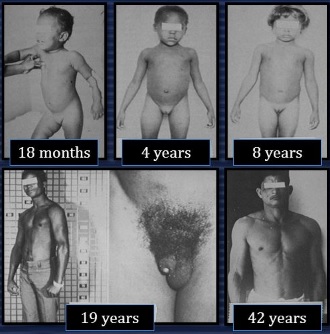 "je n’ai pas honte de porter une robe 'comme une femme' parce que je ne pense pas qu'il soit honteux d'être une femme." -Iggy Pop →
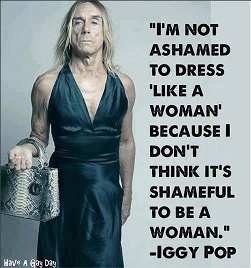 Les Guevedoces, ou les filles qui changent de sexe au masculin à 12 ans, vivent dans une petite ville en République dominicaine (une île dans les Caraïbes) a appelé Salinas où 2 pour cent des femmes sont nées ainsi. Elles sont aussi appelées "pénis à 12", et leur changement est causée par une enzyme manquante →
Sources : a) http://slideplayer.com/slide/3129430/ , 
b) https://www.youtube.com/watch?v=yhwKivoFWlE
Comprendre les transidentités
27. Bibliographie
143
Sur le genre et le sexe social :
Précieuses études de genre, https://lejournal.cnrs.fr/dossiers/precieuses-etudes-de-genre 
LE SEXE ET LE GENRE SONT EN FAIT LA MÊME CHOSE (MAIS NE PARTEZ PAS SI VITE), https://furiegelatine.wordpress.com/2016/03/08/le-sexe-et-le-genre-sont-en-fait-la-meme-chose-mais-ne-partez-pas-si-vite/ 
Mauvais genre / France Inter, http://www.franceinter.fr/emission-interception-mauvais-genre
Théorie du genre : Le fils de François Hollande militant de la « théorie queer », http://www.theoriedugenre.fr/?Le-fils-de-Francois-Hollande 

Sur la transphobie dans le courant féministe :
https://en.wikipedia.org/wiki/Feminist_views_on_transgender_and_transsexual_people, 
http://rationalwiki.org/wiki/Trans-exclusionary_radical_feminism
Féministes radicales et transsexuelles : même combat selon Hari Nef, http://i-d.vice.com/fr/article/what-you-still-don39t-understand-about-being-trans-fr-translation?utm_source=vicefbfr 
Nous trans-féministes, http://www.observatoire-des-transidentites.com/2015/11/nous-transfeministes.html 

Sur la transphobie dans le monde du travail :
Une transsexuelle fait condamner son entreprise après son licenciement, http://www.rtl.fr/actu/societe-faits-divers/une-transsexuelle-fait-condamner-son-entreprise-apres-son-licenciement-7780297172 
Belgique : La loi enfin adaptée: plus question de vous licencier si vous êtes transexuel !, http://www.sudinfo.be/1064544/article/2014-07-25/la-loi-enfin-adaptee-plus-question-de-vous-licencier-si-vous-etes-transexuel 
L'administration belge recrute désormais sans distinction de genre - Homme, femme ou X, http://mobile.e-llico.com/article.htm?ladministration-belge-recrute-desormais-sans-distinction-de-genre&articleID=35915 
Karine Espineira est la première Trans à obtenir le grade de Docteure de l’université française, http://www.txy.fr/blog/2013/01/09/karine-espineira-est-la-premiere-trans-a-obtenir-le-grade-de-docteure-de-luniversite-francaise/ 
http://www.sos-transphobie.org/temoignage-de-selene-victime-de-transphobie-au-travail 
Karine Espineira est la première Trans à obtenir le grade de Docteure de l’université française, http://www.txy.fr/blog/2013/01/09/karine-espineira-est-la-premiere-trans-a-obtenir-le-grade-de-docteure-de-luniversite-francaise/
Comprendre les transidentités
27. Bibliographie (suite)
144
Sur la transphobie sociale et religieuse :
La transsexualité n'est pas une maladie mais une problématique sociale | Blog | Le Club de Mediapart, https://blogs.mediapart.fr/herve-hubert/blog/300614/la-transsexualite-nest-pas-une-maladie-mais-une-problematique-sociale 
https://voxigayblog.wordpress.com/2016/01/07/pakistan-blessee-par-balle-une-trans-a-attendu-3-heures-avant-detre-soignee-a-lhopital/, 
http://www.francetvinfo.fr/societe/on-ma-clairement-dit-que-le-probleme-cetait-que-j-etais-une-personne-trans_891931.html 
PHOTOS. Une femme transgenre défie Facebook avec des photos de sa poitrine dénudée, http://www.huffingtonpost.fr/2015/10/02/femme-transgenre-facebook-photos-poitrine-denudee_n_8233852.html 
South Dakota Becomes First State To Pass Anti-Transgender Student Restroom Bill (Dakota anti-trans’ bill), février 2016, http://www.buzzfeed.com/dominicholden/south-dakota-becomes-first-state-to-pass-anti-transgender-st
vues féministes sur les personnes transgenres et transsexuelles, https://en.wikipedia.org/wiki/Feminist_views_on_transgender_and_transsexual_people
https://blogs.mediapart.fr/herve-hubert/blog/300614/la-transsexualite-nest-pas-une-maladie-mais-une-problematique-sociale
http://www.lemonde.fr/religions/article/2016/08/03/le-pape-francois-denonce-l-enseignement-du-genre-aux-enfants_4977653_1653130.html

Transphobie en général :
http://m.parismatch.com/Actu/Faits-divers/A-t-elle-ete-tuee-parce-qu-elle-faisait-honte-a-son-ami-848609 
http://touch.metronews.fr/lyon/lyon-il-couche-avec-un-transsexuel-s-en-apercoit-et-le-tabasse/mogE!iUKTXG5qMigys/
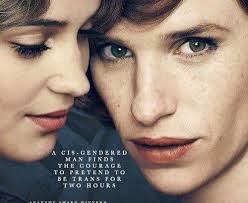 Prévalence du transsexualisme ou transgendérisme :
a) http://www.lemonde.fr/societe/article/2016/05/21/changement-d-etat-civil-pour-les-trans-un-amendement-qui-ne-satisfait-pas-les-associations_4923860_3224.html
b) http://www.nytimes.com/2016/07/01/health/transgender-population.html?_r=5&register=facebook 
c) http://ai.eecs.umich.edu/people/conway/TS/Prevalence/Reports/Prevalence%20of%20Transsexualism%20slides.ppt
d) http://williamsinstitute.law.ucla.edu/wp-content/uploads/Gates-How-Many-People-LGBT-Apr-2011.pdf
Comprendre les transidentités
27. Bibliographie (suite)
145
Suicides des trans’ :
Pourquoi un tel taux de suicide chez les trans américains?, 20.03.2014, http://www.slate.fr/monde/83161/suicide-trans-americains 
Alan, Leelah : combien faudra-t-il de suicides pour que les trans aient enfin des droits ?, 04/01/2016, http://leplus.nouvelobs.com/contribution/1466097-alan-leelah-combien-faudra-t-il-de-suicides-pour-que-les-trans-aient-enfin-des-droits.html 

Ethnologie et transsexualité dans les autres cultures :
Les transgenres existaient déjà à la préhistoire, http://m.huffpost.com/fr/entry/4036596 ,
Du Big-Bang à la Transsexualité, http://www.txy.fr/blog/2013/12/24/du-big-bang-a-la-transsexualite-1/ 
Hijra (Inde), https://fr.wikipedia.org/wiki/Hijra_(Inde) 
Hijras, http://www.refinery29.com/2016/01/100326/hijras-third-gender-india-photos#slide-7 
Katoï  ou Ladyboy, https://fr.wikipedia.org/wiki/Ladyboy
Muxhe ou muxe, https://fr.wikipedia.org/wiki/Muxhe 
Berdache, bardache ou être aux deux esprits, https://fr.wikipedia.org/wiki/Bispiritualit%C3%A9 
https://fr.wikipedia.org/wiki/Troisi%C3%A8me_sexe 
Transgenres fa'afafine vivent aux Samoa, https://fr.wikipedia.org/wiki/Fa%27afafine 
Mahu ou Raerae  ou Raé raé, https://fr.wikipedia.org/wiki/Mahu  
Films trans’, http://yagg.com/2016/02/06/12-films-trans-incontournables/ 
https://fr.m.wikipedia.org/wiki/Transsexualit%C3%A9_en_Iran
Les transgenres existaient déjà … à la préhistoire, http://m.huffpost.com/fr/entry/4036596

Sur le fantasme de sissification :
a) Enfermé Dans De La Dentelle - La Féminisation Forcée 101 [on y trouve, dans cet article, une explication du désir de sissification], http://fr.biguz.net/watch.php?id=199296&name=enferm%C3%A9-dans-de-la-dentelle---la-f%C3%A9minisation-forc%C3%A9e-101
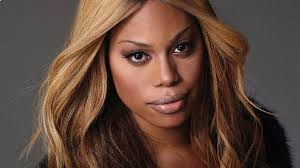 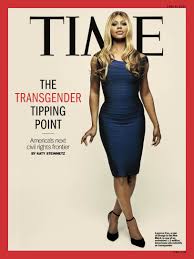 Comprendre les transidentités
27. Bibliographie (suite)
146
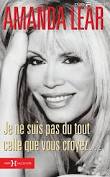 Crimes :
L’Argentine doit enquêter sur la vague d’attaques visant des militantes transgenres | Amnesty International, https://www.amnesty.org/fr/latest/news/2015/10/argentina-must-investigate-horrific-wave-of-attacks-against-trans-activists/ 
http://touch.metronews.fr/lyon/lyon-il-couche-avec-un-transsexuel-s-en-apercoit-et-le-tabasse/
http://www.pghlesbian.com/2015/02/22-year-old-ohio-trans-woman-stabbed-to-death-by-father/ 
http://janetmock.com/2015/02/16/six-trans-women-killed-this-year/ 

Pétitions :
Solidarité avec les personnes homosexuelles en Tunisie, https://secure.avaaz.org/fr/petition/Gouvernement_et_deputes_tunisiens_Dd_lnf_ljtmy_w_lsysy_mtDmnwn_m_lmthlyt_w_lmthlyyn/?pv=11&fb_action_ids=10153293520994102&fb_action_types=avaaz-org%3Ais_interested&fb_source=other_multiline&action_object_map=%5B780552392066847%5D&action_type_map=%5B%22avaaz-org%3Ais_interested%22%5D&action_ref_map=%5B%5D 
.

Erreurs ou difficulté à déterminer (identifier) son propre genre :
Bruce Jenner AKA Caitlyn Jenner Declares She No Longer Feels Like A Woman !, http://likes.com/g/14354117?v=f6mMpExx4umbn5bZTvqcBUs51Af4fF7TRw3fa&page=1 
Je ne me sens ni femme, ni homme : ne m'appelez pas "Madame", je suis neutrois, 02/01/2016, http://leplus.nouvelobs.com/contribution/1383690-je-ne-me-sens-ni-femme-ni-homme-ne-m-appelez-pas-madame-je-suis-neutrois.html  

Sur le futur, greffe d’utérus – vagin :
Le futur des traitements et des actions possibles, http://benjamin.lisan.free.fr/jardin.secret/EcritsScientifiques/GuideTranssexuel/FUTUR.htm
Solution pour irriguer "tissulairement" les greffons (powerpoint PPTX), http://benjamin.lisan.free.fr/jardin.secret/EcritsScientifiques/GuideTranssexuel/solution-pour-irriguer-tissulairement-les-greffons.pptx
Chirurgie de greffe sexuelle dans le futur (peut-être (?)) _ un article plus ancien _, http://benjamin.lisan.free.fr/jardin.secret/EcritsScientifiques/GuideTranssexuel/CHIRGREF.htm
Réflexions sur les possibilités de transplanter un greffon de vagin chez un homme biologique (2015), http://benjamin.lisan.free.fr/jardin.secret/EcritsScientifiques/GuideTranssexuel/reflexions_sur_possibilites_transplanter_greffon_vagin_chez_homme_biologique.htm
Comprendre les transidentités
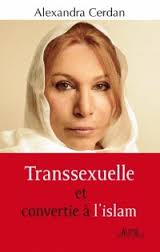 27. Bibliographie (suite)
147
Sur l’intersexualité :
http://pierrehenri.castel.free.fr/Articles/intersexualite.htm

Habillement :
Les particularités de la lingerie transgenre..., http://catalogues-lingerie.com/les-particularite-de-la-lingerie-transgenre/ 

Le parcours des transsexuels :
Le protocole dans un parcours officiel transsexuel, Act Up-Paris, http://www.actupparis.org/spip.php?article1184 
Prise en charge du transsexualisme - Faculté UFR de médecine Paris 7 Diderot, http://www.medecine.univ-paris-diderot.fr/index.php/formation-continue/du-di/liste-des-du-et-diu/item/340-prise-en-charge-du-transsexualisme  
Equipe des professionnels traitant de la transsexualité sur Paris, http://www.transparis.fr/ 
Changement d'état civil des personnes trans : une procédure encore longue et coûteuse, véritable parcours du combattant, http://www.huffingtonpost.fr/2015/10/17/changement-etat-civil-personne-trans-procedure-longue-couteuse_n_8291776.html?utm_hp_ref=tw 
http://m.france3-regions.francetvinfo.fr/rhone-alpes/rhone/lyon/chirurgie-de-reassignation-sexuelle-lyon-centre-de-reference-et-d-excellence-766390.html
Hormone Replacement Therapy for Transgenders. Do’s and Don'ts. Steven M. Brown, MD, University of Wisconsin School of Medicine, https://www.stumptuous.com/transhealth_site/brown_hrt_for_tg_2005.ppt  (l’exposé des risques). 
http://www.ftm-transsexuel.info/demarches/administratif/changement-d-etat-civil.html 

Causes possibles, témoignages, coming-out, psychologie, épidémiologie :
Quels sont des causes du travestissement (en Anglais), https://m.facebook.com/story.php?story_fbid=1482948295342949&id=100008833771357
Comment respecter une personne transgenre, http://fr.m.wikihow.com/respecter-une-personne-transgenre 
Dimorphisme cérébral : http://franck-ramus.blogspot.fr/2015/12/y-t-il-un-dimorphisme-sexuel-cerebral.html?m=1 
http://www.rts.ch/info/suisse/7482017-un-enfant-sur-500-ne-se-sentirait-pas-en-phase-avec-son-sexe.html 
http://yagg.com/2016/02/18/lemouvant-et-tres-drole-coming-out-trans-de-jordan-raskopoulos/ 
Définition DSM IV du transsexualisme, http://www.sandraguiadeur-savoirsantesexualite.fr/blog/transidentite/  
http://yagg.com/2016/03/28/australie-une-femme-daffaires-fait-son-coming-out-trans-a-la-television/
Comprendre les transidentités
27. Bibliographie (suite)
148
Définitions, articles encyclopédiques :
https://fr.wikipedia.org/wiki/Travestissement, 
https://fr.wikipedia.org/wiki/Transphobie, 
Transsexualité en Iran — Wikipédia, https://fr.m.wikipedia.org/wiki/Transsexualit%C3%A9_en_Iran , 
http://xxy.fr/le-manifeste-du-travesti/, 
http://fr.m.wikihow.com/se-travestir, 
Orientation sexuelle… simplement humaine, février 2015, http://evedecandaulie.fr/orientation-sexuelle/ 
http://www.arte.tv/magazine/28minutes/fr/transgenre-transsexuel-de-qui-parle-t-28minutes 

Personnalités transsexuelles connues :
Venezuela: Tamara Adrián devient la première femme trans élue au Parlement, http://yagg.com/2015/12/07/venezuela-tamara-adrian-devient-la-premiere-femme-trans-elue-au-parlement/ 

Le cas des parents qui laissent évoluer naturellement leur enfant, même s’il manifeste des comportements transsexuels :
http://www.terrafemina.com/article/une-fille-transgenre-recoit-sa-premiere-dose-d-hormone-sa-mere-filme-son-incroyable-reaction_a288487/1

Bandes dessinées : Dessins de Sophie Labelle expliquant les transidentités :
Assigné garçon, http://assigneegarcon.tumblr.com/ 
  http://assignedmale.tumblr.com/  (en Anglais)
 https://www.facebook.com/assigneegarcon/  
  https://twitter.com/AssigneeGarcon
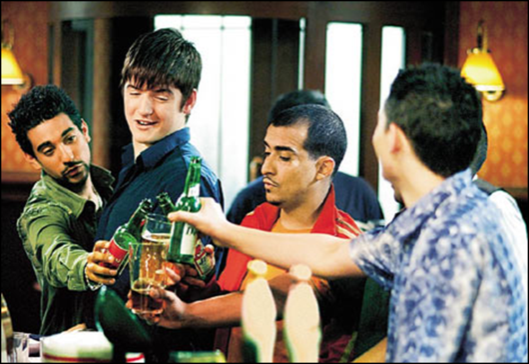 Stéréotypes de genre : saoulerie entre hommes.
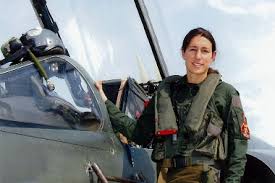 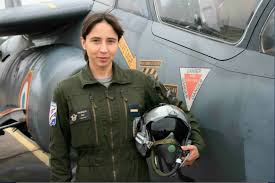 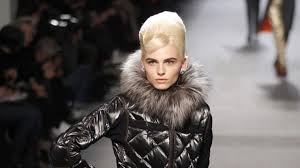 Femmes pilotes de chasse.
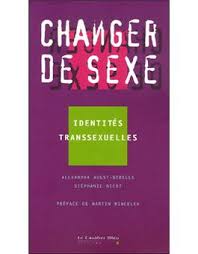 Comprendre les transidentités
27. Bibliographie (suite)
149
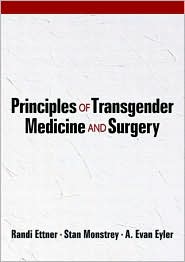 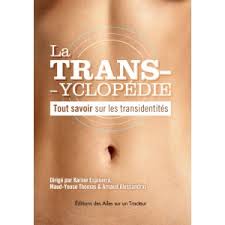 Livres :
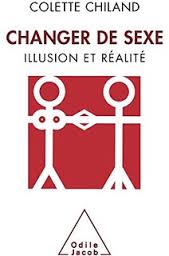 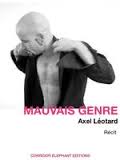 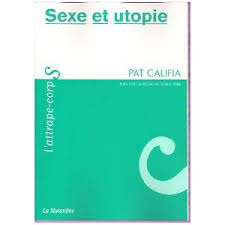 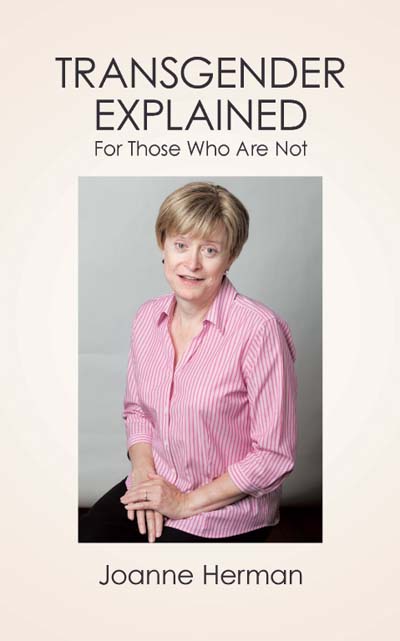 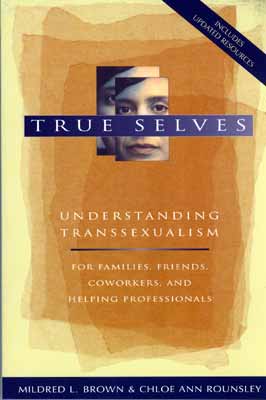 ↑ Deux livres « sceptiques » ↑
Cette liste n’est pas exhaustive.
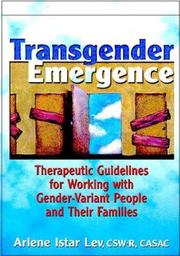 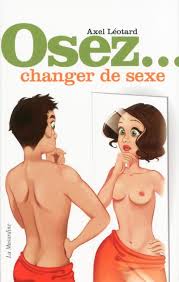 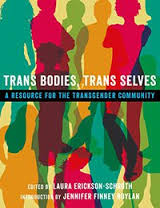 Comprendre les transidentités
27. Bibliographie (suite)
150
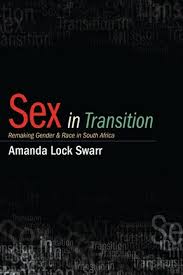 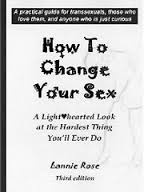 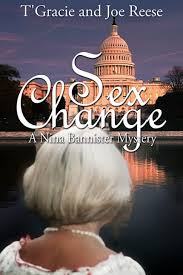 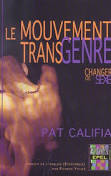 Livres  (suite) :
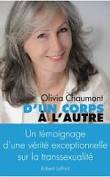 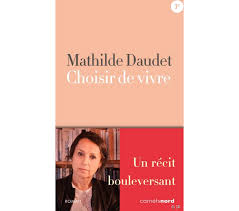 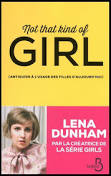 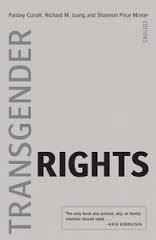 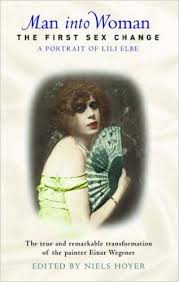 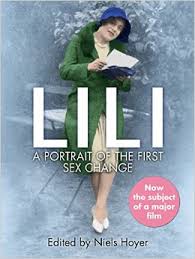 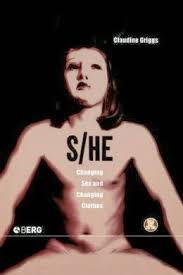 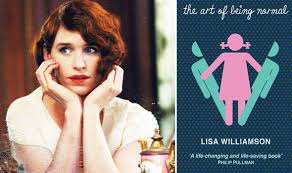 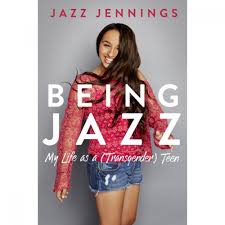 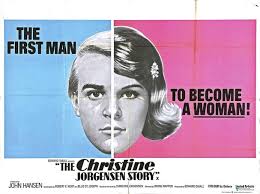 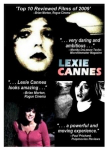 Comprendre les transidentités
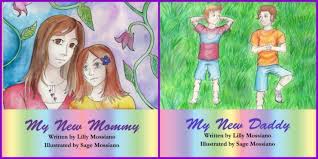 27. Bibliographie (suite)
151
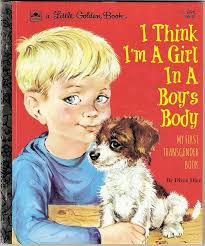 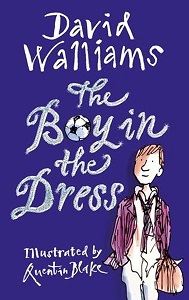 Livres (suite) :
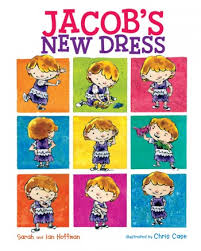 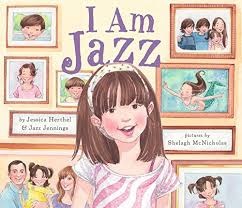 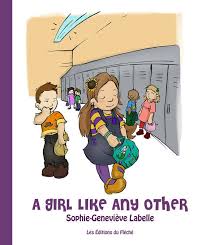 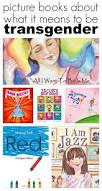 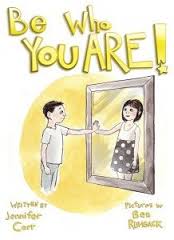 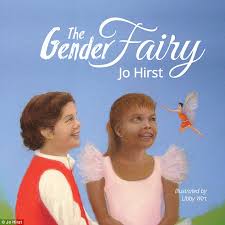 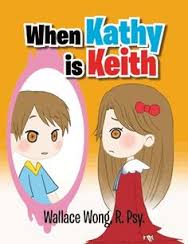 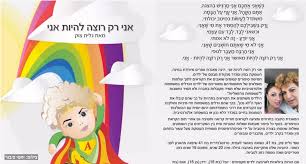 Comprendre les transidentités
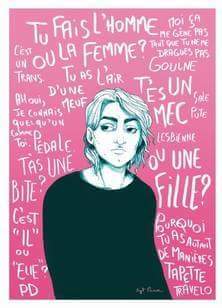 27. Bibliographie (suite)
Livres (suite)
Trouble dans le genre, Pour un féminisme de la subversion (Judith Butler, 1990, traduit en français en 2005) [TDLG], a) https://fr.m.wikipedia.org/wiki/Trouble_dans_le_genre , b) http://www.idixa.net/Pixa/pagixa-1109091905.html
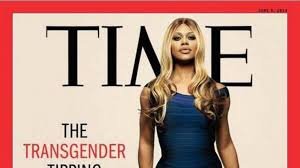 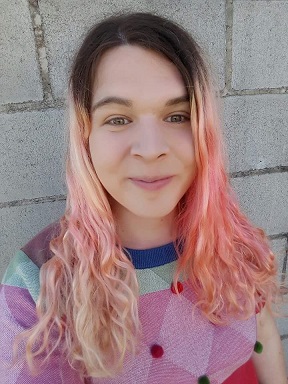 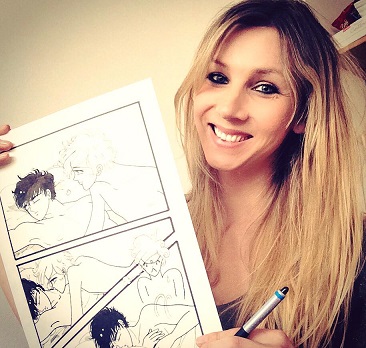 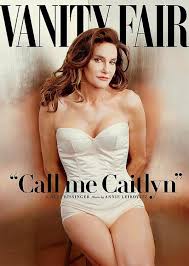 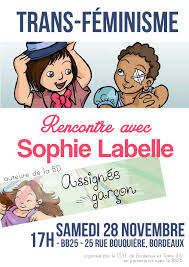 Mannequin transgenre
152
Sophie Labelle, dessinatrice de « Stéphie n’est pas un garçon » ou « assigné garçon », une héroïne transgenre.
152
Le dessinatrice de Lily, une héroïne transgenre.
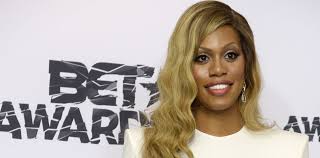 Comprendre les transidentités
27. Bibliographie (suite)
153
Livres (suite)
Barbara Buick, L'Étiquette, La Jeune Parque, 1971. Coccinelle, Coccinelle, Filipacchi, 1987.
Andréa Colliaux, Carnet de bord d'un stewart devenu hôtesse de l'air, éditions Michel Lafon, 2001.
Roberta Cowell, Comment je suis devenu(e) femme, Plon, 1955.
Kathy Dee, Traveling, un itinéraire transsexuel, éditions Belfond, 1974.
Delphine De Froissac, La Solitude du désir, éditions LAU, 2004.
Ovida Delect, La Vocation d'être femme. Itinéraire d'une transsexuelle, L'Harmattan, 1996.
Diane, Diane, Acropole, 1987.
Sandra Dual, Rencontre du troisième sexe, Gérard Blanc, 1999.
Sylviane Dullak, Je serai elle, mon odyssée trans­sexuelle, Presses de la Cité, 1983.
Marie-Josée Enard, Vouloir être... Transsexuelle, Femme et Mère, 1982.
Catalina de Erauso (préface de José-Maria de Heredia, avant-propos d'Elisabeth Burgos), La nonne soldat. Tra­duction française : La Différence, 1991.
Jean Guilda, Guilda : Elle et moi, Quebécor, 1980. Paul Hewitt et Jane Warren, Un homme en elle, Édi­tions n° 1, 1996.
Jocelyne (avec la contribution de Florence Hague­nauer), Jean / Jocelyne, éditions Stock, 2001.
Yanni Kin, Regarde-moi, maman ! Témoignage d'un transsexuel, Lanctôt, 2002.
Bernadette Lacoste, Journal d'un(e) transsexuel(le), Société des écrivains, 2003.
Axel Léotard, Mauvais genre, Hugo et Compagnie, 2009.
Marie-France, Elle était une fois, éditions Denoél, 2003. 
Maud Marin, Le Saut de l'ange, Fixot, 1987, réédition J'ai Lu, 1998.
Brigitte Martel, Né homme, comment je suis devenu femme, Quebécor, 1981.
Mario Martino, Émergence. Autobiographie d'un transsexuel, éditions de Trévise, 1981.
Jan Morris, L'Énigme. D'un sexe à l'autre, éditions Gallimard, 1974, réédité en 1989.
Georgine Noël, Appelez-moi Gina, éditions Jean-Claude Lattès, 1994.
Marie-Pierre Pruvot (alias Bambi), Marie parce que c'est joli, éditions Bonobo, 2007.
Erik Shinegger, L'Homme qui fut championne du monde, éditions Michel Lafon, 1980.
Sophie Simon, Un sujet de conversation, éditions Stock, 2004.
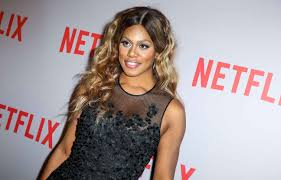 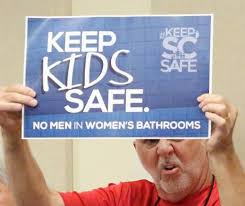 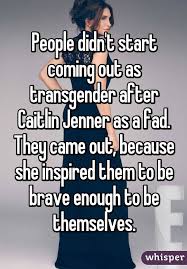 ↗ «  Gardons nos enfants en sécurité . Pas d’homme dans les salles de bains des femmes ». 
Des parents inquiets craignent que des prédateurs pédophiles vont utiliser l'identité transgenre pour « prédater » les enfants dans les toilettes.Source:  http://www.thestate.com/news/politics-government/state-politics/article75169252.html
Les gens ne commencent à « sortir du placard » comme transgenre, après Caitlin Jenner, par effet de mode. Ils « sortent du placard », parce qu'elle les a inspirés à être assez courageux pour être eux-mêmes 
Comprendre les transidentités
27. Bibliographie (suite)
154
Livres (suite et fin)
Simone (avec la contribution de Jean-Paul Feuillebois et Mireille Dumas), Simone par Simone, éditions du Rocher, 1997.
Ludwig Trovato, Mon corps en procès, éditions Flam­marion, 2003.
Daniel Van Oosterwyck, Il (préface du professeur Jean Slosse), Groupe Rossel, 1975.
Patrick Verret, Changer de sexe pour vivre enfin. Le long combat de Manon devenue Patrick, éditions Patrick Verret, 2005.
Peggy Guex, Chassée du Paradis, rescapée de l'Enfer, éditions Bénévent, 2011.
Marie-Pierre Pruvot (alias Bambi), J'inventais ma vie, Ex-Æquo, 2013, Marie parce que c'est jolie, éditions Bonobo, 2007.
Jin Xing, Rien n'arrive par hasard, éditions Robert Laffont, 2005.
Marie Claude Paquette, Autobiographie. Pseudo her­maphrodite neurologique, Les Éditions Médialib, 2002.
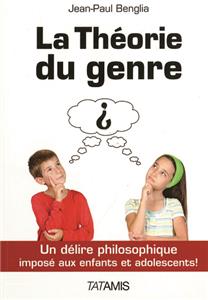 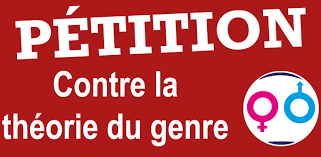 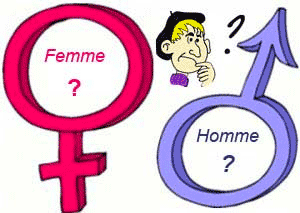 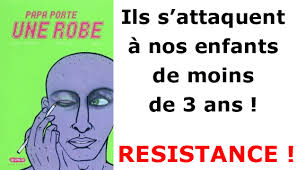 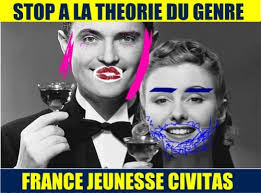 Livre anti-théorie du genre : 
La Théorie du genre - Un délire philosophique imposé aux enfants et adolescents !. Source image : http://www.chire.fr/A-196640-la-theorie-du-genre-un-delire-philosophique-impose-aux-enfants-et-adolescents.aspx
Papa porte une robe. Ils s’attaquent à nos enfants de moins de 3 ans ! Résistance !
Affiche transphobe. Source : http://www.je-suis-stupide-j-ai-vote-hollande.fr/blog/category/du-sectarisme-de-la-gauche/page/104/
Message de SOS-Education. Source : http://www.je-suis-stupide-j-ai-vote-hollande.fr/blog/category/du-sectarisme-de-la-gauche/page/105/
Affiche transphobe de CIVITAS.
Comprendre les transidentités
27. Bibliographie (suite)
155
Sites :
 http://www.ant-france.eu
 http://outrans.org/
Jardin de T (facebook) : https://www.facebook.com/Le-Jardin-des-T--809250515763519/ 
 http://www.ortrans.org/fr/
 http://transgenderinfo.be
 http://chrysalidelyon.free.fr/ (les guides etc.) & https://www.facebook.com/chrysalidelyon/
 http://ftm-transsexuel.info/ (les infos) & http://ftm-transsexuel.com/forum/ (le forum) & https://www.facebook.com/ftmtranssexuel http://estermarie.free.fr/ester/ (conseils & guide pour les transgenres), 
dont la page sécurité pour les transs : http://estermarie.free.fr/ester/securite.htm
 http://www.txy.fr (XXY est destiné aux personnes travesties qui veulent conserver leur statut masculin)
http://www.xxy.fr (TXY est ouvert a tous) 
 http://www.abc-transidentite.fr/ : Association Beaumont Continental.
http://www.gynarchy.org/texts/ben/feminisation.htm (Le Petit Benjamin illustré de Myriam).
http://www.360.ch/espace/trans/ 
 ( http://www.caritig.org/ )
 http://www.asbfrance.org/ 
 http://www.ghostland.org/trans/ 
 Queer Infoservers: Transgender & Transsexual Resources
 TransEqual's Website
Welcome to FTM International
 Gender WWW sites
 Carol Anne's home page....Rev. 5/27/95
The Plaid - Online Transgender resource
 CDS Publications Catalog
 https://www.facebook.com/TSMenace/ (the transsexual menace communauté), 
http://themenace.transcommunity.ca/ Mrs. Silks Magazine For Crossdressers
 So you want to make a web page?
Yahoo Search
 Ingersoll Gender Center Home Page
http://ezinfo.ucs.indiana.edu/~mberz/ttt.html
 Domus Pagina Christina
 The Gender Home Page
Kristin Rachael Hayward
 Gay, Bi-Sexual, Lesbian and Transgender information
 Cynosure Gender Page
  Transgender Insanity!
  http://www.jssauve.ca/   Actions juridiques
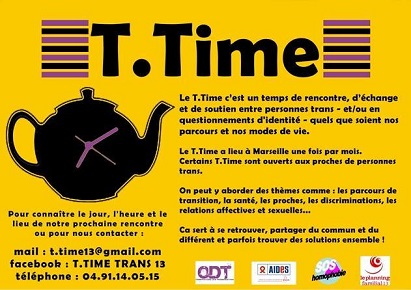 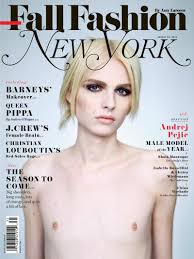 Comprendre les transidentités
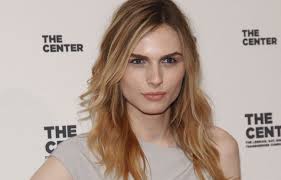 28. Associations
ACCEPTESS-T : Actions Concrètes Conciliant Éducation Prévention Travail Équité Santé et Sport pour les Transgenres (Paris)
ATCA : Association des Transgenres de la Côte d'Azur 
ATQ : Association des transsexuel(le)s du Québec
ACTTQ : Coalition des Transsexuelles et Transsexuels du Québec
ETT : Entraide Transgenre Tours
Mutatis Mutandis : (Bordeaux)
ORTrans : Objectif Respect Trans, anciennement ASB (Paris - Île-de-France)
Out TRANS : Paris. Première association de garçons
PARI-T : Plate-forme d'Action et de Reconnaissance Identitaire pour les Transgenres
PASTT : Groupe de Prévention d'Action de Santé et de Travail pour les Transsexuel(le)s
SANS CONTREFAÇON : (Marseille)
STS : Support Transgenre Strasbourg
TRANS'ACT : (Montpellier)
TRANS ACTION : (Belgique)
TRANS AIDE : (Association nationale transgenre)

Événements :
Depuis 1997 existe à Paris une marche annuelle : l'Existrans.
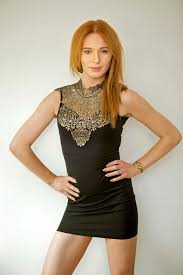 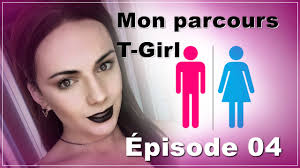 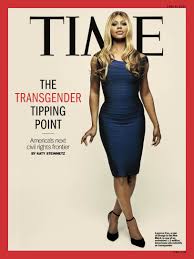 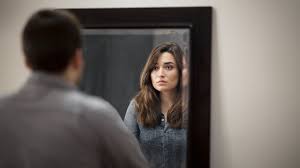 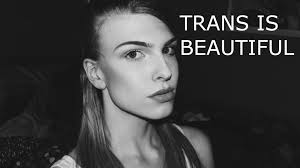 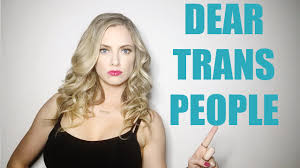 Comprendre les transidentités
157
A1. Annexe : Compléments sur l’identité de genre
1 L'identité sexuelle - On appelle identité sexuelle le fait de se reconnaître ou d'être reconnu socialement comme homme ou femme ou ni l'un ni l'autre ou les deux. Cette identité relève à la fois du sexe anatomique, de l'éducation et du contexte culturel. Ces divers critères ne sont pas forcément concordants.
2 L'orientation sexuelle - On appelle orientation sexuelle l’attirance affective et sexuelle envers une autre personne (de l'autre sexe, du même sexe ou les deux).- Si l’identité sexuelle et les rôles sexuels dans la société, avec leurs stéréotypes, appartiennent à la sphère publique, l’orientation sexuelle fait partie, elle, de la sphère privée.Source : http://raymond.rodriguez1.free.fr/Textes/es32.htm
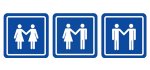 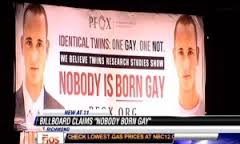 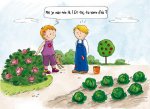 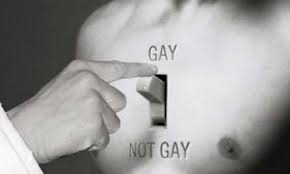 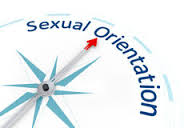 ↑ Campagne religieuse anti-gay :
Slogan : "Personne ne naît gay". 
Source : «Gay» et né de cette façon? La Bible a une réponse pour cette revendication, http://clashdaily.com/2015/06/gay-and-born-that-way-the-bible-has-an-answer-for-that-claim/
Image 1 : www.cote-momes.com
Comprendre les transidentités
158
A1. Annexe : Compléments sur l’identité de genre (suite)
Il est aussi important de différencier l’orientation sexuelle de l’identité de genre. 
L’identité de genre est plutôt définie par le sentiment d’appartenir à un genre (masculin, féminin) que possède un individu. Ainsi, ce n’est pas parce que votre fils est gai qu’il souhaite devenir une femme. 
Les personnes homosexuelles ne souhaitent pas changer de sexe.
Vous vous posez peut-être la question suivante : Si les gais ne souhaitent pas devenir des femmes, pourquoi en existe-t-il certains qui sont efféminés? Il peut y avoir plusieurs réponses.
Comme chez les hétérosexuels, l’apparence physique et l’attitude d’une personne peuvent être fort variées au sein des communautés homosexuelles. Ainsi, la manière de s’habiller, de se coiffer, de se comporter en public n’est pas définie par l’orientation sexuelle, mais plutôt par les préférences, les goûts et la personnalité des gens.
Se définir en portant des vêtements plus flamboyants, ou en ayant une attitude que vous considérez comme « plus féminine » peut devenir, pour certains homosexuels, une façon de dire aux autres « je suis autrement qu’hétérosexuel ».
Source : http://www.monfilsgai.org/savoir/et-lidentite-de-genre-cest-quoi/
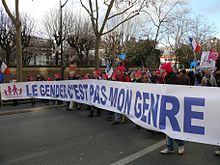 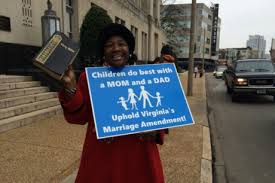 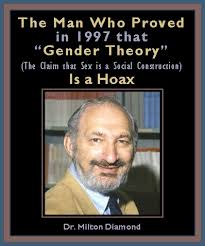 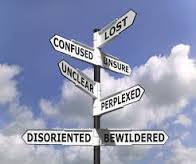 Un enfant est mieux avec un père et une mère. © The Family Foundation Action/Facebook. Source : http://www.europe1.fr/international/le-logo-de-la-manif-pour-tous-traverse-l-atlantique-1809959
« Le genre n’est pas mon genre ». Banderole opposée à la « théorie du genre » lors de la manifestation du2 février 2014 à Paris. Source : https://fr.wikipedia.org/wiki/La_Manif_pour_tous
La « théorie du genre » désoriente les personnes ayant des certitudes arrêtées.
Comprendre les transidentités
159
A1. Annexe : Compléments sur l’identité de genre (suite et fin)
De plus en plus d’études portent sur l’implication des perturbateurs endocriniens dans l’augmentation de l’incidence de la puberté précoce chez les filles. En outre, certains chercheurs avancent leur rôle dans les comportements humains de transsexualité (°) ou d’attirance sexuelle pour une personne de sexe identique.
Le sujet de l’orientation sexuelle et de l’identité sexuelle reste un sujet très sensible. La polémique de septembre 2011 concernant l’introduction des genres dans les manuels scolaires de première en est un exemple.
(°) Discordance entre l’identité de genre et l’identité de sexe ressentie d’un individu.
56 - Balthazart, J. « Minireview: Hormones and human sexual orientation ». Endocrinology 152, n°. 8 (août 2011): 2937-2947. 57 - Davies, W, et L S Wilkinson. « It is not all hormones: alternative explanations for sexual differentiation of the brain ». Brain Research 1126, no . 1 (18 décembre 2006): 36-45.
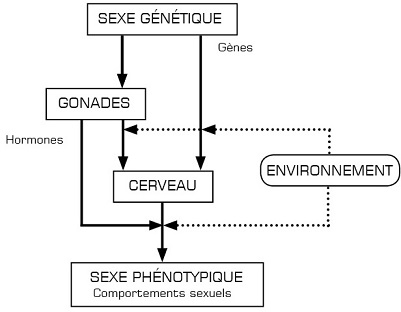 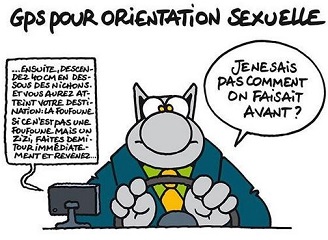 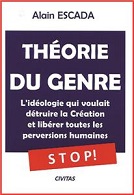 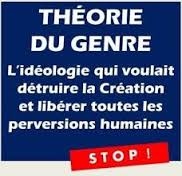 « Théorie du genre : l’idéologie qui voulait détruire la Création et libérer toutes les perversions humaines. Stop ! Ed. CIVITAS. ». Source : http://www.chire.fr/A-184125-theorie-du-genre-l-ideologie-qui-voulait-detruire-la-creation-et-liberer-toutes-les-perversions-humaines-stop.aspx
Facteurs pouvant entrer en jeu dans la sexualisation du cerveau. Les hormones, les gènes portés par les chromosomes sexuels et le milieu extérieur via les perturbateurs endocriniens peuvent entrer en jeu dans la différenciation sexuelle du cerveau 
Comprendre les transidentités
160
DÉS
IN
TOX
A2. Annexe : ABCD de l'égalité.
Les ABCD de l'égalité
Face aux rumeurs, rétablissez la vérité: partagez ce désintox !
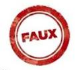 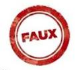 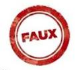 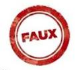 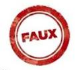 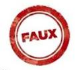 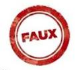 Source : http://www.familles-enfance-droitsdesfemmes.gouv.fr/abcd-de-legalite-face-aux-rumeurs-retablissez-la-verite/
Comprendre les transidentités
161
A3. Mariage gay, PMA, « gender »... Dix liens pour tout comprendre, Le Monde.fr,  Samuel Laurent,  26.02.2014

A3.1. La théorie du genre, c'est quoi ?
La « théorie du genre » est avant tout une invention de ses détracteurs.
Ce qui existe, ce sont les « gender studies », venues des Etats-Unis. Un champ d'études universitaires né dans les années 1960, en parallèle du développement du féminisme. Son propos : étudier la manière dont la société associe des rôles à chaque sexe. Exemples : « pourquoi les hommes font moins le ménage », « pourquoi une femme mécanicienne ou un homme sage-femme paraissent insolites », etc.
L'un des postulats de ces études était de distinguer le « genre », la construction sociale (les filles aiment le rose, les garçons le bleu) du sexe physique. D'où le recours croissant à l'utilisation du terme « genre », par exemple pour dénoncer les « stéréotypes de genre ».
Ce qui n'existe pas : Mais il n'y a pas de « théorie » au sens idéologique ou scientifique du terme, pas de programme secret ou caché visant à « manipuler » les enfants.
Source : a) L'origine des religions, Revue « Sciences humaines », Grands Dossiers N° 5 - décembre 2006 - janvier - février 2007b) http://www.lemonde.fr/societe/article/2014/02/26/theorie-du-genre-dix-liens-pour-comprendre_4372618_3224.html
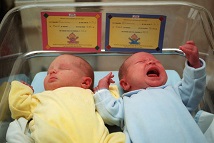 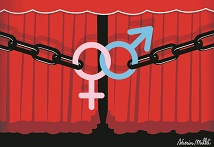 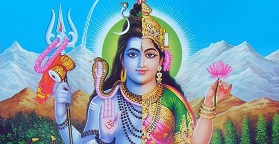 2 jumeaux, Ema et Etienne, à Paris. ©  AFP/DIDIER PALLAGE
Comprendre les transidentités
162
A3. Mariage gay, PMA, « gender »... Dix liens pour tout comprendre, Le Monde.fr,  Samuel Laurent,  26.02.2014 (suite)

A3.2. Pourquoi dit-on qu'elle est « enseignée dans les écoles » ?
La dénonciation des dangers de la « théorie du genre » n'est pas neuve : dès 2011, la sphère catholique traditionaliste partait en guerre contre l'introduction de cette notion de « genres » dans les manuels de Sciences de la vie et de la Terre (SVT) de première. En réalité, ce fantasme d'une « idéologie du genre » est venu des Etats-Unis et des groupes ultraconservateurs, qui ont inspiré leurs homologues en Europe. En réalité, la loi prévoit l'enseignement de l'égalité homme-femme à l'école depuis 1989, et des cours d'éducation sexuelle sont prévus à l'école depuis une loi de 2001.
On n'enseigne donc aucune « théorie du genre » dans les écoles, même si des réflexions sont menées autour des questions d'égalité homme-femme par nombre d'acteurs, dont les syndicats. Les « anti » citent ainsi régulièrement une étude du syndicat Snuipp sur la question, en général sans préciser qu'il s'agit d'une réflexion syndicale et pas du programme officiel.
Source : http://www.lemonde.fr/societe/article/2014/02/26/theorie-du-genre-dix-liens-pour-comprendre_4372618_3224.html
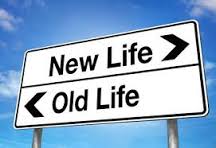 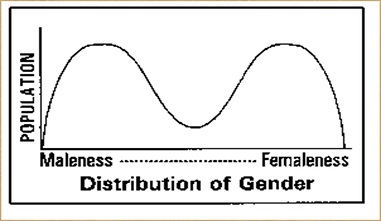 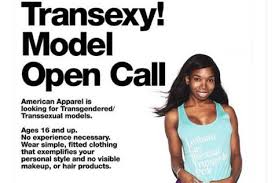 Ancienne vie. Nouvelle vie.
Courbe de distribution des sexes (rôle) perçus comme un continuum.
Comprendre les transidentités
163
A3. Mariage gay, PMA, « gender »... Dix liens pour tout comprendre, Le Monde.fr,  Samuel Laurent,  26.02.2014 (suite)

A3.3. Qu'est ce que les « ABCD de l'égalité » ?
C'est la nouveauté de l'année 2013 : l'éducation nationale teste, dans 600 classes de 275 écoles, de la maternelle au CM2, des séquences pédagogiques sur les questions d'égalité homme-femme, les « ABCD de l'égalité ». Ils ne parlent pas de sexualité et donc encore moins d'homosexualité. Ils consistent en des séries d'exercices et d'activités destinés à interroger sur les rôles masculin et féminin en société : pourquoi les filles jouent à la poupée et les garçons au ballon, etc.
Source : http://www.lemonde.fr/societe/article/2014/02/26/theorie-du-genre-dix-liens-pour-comprendre_4372618_3224.html
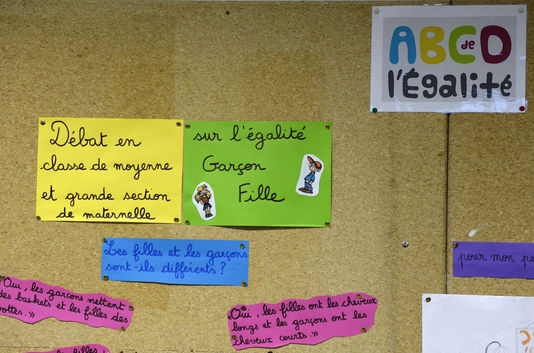 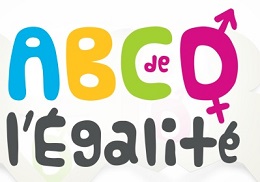 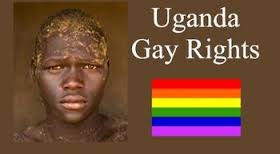 Comprendre les transidentités
164
A3. Mariage gay, PMA, « gender »... Dix liens pour tout comprendre, Le Monde.fr,  Samuel Laurent,  26.02.2014 (suite)

A3.4. Et la « ligne Azur », de quoi s'agit-il ?
Autre institution mise en cause : « Ligne Azur », filiale de Sida info service, qui existe depuis plus de dix ans, en tant que ligne téléphonique d'écoute pour personnes souffrant de doutes sur leur sexualité. Suite au constat alarmant d'un taux de suicide bien plus élevé chez les jeunes homosexuels, un partenariat a été mis en place avec l'éducation nationale, qui affiche le numéro de « Ligne Azur » dans les collèges et lycées.
Cette ligne a été prise pour cible par les « anti-gender » et notamment par le groupuscule d'extrême-droite « Egalité et réconciliation » d'Alain Soral, très en pointe sur le sujet. Leurs attaques, fausses ou très déformées, ont trouvé un relais en la personne du polémiste Eric Zemmour, qui a estimé que c'était là « la preuve de l'enseignement de la théorie du genre ». En réalité, Ligne Azur ne fait pas d'interventions scolaires, et existe pour prévenir des suicides d'adolescents.
Source : http://www.lemonde.fr/societe/article/2014/02/26/theorie-du-genre-dix-liens-pour-comprendre_4372618_3224.html
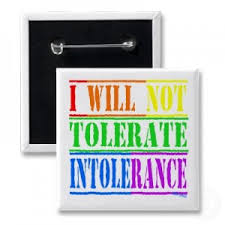 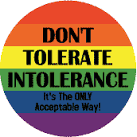 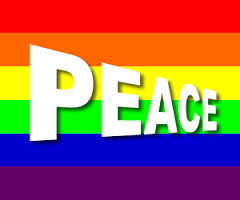 Ne tolérer pas l’intolérance.
C’est la seule voie acceptable.
Je ne veux pas tolérer l’intolérance.
Comprendre les transidentités
165
A3. Mariage gay, PMA, « gender »... Dix liens pour tout comprendre, Le Monde.fr,  Samuel Laurent,  26.02.2014 (suite)

A3.5. Une sénatrice a-t-elle dit que les enfants appartenaient à l'Etat ?
Autre désinformation très répandue, au point de servir dans de très nombreux tracts et documents des « anti » : une citation attribuée à la sénatrice PS Laurence Rossignol, qui aurait supposément dit : « les enfants n'appartiennent pas à leurs parents, ils appartiennent à l'Etat ». Problème, qui illustre bien la méthode employée par les « anti » : cette citation était tout simplement fausse.
La sénatrice a uniquement déclaré : « les enfants n'appartiennent pas à leurs parents ». Ce qui est exact : Toute société, quelles qu'en soient les manières, les coutumes ou les institutions, prend soin d'un enfant quand ses parents meurent, le maltraitent ou sont incapables de s'en occuper.
>> Lire : Laurence Rossignol n'a jamais dit « les enfants appartiennent à l'Etat »
Source : http://www.lemonde.fr/societe/article/2014/02/26/theorie-du-genre-dix-liens-pour-comprendre_4372618_3224.html
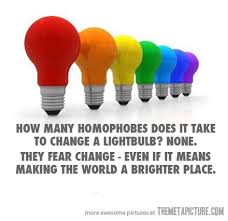 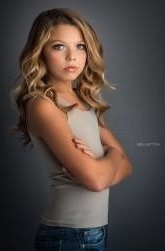 Cet enfant M2F, qui se sent fille, a été l’objet d’une grosse polémique, dans les milieux anti-théorie du genre, ces derniers accusant ses parents d’avoir favorisé sa transsexualité 
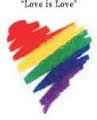 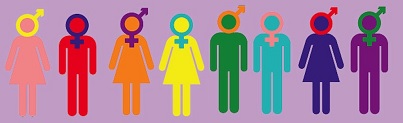 Combien d’homophobes cela prend-il pour changer une ampoule ? Aucun. Ils craignent le changement _ même si cela signifie contribuer à faire du monde une place plus lumineuse.
L’amour est l’amour.
Comprendre les transidentités
166
A3. Mariage gay, PMA, « gender »... Dix liens pour tout comprendre, Le Monde.fr,  Samuel Laurent,  26.02.2014 (suite)

A3.7. Les livres pour enfants font-il la promotion du « gender » ?
Mais la panique autour de la « théorie du genre » n'a pas été entretenue uniquement par des militants d'extrême-droite. L'UMP a aussi été tentée de se greffer sur le mouvement. C'est ainsi que Jean-François Copé a dénoncé un livre pour enfants, « Tous à poil », assurant qu'il était au programme en primaire.
Là encore, l'essentiel des accusations de M. Copé se sont révélées infondées : ce livre n'est pas au programme, mais a été listé par des parents d'élèves dans le cadre d'une bibliographie d'ouvrages, proposée dans quelques documents pédagogiques.
>> Lire : Littérature jeunesse : Copé accuse à tort le gouvernement
Source : http://www.lemonde.fr/societe/article/2014/02/26/theorie-du-genre-dix-liens-pour-comprendre_4372618_3224.html
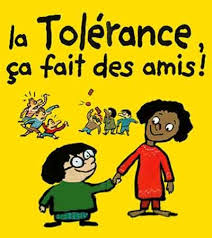 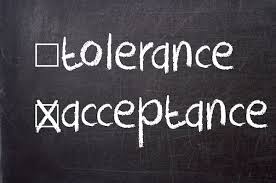 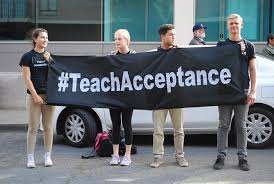 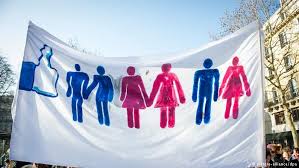 Comprendre les transidentités
167
A3. Mariage gay, PMA, « gender »... Dix liens pour tout comprendre, Le Monde.fr,  Samuel Laurent,  26.02.2014 (suite)

A3.8. Des initiatives qui datent
En creusant un peu, on s'aperçoit assez rapidement que les questions de genre n'ont pas attendu l'année 2013 pour faire leur entrée à l'école, et la plupart des initiatives dénoncées par les « anti-gender » ont déjà plusieurs années.
Ainsi, le partenariat entre « Ligne Azur » et l'éducation nationale date de 2009, et a été renouvelé chaque année, de même que les recommandations aux recteurs d'être attentifs aux questions d'égalité homme-femme. Plus ironique : en 2011, dans le cadre de la préparation de son programme, l'UMP avait consacré un séminaire entier aux « questions de genre » et prévoyait d'évoquer cette question dès la maternelle. 
>> Lire : Quand l'UMP voulait « sensibiliser aux questions de genre » dès la maternelle
Source : http://www.lemonde.fr/societe/article/2014/02/26/theorie-du-genre-dix-liens-pour-comprendre_4372618_3224.html
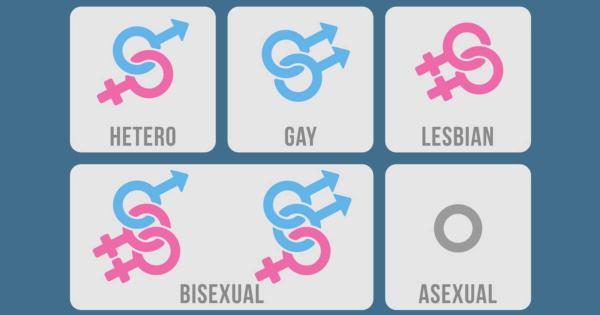 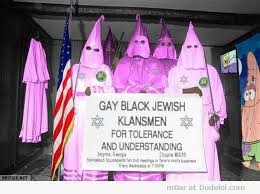 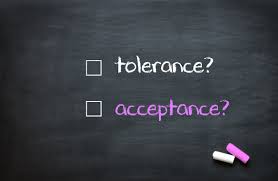 Hommes du Klan juifs noirs homosexuels pour la tolérance et la compréhension.
Comprendre les transidentités
168
A3. Mariage gay, PMA, « gender »... Dix liens pour tout comprendre, Le Monde.fr,  Samuel Laurent,  26.02.2014 (suite)

A3.9.Mais qui diffuse ces rumeurs ?
En 2011 déjà, quelques groupuscules ultra-catholiques avaient lancé l'offensive contre la présence de la « théorie du genre » dans les manuels de SVT de première. Le gouvernement avait dû réagir. Trois ans plus tard, ces associations, galvanisées par une année 2013 d'opposition au mariage gay, sont reparties au combat.
Elles ne sont pas seules : l'extrême-droite a également utilisé ses réseaux, autour par exemple de « Egalité et réconciliation » d'Alain Soral, allié pour la circonstance à une ancienne figure de la lutte des « beurs » des années 1980 : Farida Belghoul. Son influence s'est fait sentir notamment sur les quartiers populaires où ont eu lieu la majorité des retraits d'enfants des écoles.
>> Lire : Comment les détracteurs de la théorie du genre se mobilisent ?
>> Lire : Farida Belghoul, de l'extrême gauche à la croisade anti-genre
Source : http://www.lemonde.fr/societe/article/2014/02/26/theorie-du-genre-dix-liens-pour-comprendre_4372618_3224.html
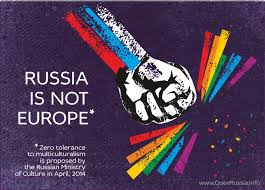 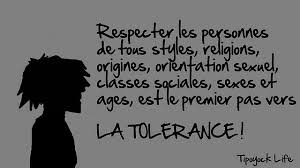 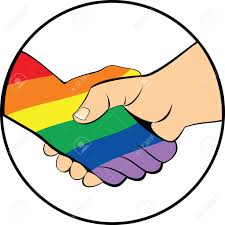 La politique culturelle de l'Etat russe est de rejeter le multiculturalisme et la tolérance comme valeurs « non traditionnelles ».  
Source : http://queerussia.info/2014/06/10/5389/
Respecter les personnes de tous styles, religions, origines, orientation sexuelle, classes sociales, sexes, âges, est le premier pas vers la tolérance !
Comprendre les transidentités
169
A4. Annexe : Le syndrome des habits de l'empereur
Les Habits neufs de l'empereur est un conte d'Hans Christian Andersen, publié pour la première fois en1837, illustrant à quel point la fierté et la peur du ridicule peut pousser les gens à la lâcheté et à la soumission ou au « suivisme » envers les personnes représentant l’autorité ou envers l’idéologie ou le paradigme dominant (i.e. la croyance dominante).
Résumé du conte : « Il y a de longues années vivait un empereur qui aimait par-dessus tout être bien habillé. Il avait un habit pour chaque heure du jour. Un beau jour, deux escrocs arrivèrent dans la grande ville de l’empereur. Ils prétendirent savoir tisser une étoffe que seules les personnes sottes et incapables dans leurs fonctions ne pouvaient pas voir et proposèrent au souverain de lui confectionner des vêtements. L’empereur pensa que ce serait un habit exceptionnel et qu’il pourrait ainsi repérer les personnes intelligentes de son royaume. Les deux charlatans se mirent alors au travail. Quelques jours plus tard, l’empereur, curieux, vint voir où en était le tissage de ce fameux tissu. Il ne vit rien car il n’y avait rien. Troublé, il décida de n’en parler à personne, car personne ne voulait d’un empereur sot. Il envoya plusieurs ministres inspecter l’avancement des travaux. Ils ne virent pas plus que le souverain, mais n’osèrent pas non plus l’avouer, de peur de paraître imbécile. Tout le royaume parlait de cette étoffe extraordinaire. Le jour où les deux escrocs décidèrent que l’habit était achevé, ils aidèrent l’empereur à l’enfiler. Ainsi « vêtu » et accompagné de ses ministres, le souverain se présenta à son peuple qui, lui aussi, prétendit voir et admirer ses vêtements. Seul un petit garçon osa dire la vérité : « Mais il n’a pas d’habit du tout ! » (ou dans une traduction plus habituelle : « le roi est nu ! »). Et tout le monde lui donna raison. L’empereur comprit que son peuple avait raison, mais continua sa marche sans dire un mot ». 
En 1971, Frank Gross publia un article dans le New England Journal of Medecine4 concernant une pathologie qu'il baptisa « syndrome des habits de l'empereur », en référence au conte d'Andersen. Il décrit comment un diagnostic erroné peut être confirmé par plusieurs médecins par « contamination » du diagnostic précédent.
Source : https://fr.wikipedia.org/wiki/Les_Habits_neufs_de_l%27empereur 
Ce syndrome peut ici aussi bien s’appliquer aux courants « dominants » partisans d’une force biologique ou bien à ceux partisans d’une psychopathologie derrière ou dans les transidentités.
Comprendre les transidentités
170
A5. Annexe : le parapluie des transidentités
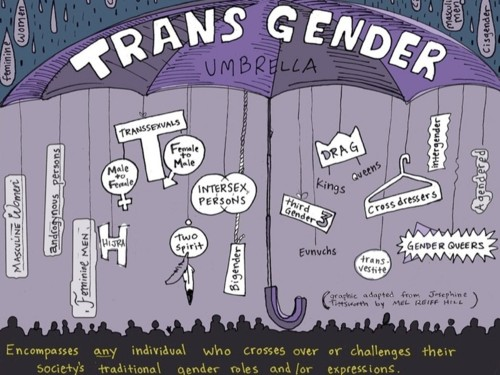 Lesbienne,
Gay (homosexuel),
Bisexuel,
Pansexuel,
Bi-spirituel,
Genre fluide,
Transgenre,
Transsexuel,
Queer, bizarre,
En questionnement,
Intersexué,
Intergenre
Asexué,
Allié,
Etc.
Comprendre les transidentités
171
A6. Annexe : drapeaux et symboles
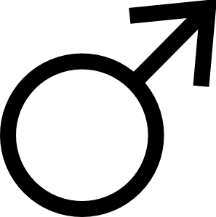 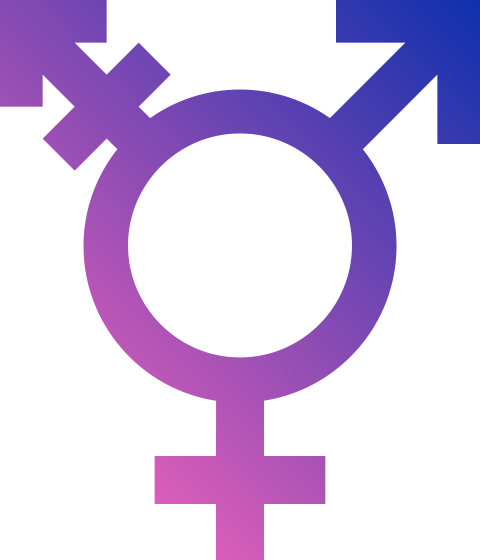 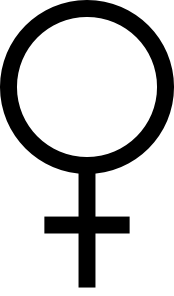 Arc en ciel
Gay / Lesbien
Transgenre
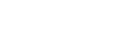 Asexuel
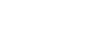 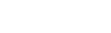 Male
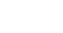 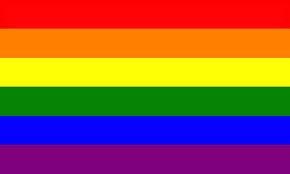 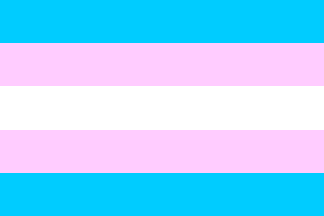 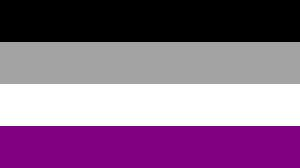 Transgenre / Queer
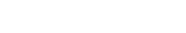 Female
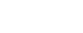 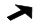 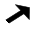 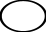 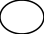 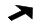 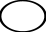 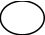 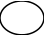 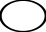 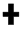 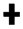 Genre-queer
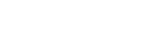 Bisexuel
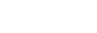 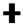 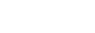 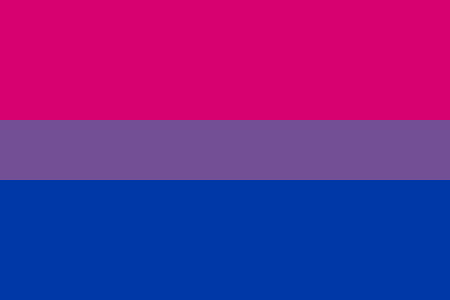 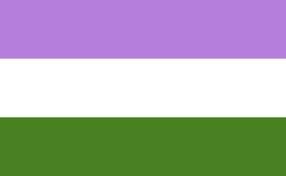 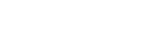 Bisexual Male
Bisexual Female
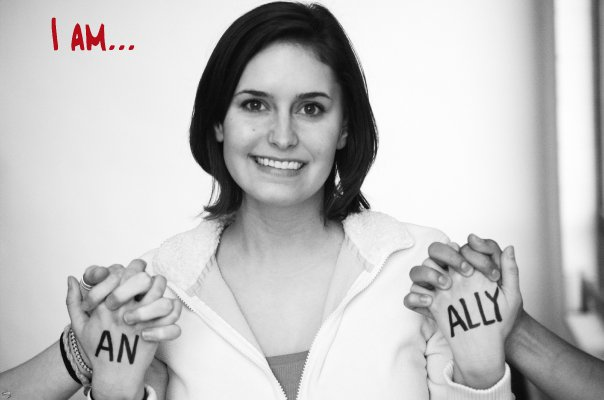 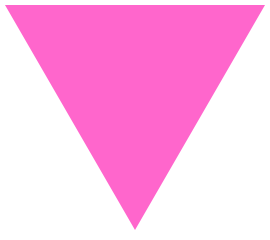 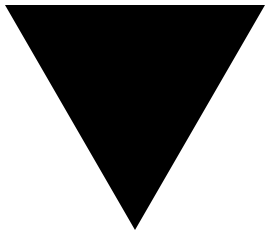 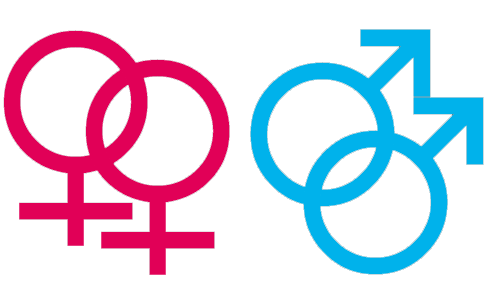 Pansexuel
Intersexué
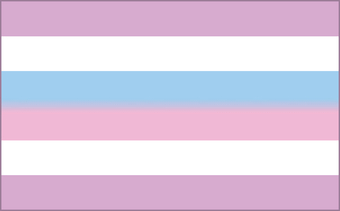 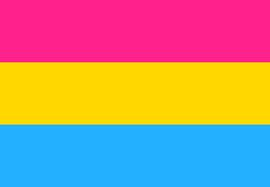 Lesbien
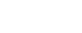 Gay
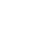 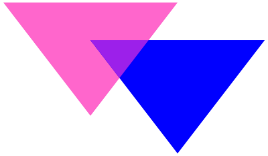 Je suis une alliée.